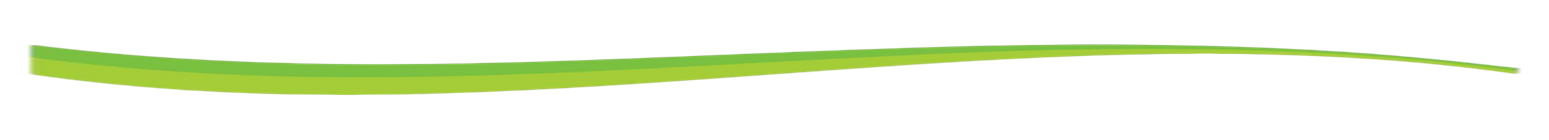 ДЕМОГРАФИЧЕСКАЯ БЕЗОПАСНОСТЬ – ОСНОВА ПРОЦВЕТАНИЯ ОБЩЕСТВА, ГЛАВНОЕ УСЛОВИЕ РАЗВИТИЯ ГОСУДАРСТВА
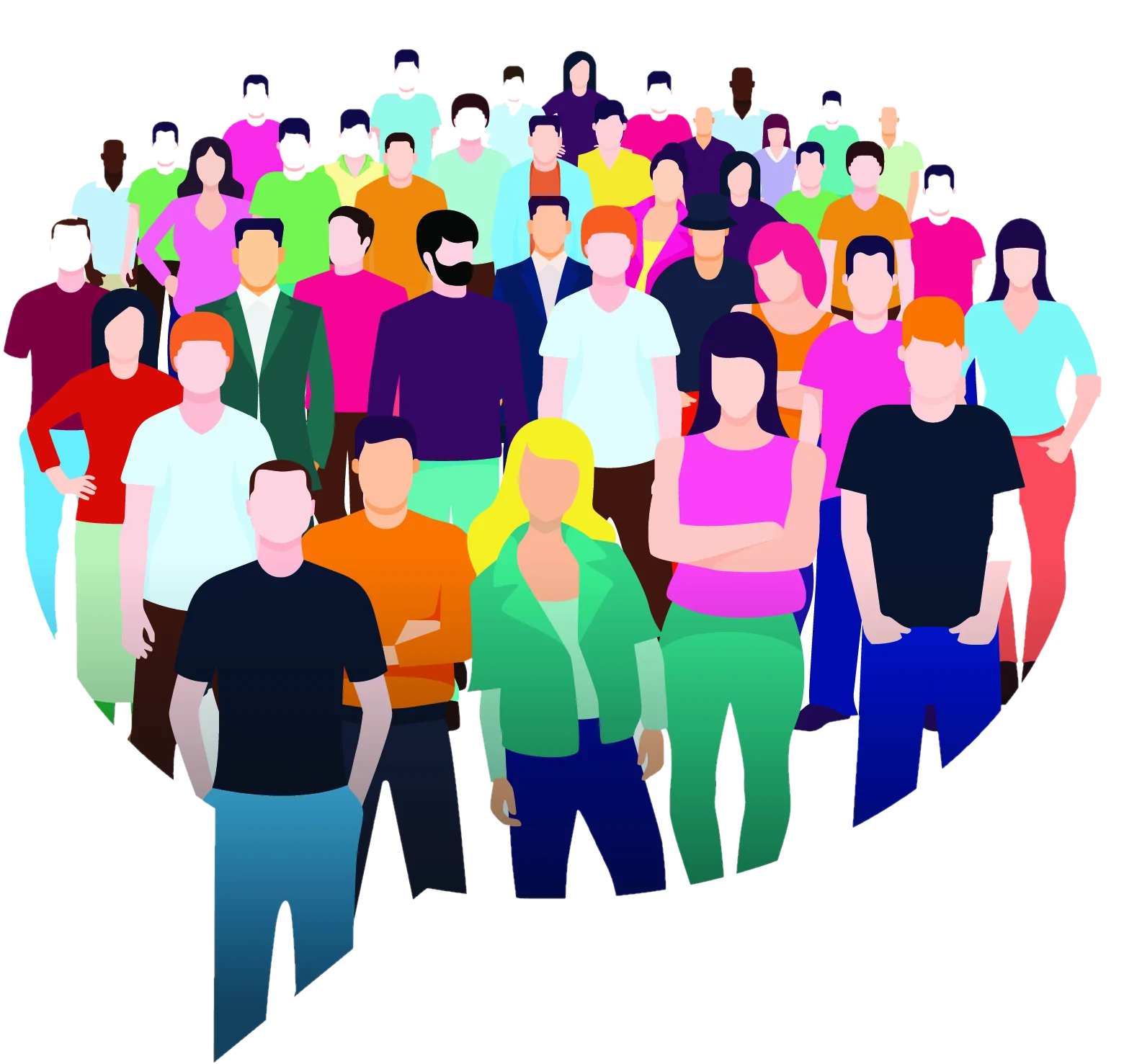 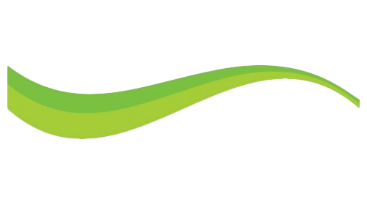 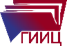 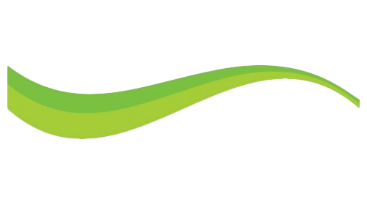 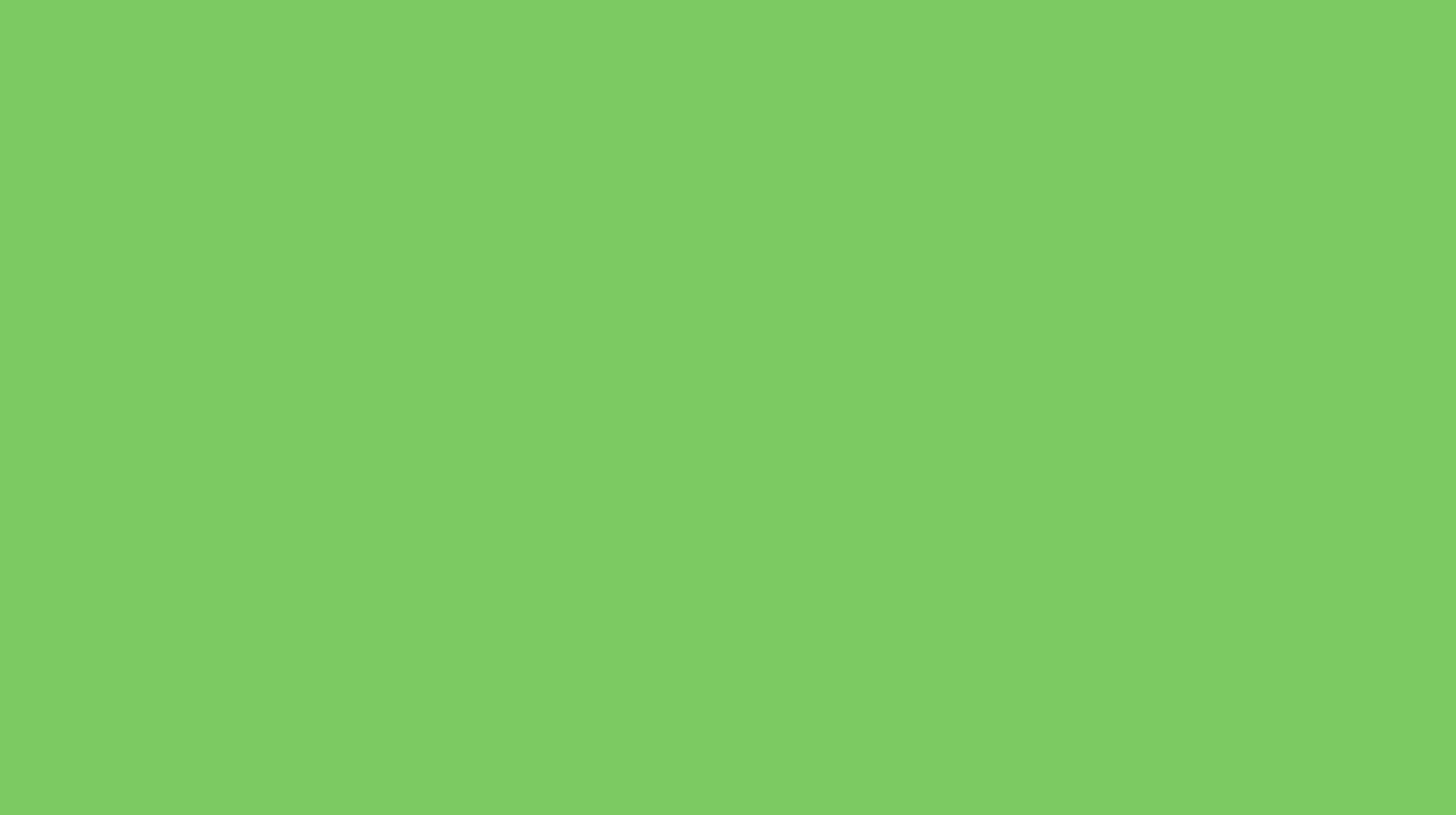 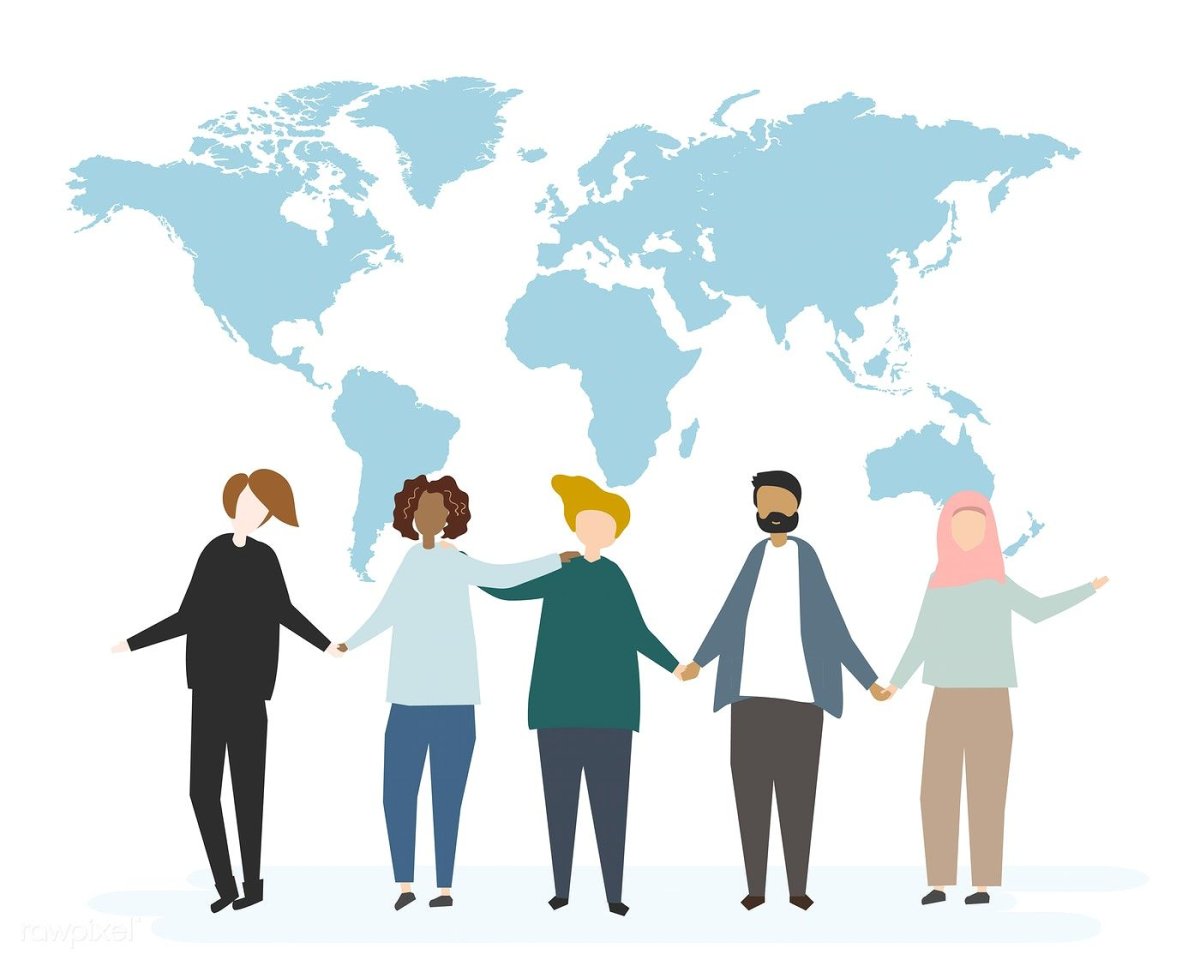 По прогнозам ученых-демографов, до 2050 года в 45 странах мира убыль населения будет наблюдаться минимум на 10%.
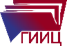 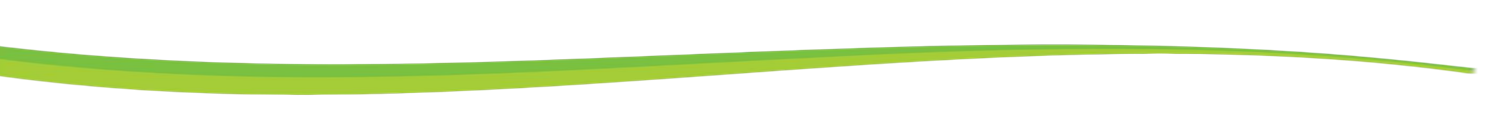 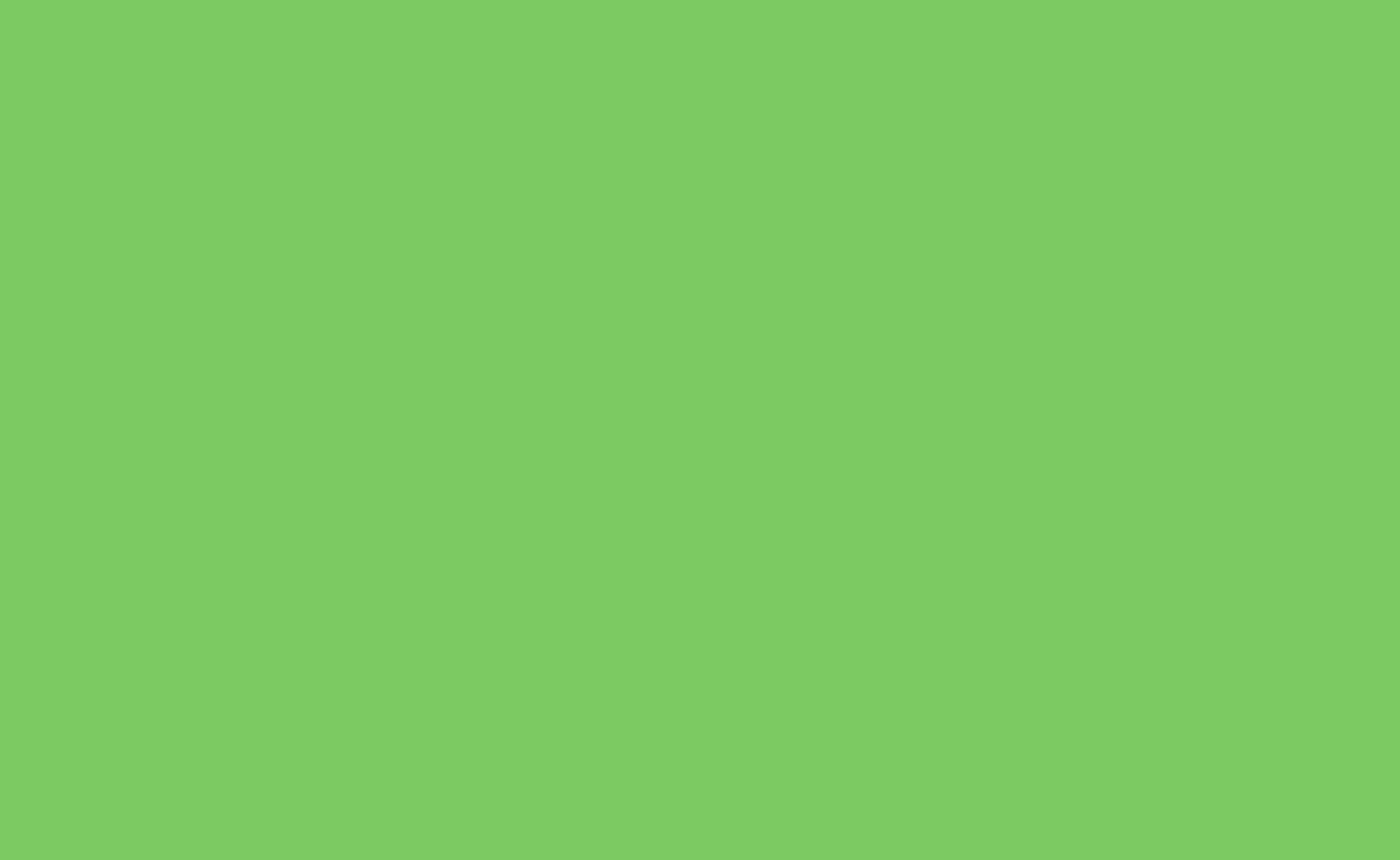 рост ее занятости в рыночной экономике,
стремление достигать карьерных успехов, 
желание получить нескольких образований
Негативно на рождаемости сказываются объективные достижения современного общества, связанные с изменением роли в нем женщины:
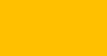 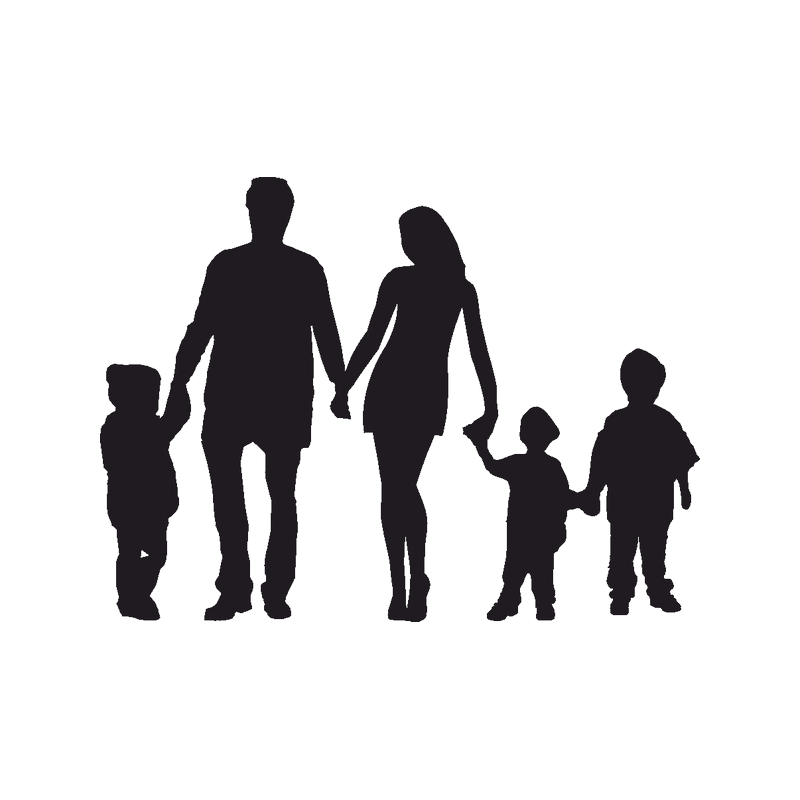 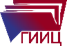 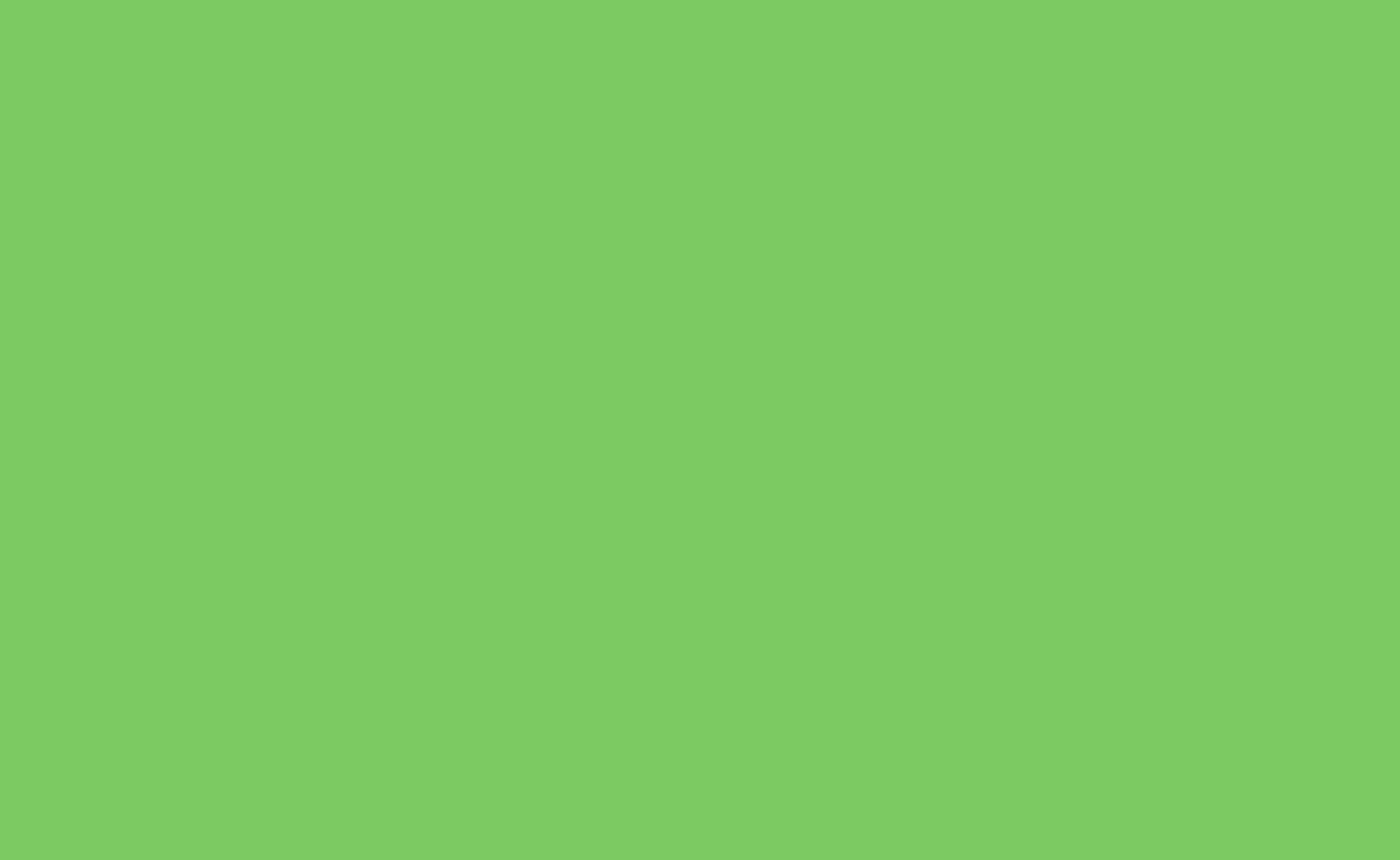 Демографическая безопасность – важнейшая составляющая национальной безопасности Республики Беларусь
Демографическая безопасность – состояние защищенности личности, общества и государства от воздействия демографических угроз, обеспечивающее стабилизацию численности населения, развитие человеческого потенциала страны, сохранение семейных и межпоколенческих связей.
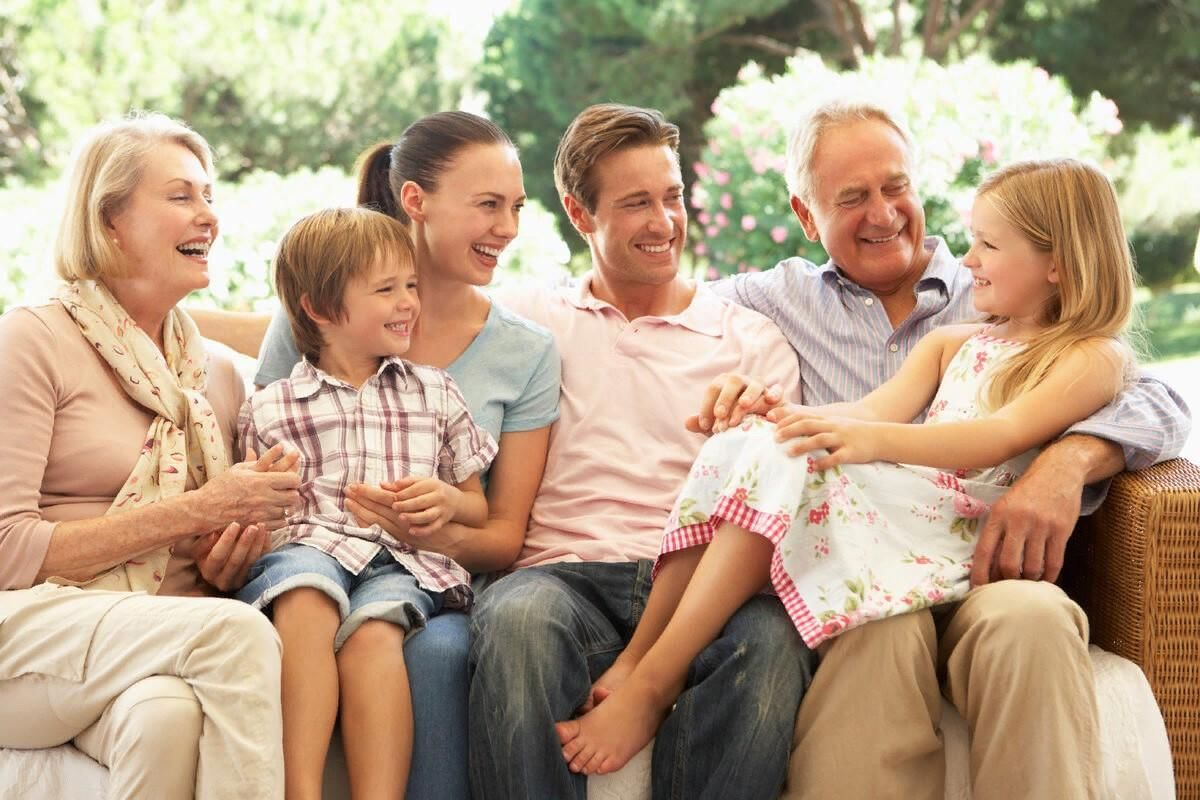 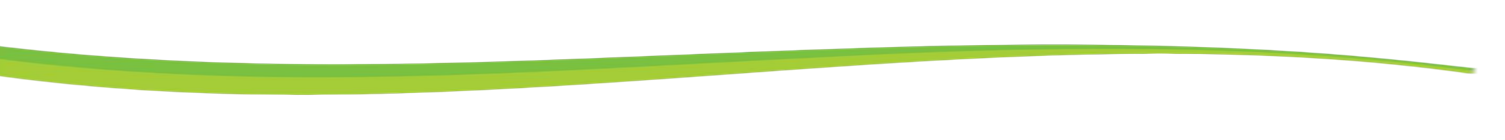 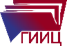 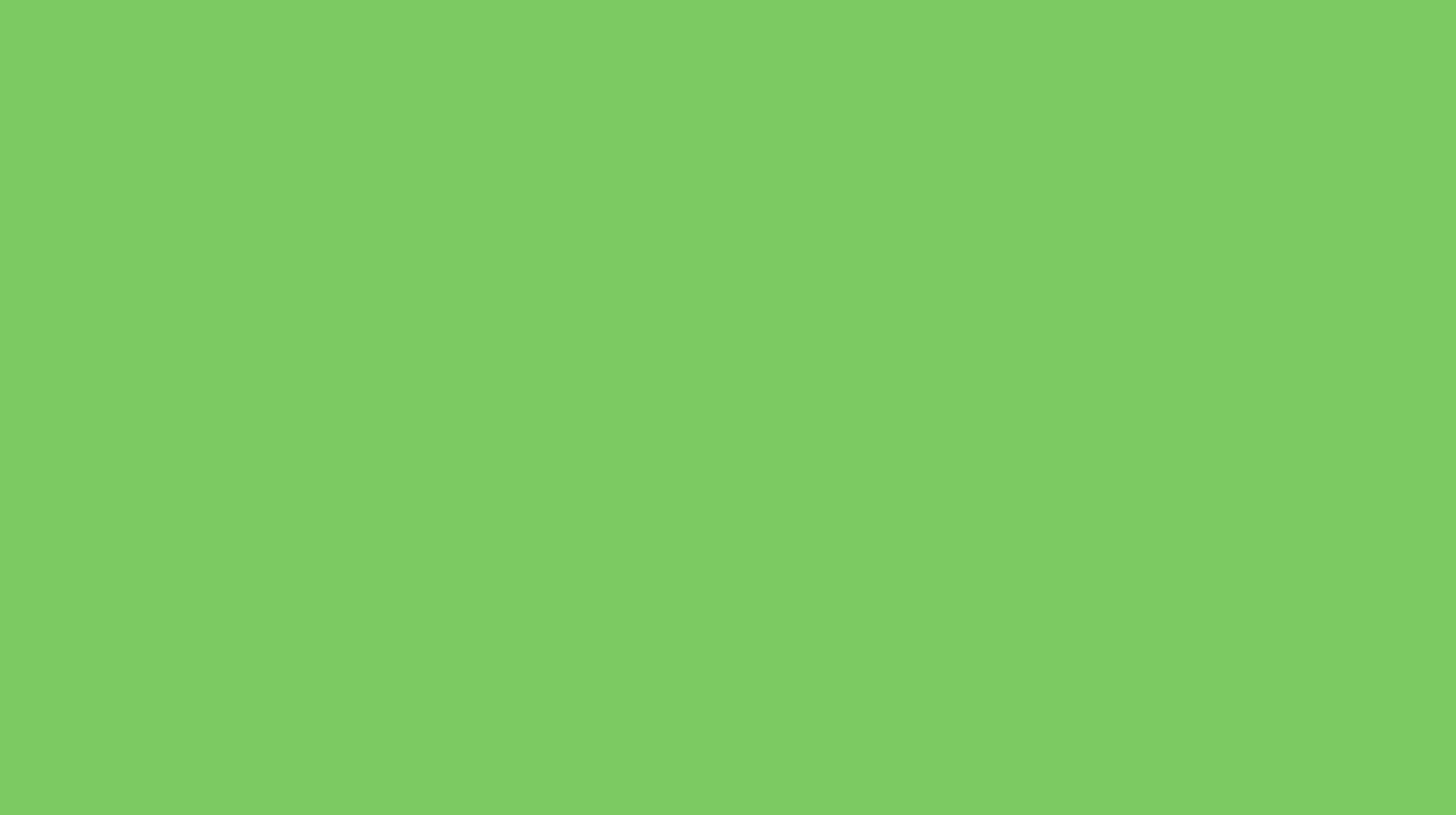 В демографической сфере основными национальными интересами являются:
стабилизация численности населения и создание предпосылок для его устойчивого роста на основе последовательного увеличения рождаемости и ожидаемой продолжительности жизни, снижения смертности;
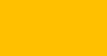 повышение общего уровня здоровья народа, охрана здоровья матери и ребенка;
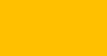 укрепление института семьи как социального института, наиболее благоприятного для реализации потребности в детях, их воспитания, развитие системы поддержки семей с детьми и улучшение условий их жизнедеятельности;
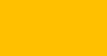 оптимизация внешних миграционных потоков, обеспечение положительного сальдо миграции.
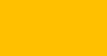 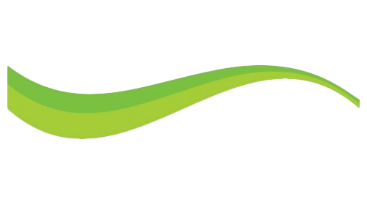 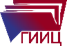 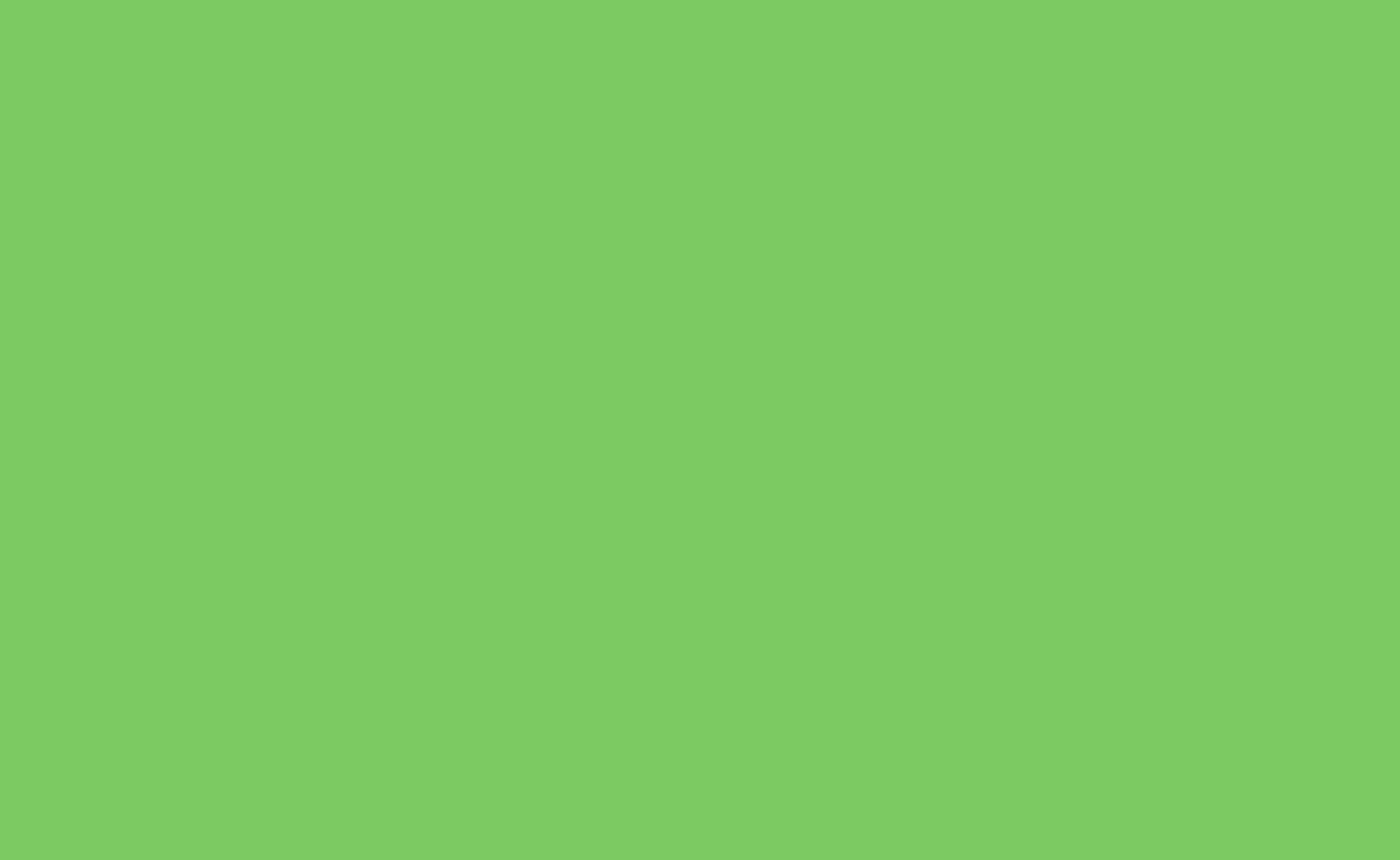 Актуализации демографической составляющей в проект новой Концепции национальной безопасности Республики Беларусь.

В числе основных угроз национальной безопасности указаны: 
депопуляция,
демографическое старение, 
снижение уровня рождаемости, 
сокращение продолжительности жизни.
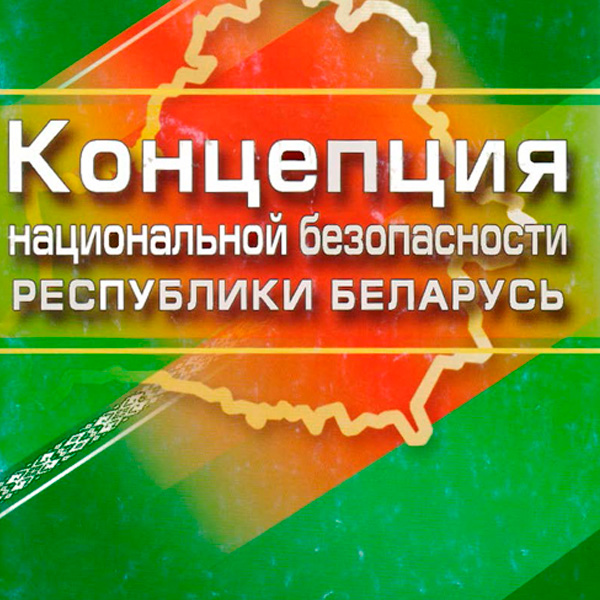 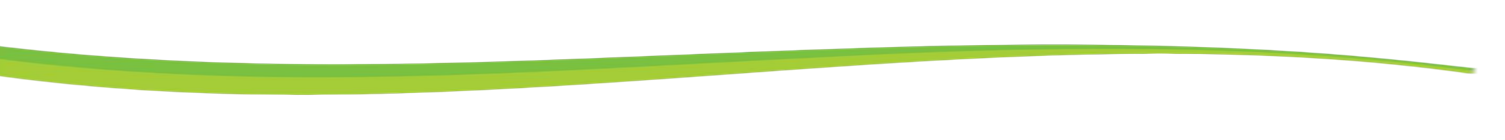 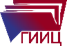 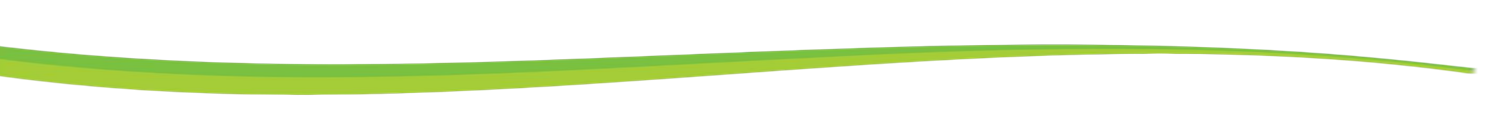 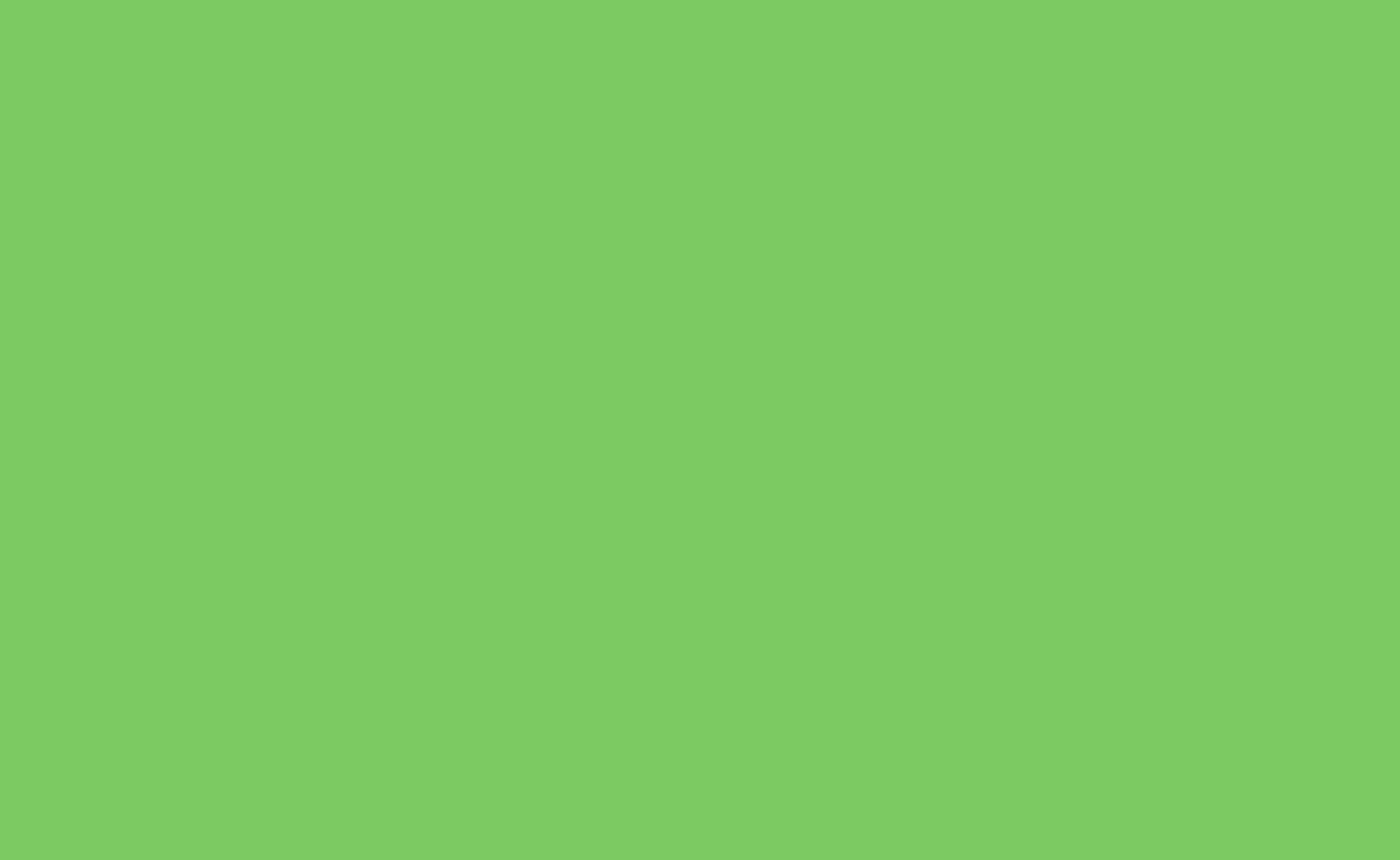 диспропорции в половозрастной структуре населения;
снижение репродуктивных установок населения, их неполная реализация;
негативные трансформации института семьи (снижение уровня брачности, увеличение возраста вступления в первый брак, рост числа неполных семей, овдовение и иное);
снижение общего уровня здоровья населения, его отдельных половозрастных групп;
неблагополучная эпидемиологическая ситуация
В демографической сфере внутренними источниками угроз национальной безопасности являются:
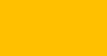 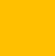 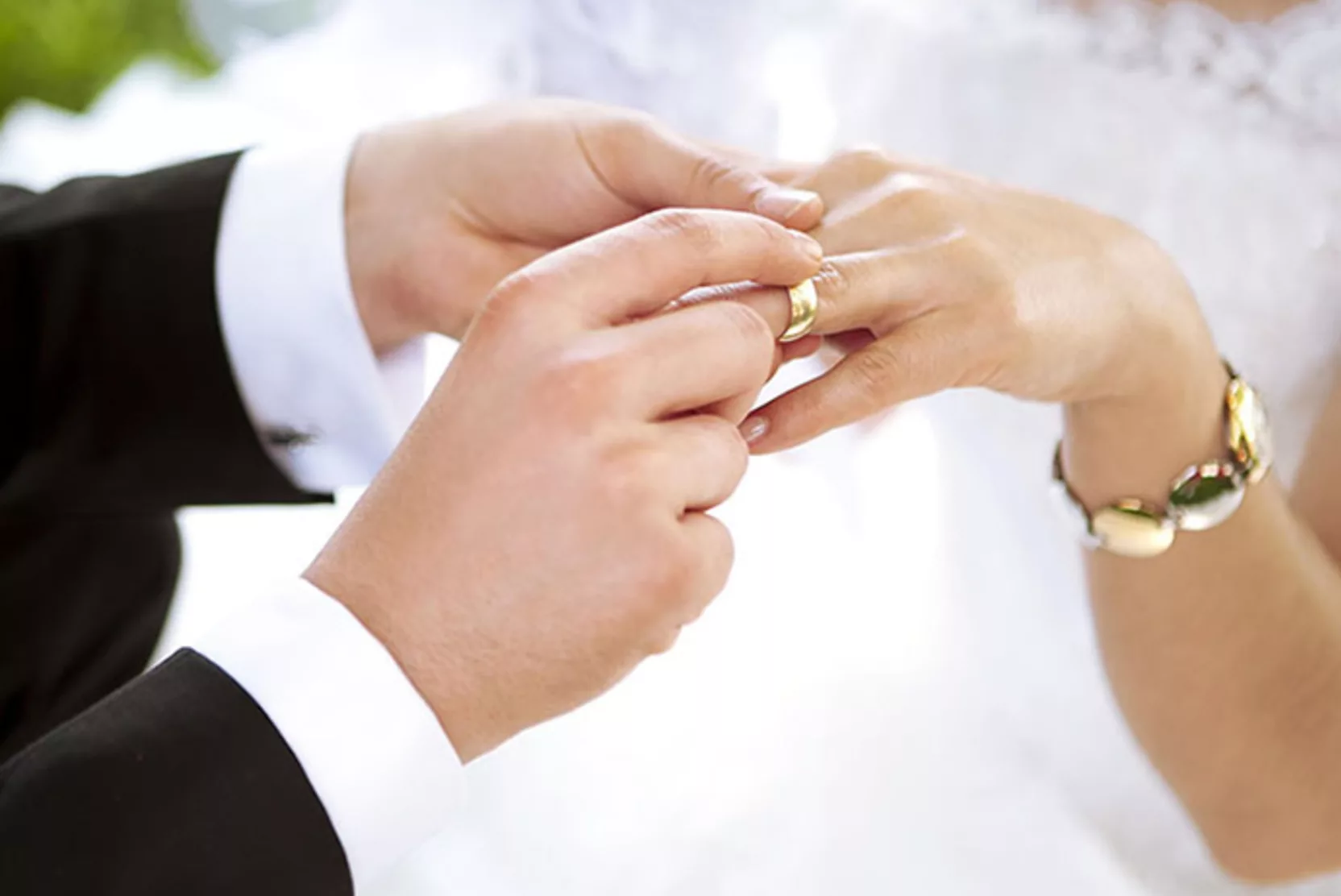 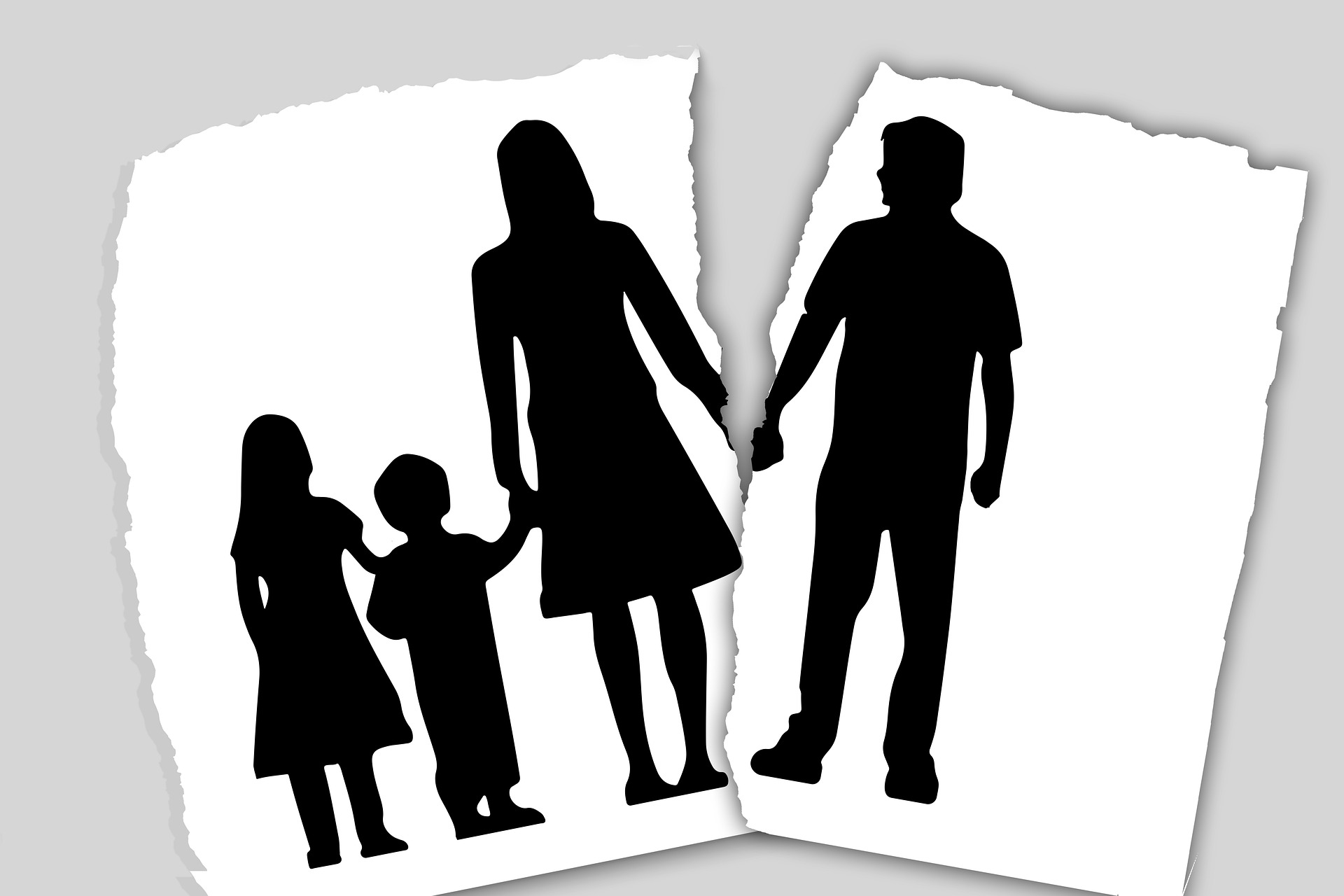 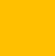 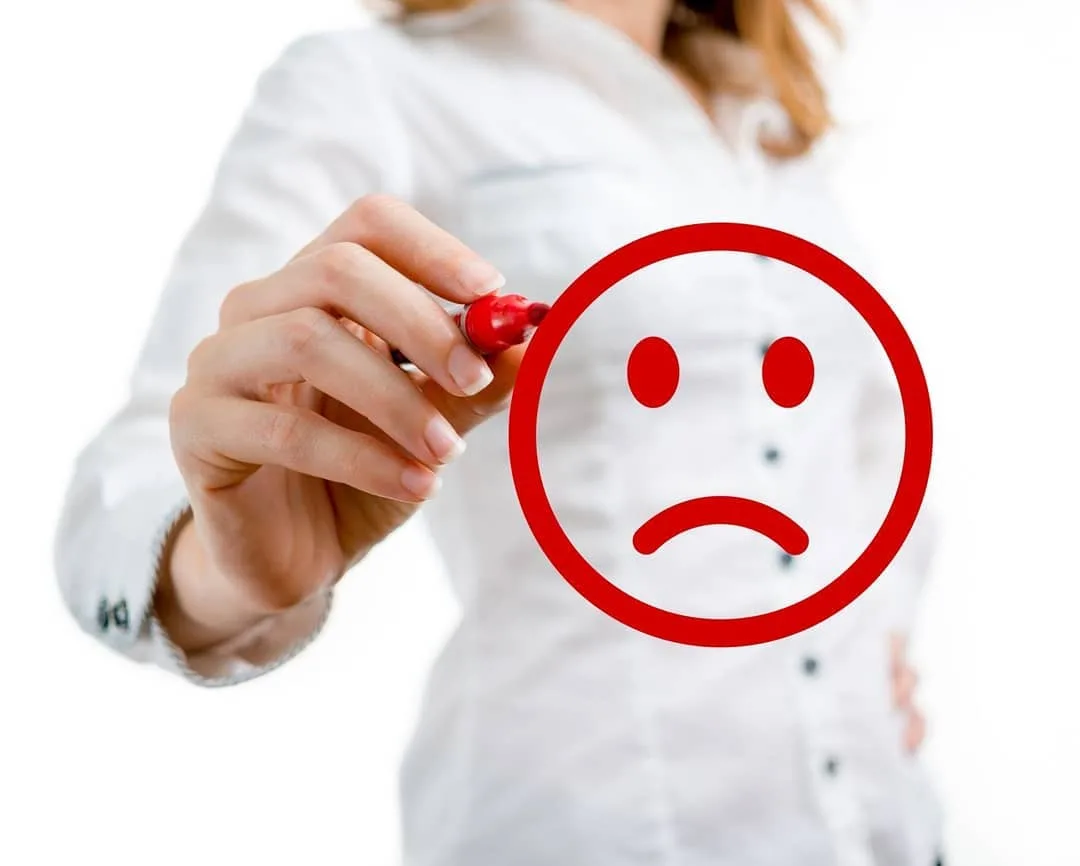 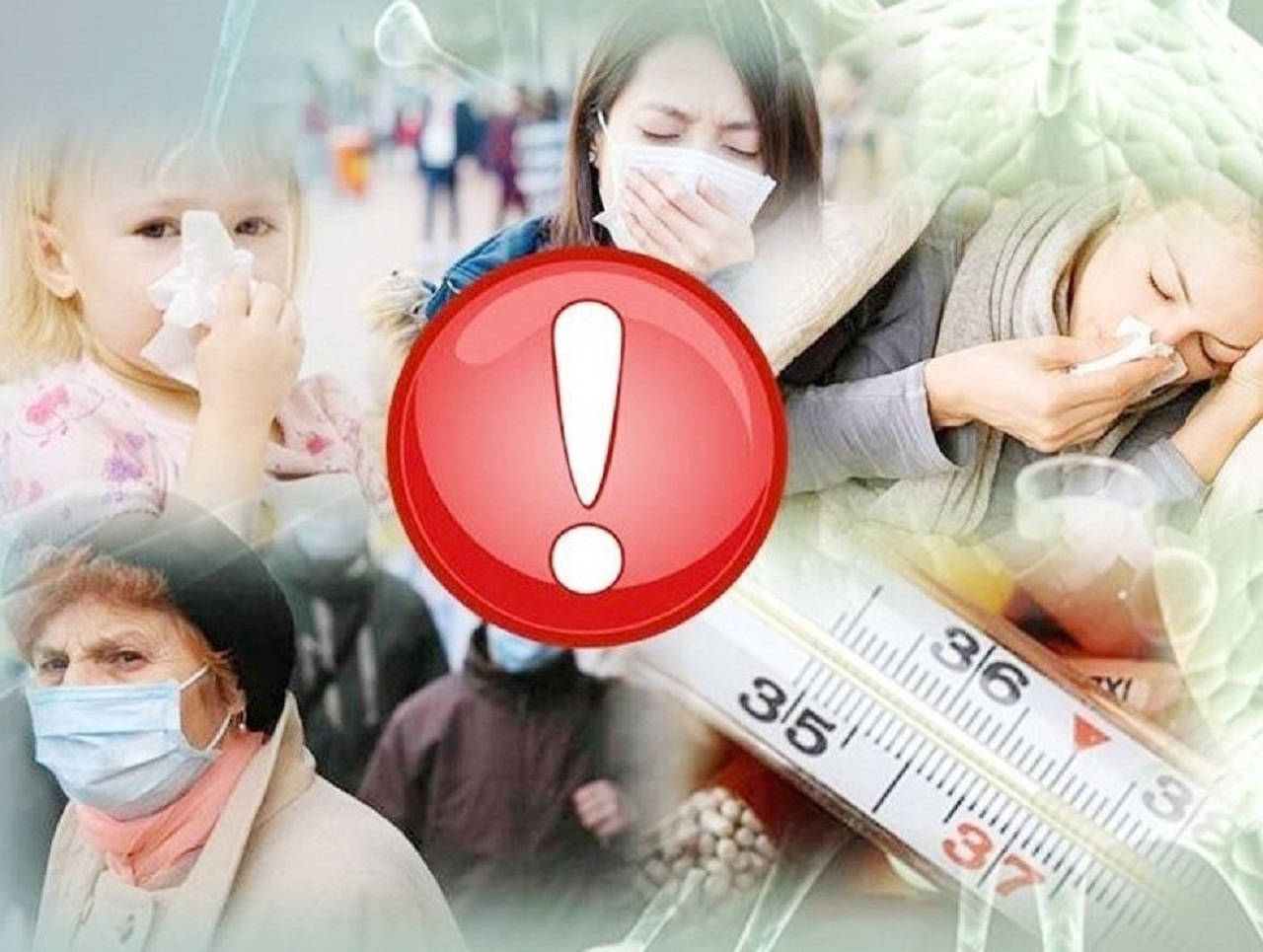 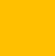 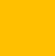 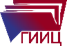 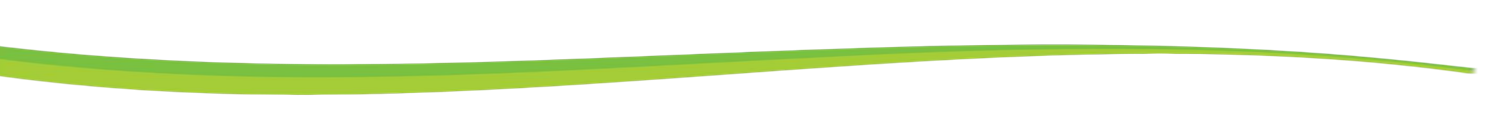 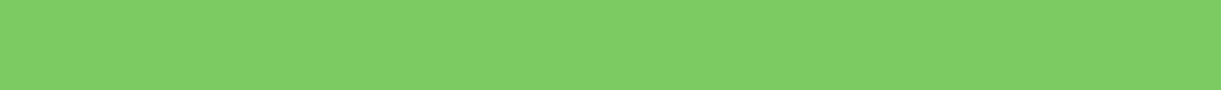 Президент указал на необходимость разрушения стереотипа ”либо карьера, либо семья“, поскольку в Беларуси ”созданы все условия, чтобы женщина могла реализовать себя, как мама и как профессионал“.
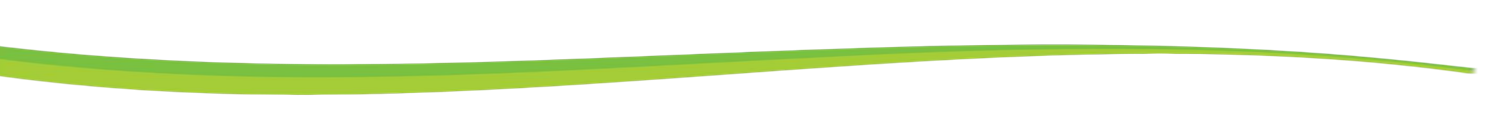 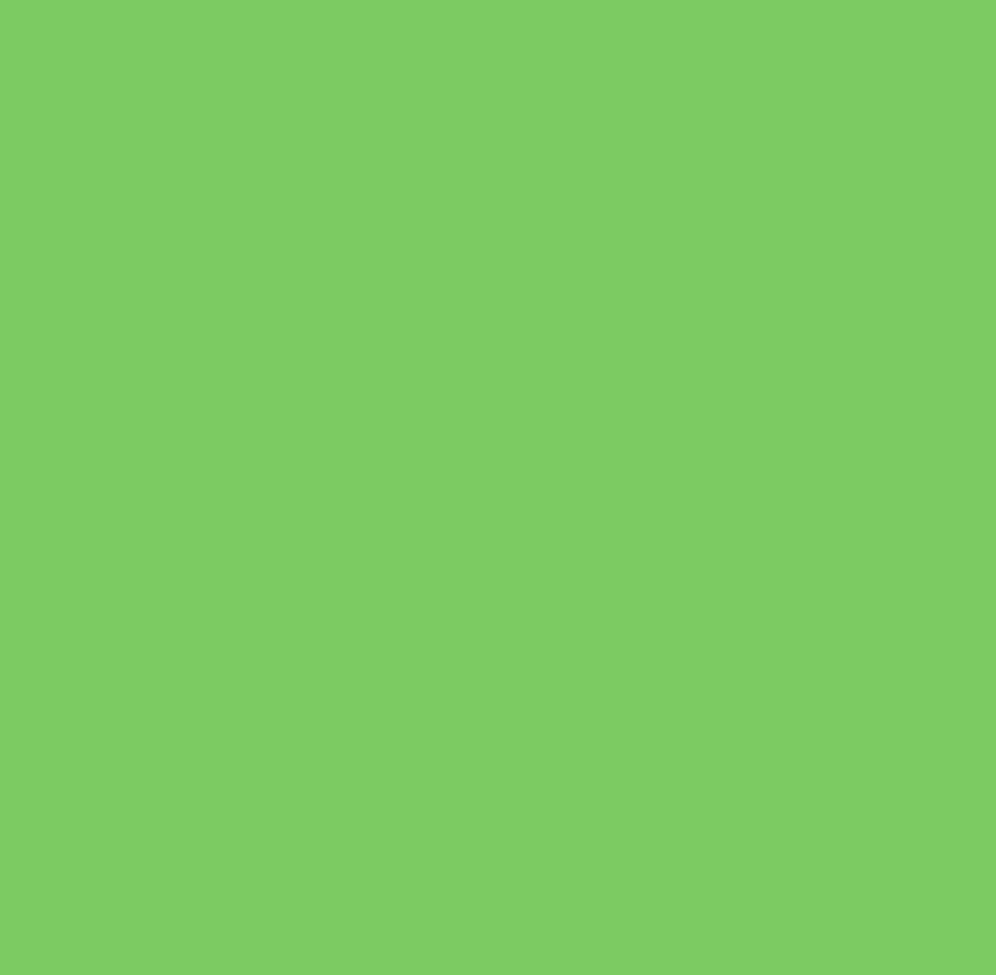 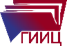 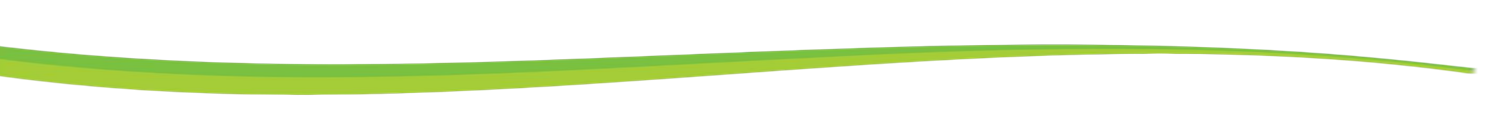 Динамика демографических процессов в Беларуси
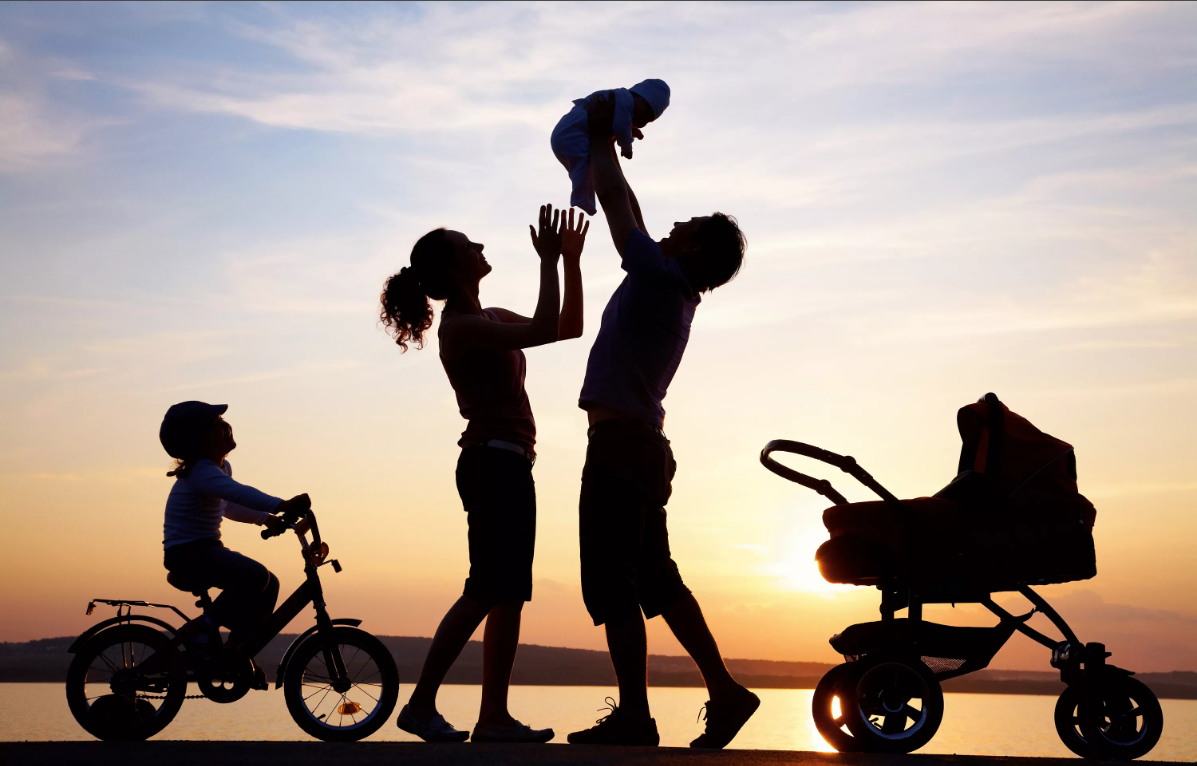 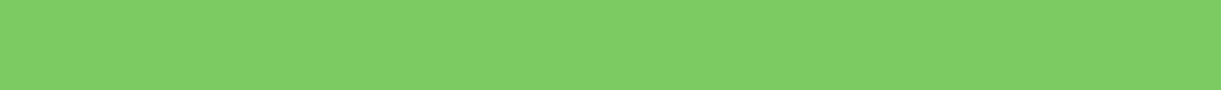 Несмотря на то, что в Республике Беларусь созданы условия для улучшения здоровья населения с охватом всех этапов жизни, повышения качества и доступности услуг системы здравоохранения, демографическая ситуация продолжает требовать пристального внимания.
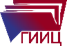 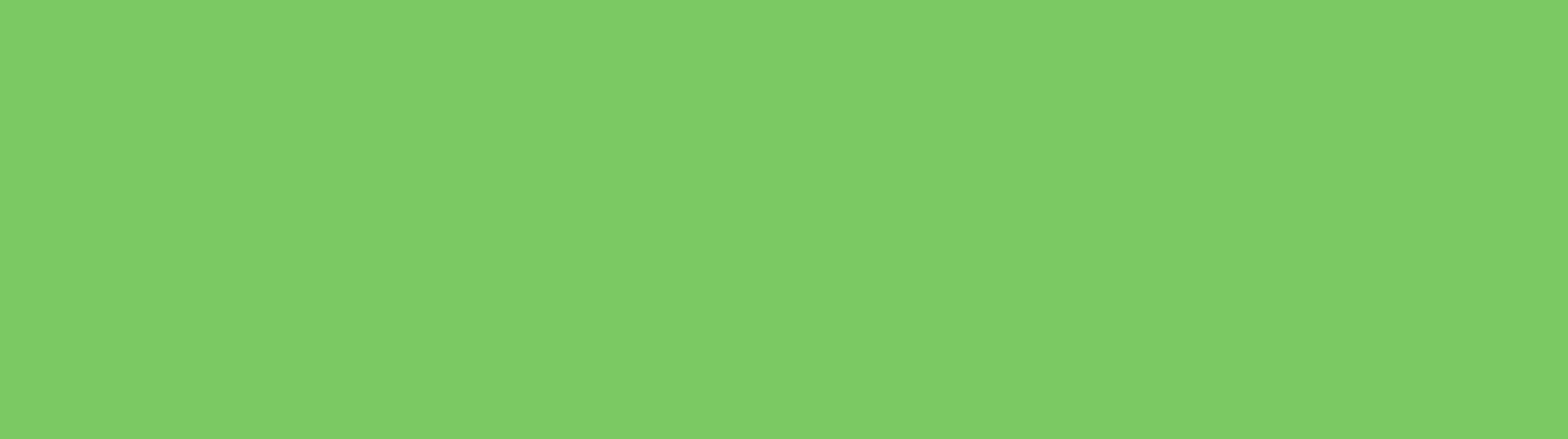 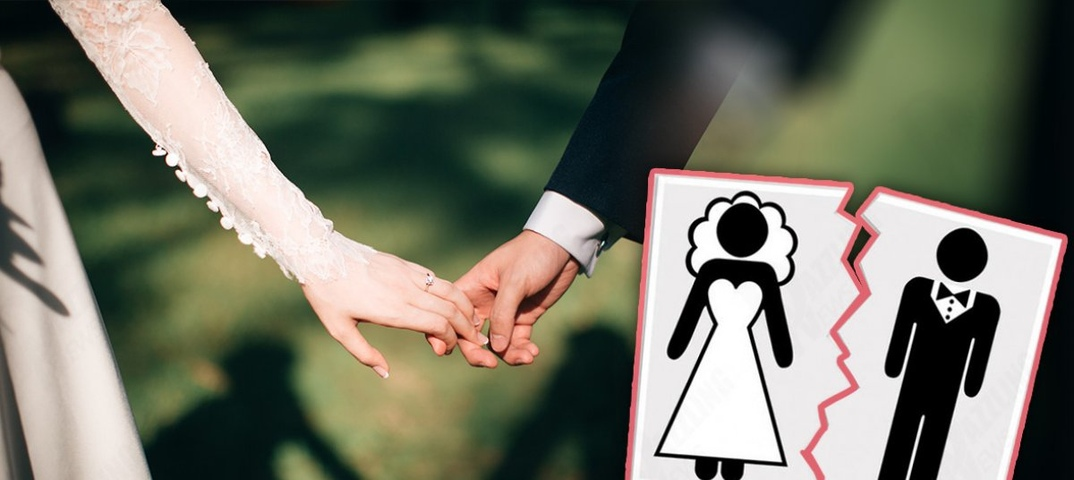 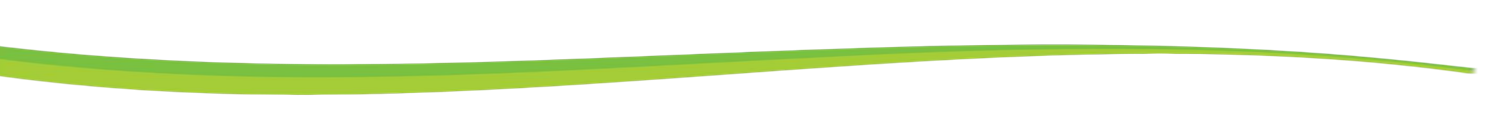 Продолжает оставаться актуальной проблема неустойчивости брачных союзов. Ценность и значимость официального брака для большинства населения сохраняется, но количество браков несколько снизилось наряду с увеличивающимся числом разводов.
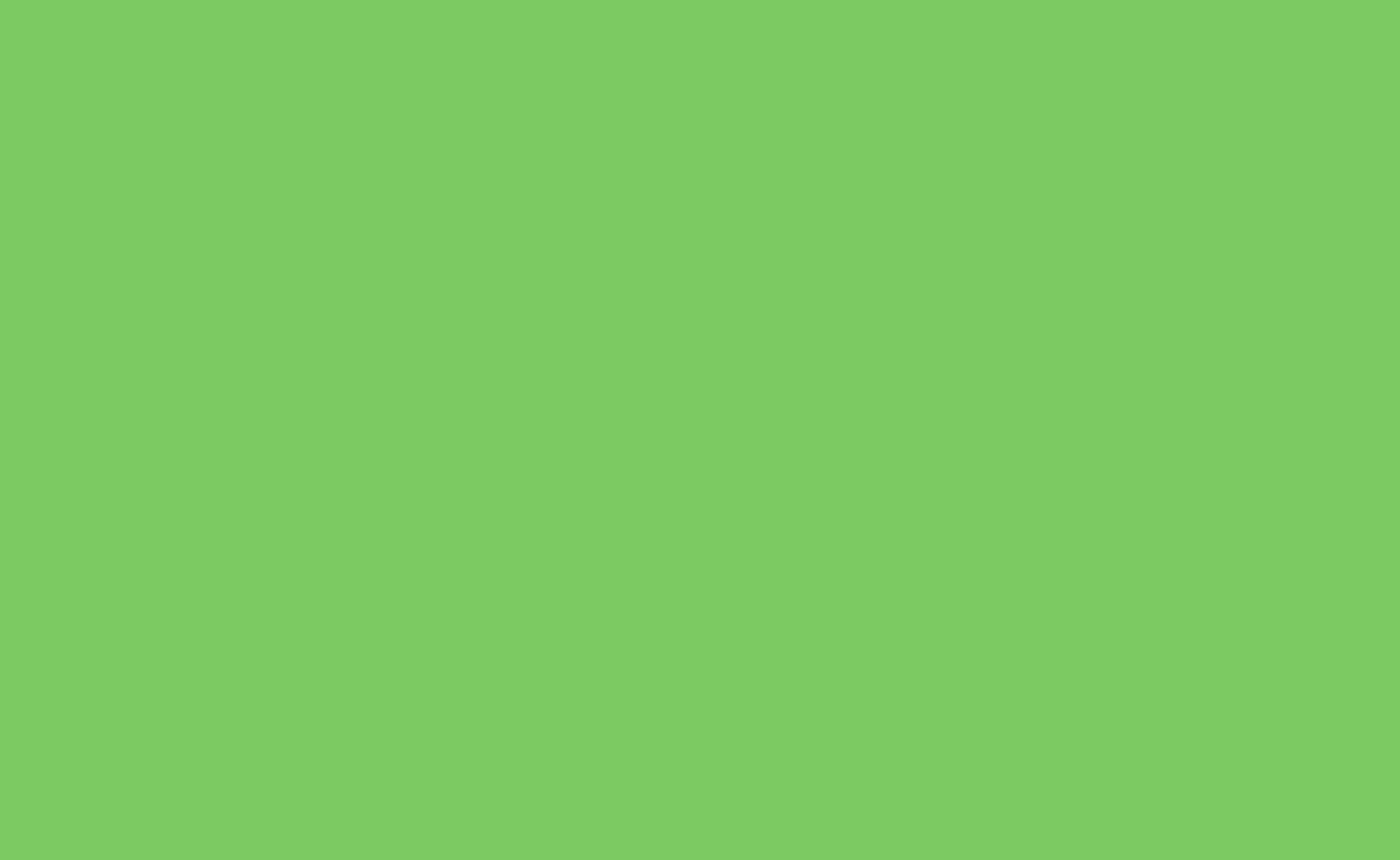 Несмотря на снижение числа абортов за последние 5 лет на 30,3%, частота искусственного прерывания беременности в стране остается высокой (в 2021 году – 7,8 на 1 тыс. женщин фертильного возраста).
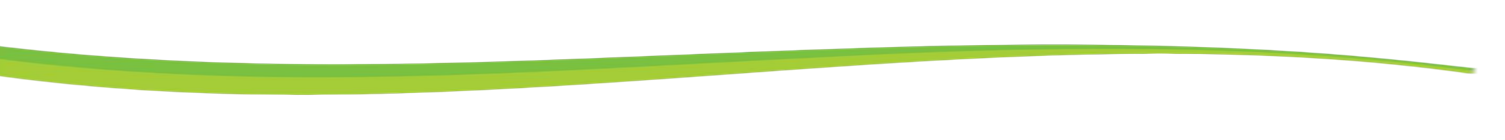 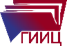 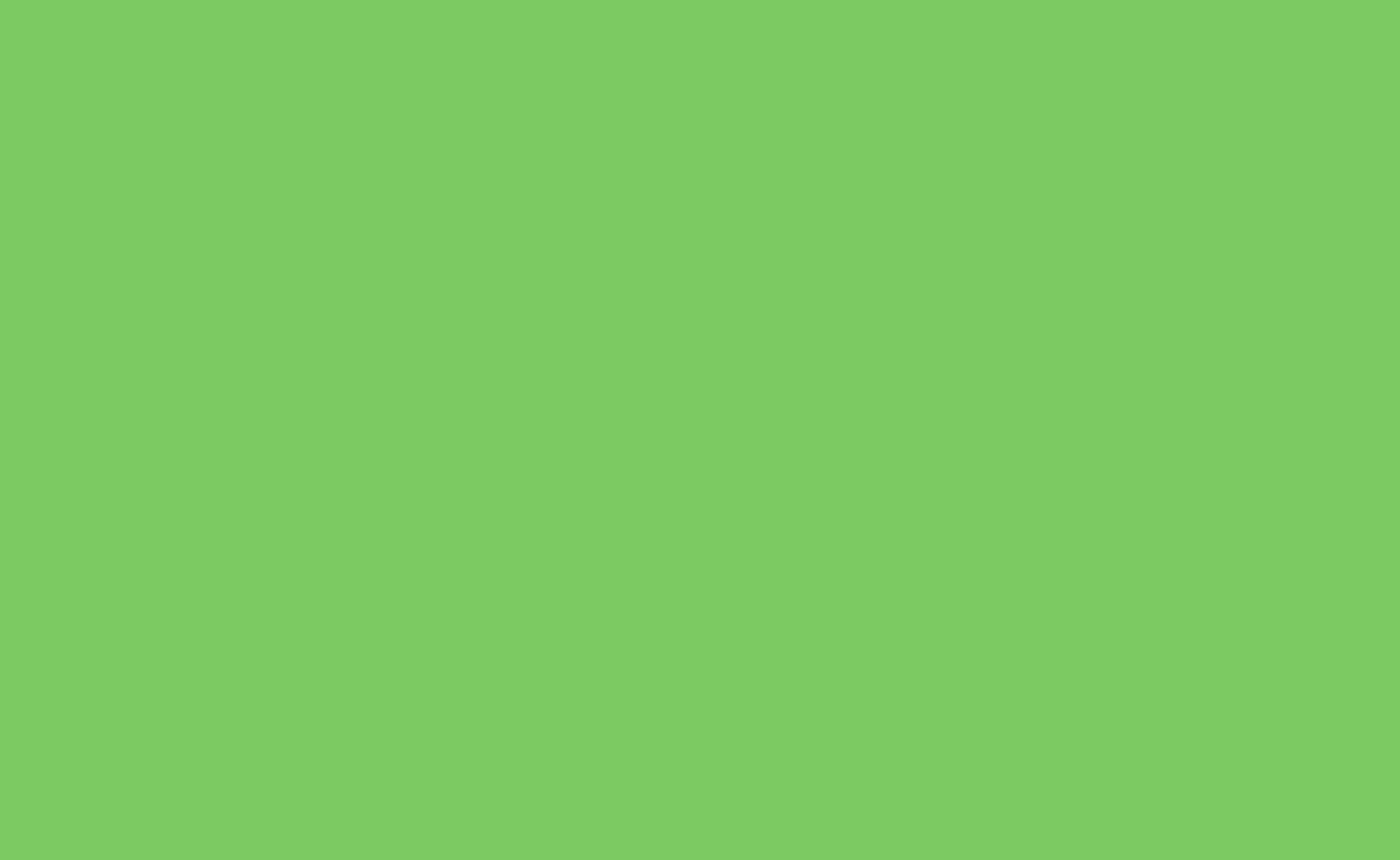 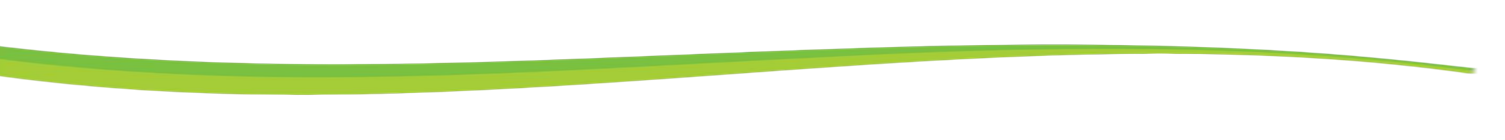 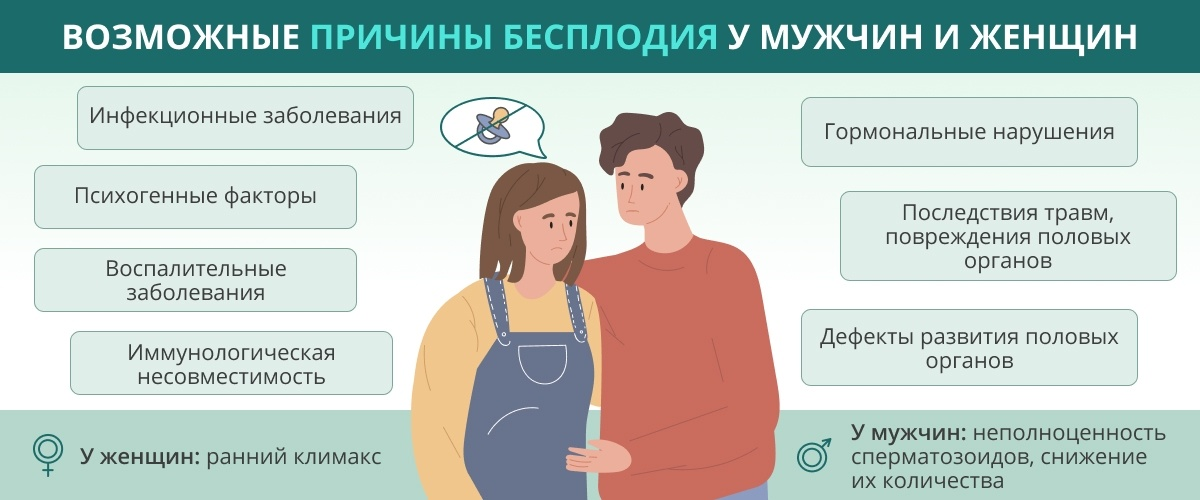 В современных условиях отмечается рост гинекологических заболеваний, высокий уровень женского и мужского бесплодия.
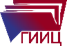 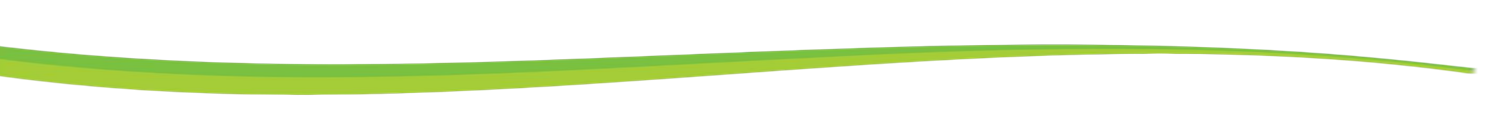 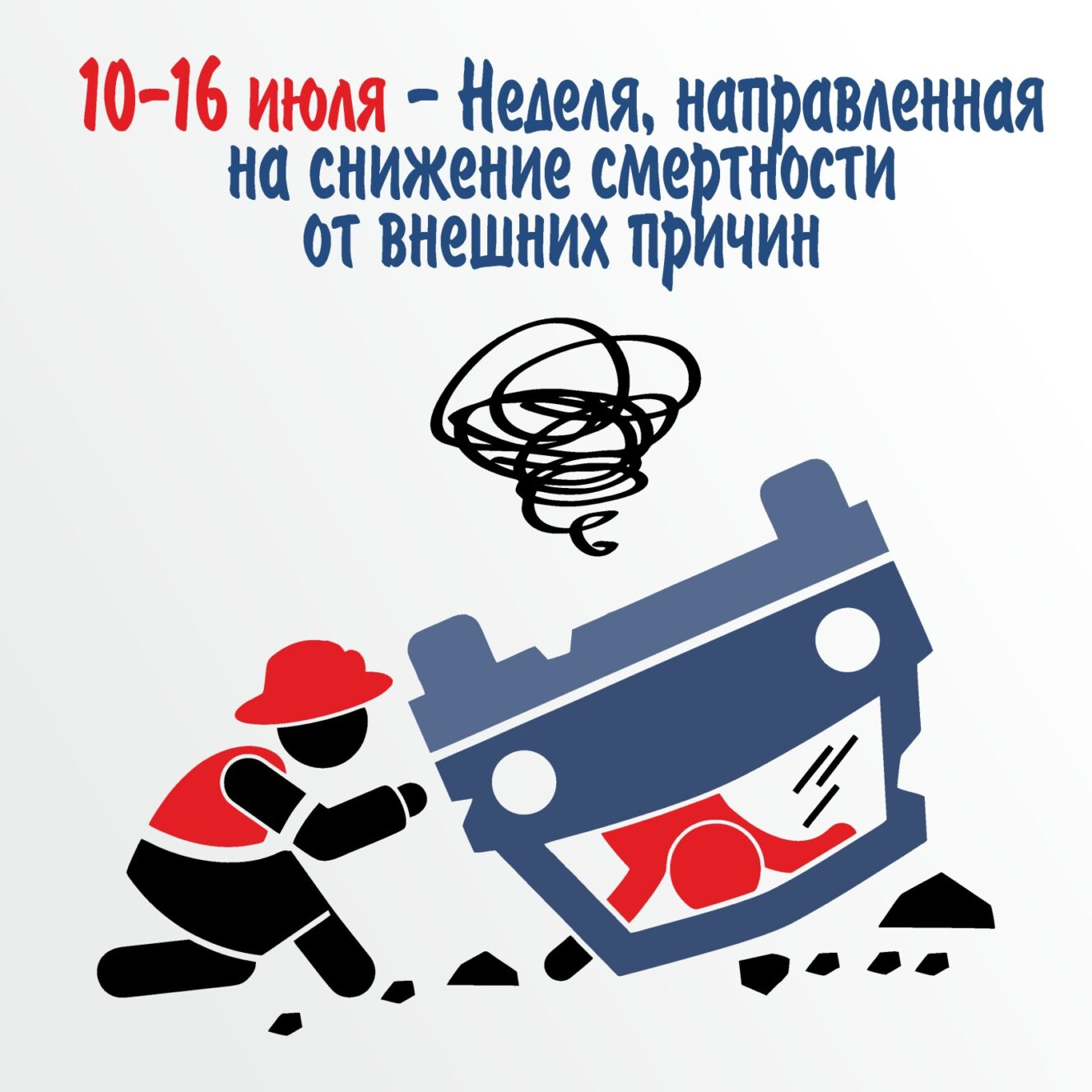 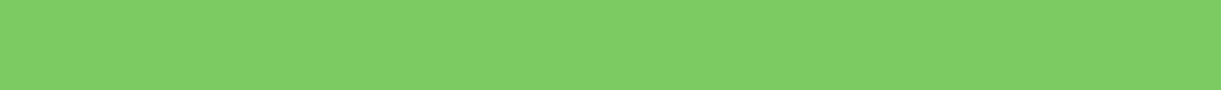 Серьезной проблемой безопасности общества является преждевременная смертность. В Республике Беларусь смертность от внешних причин (ДТП, несоблюдение техники безопасности на производстве, убийства и пр.) в возрасте до 40 лет почти в пять раз превышает потери, связанные с болезнями системы кровообращения и в три раза – онкологическими заболеваниями.
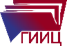 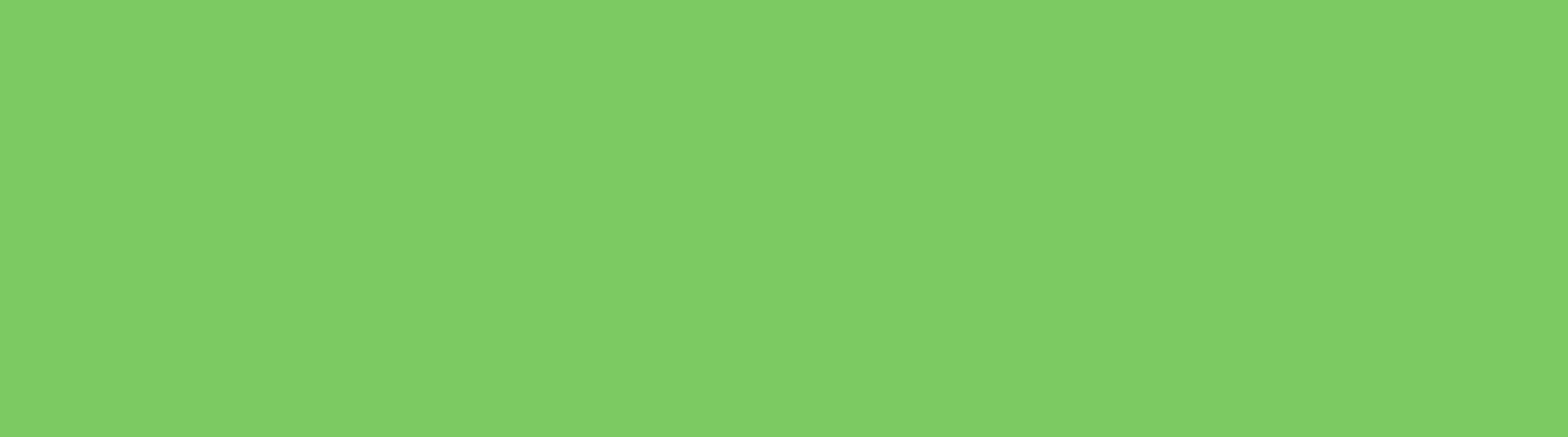 Ключевые направления деятельности белорусского государства по обеспечению демографической безопасности
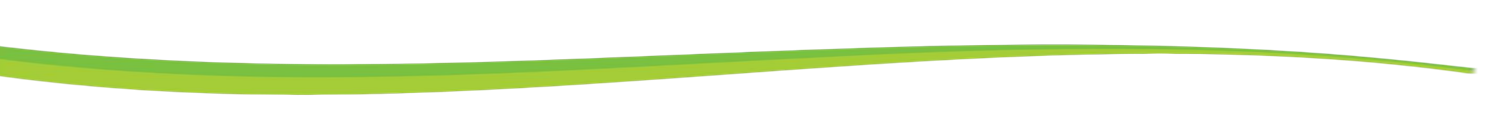 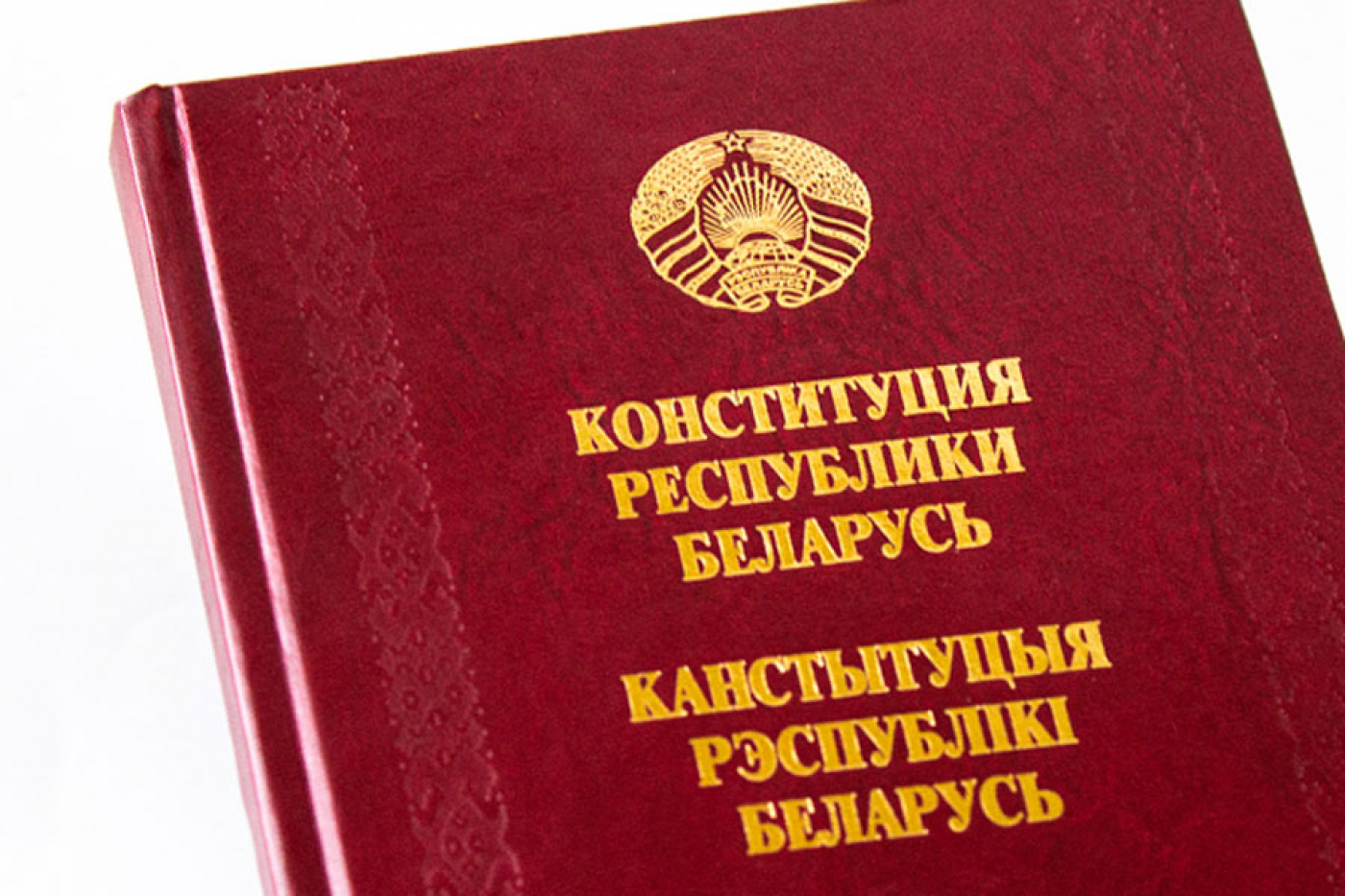 Согласно ст. 32 Конституции Республики Беларусь, брак как союз женщины и мужчины, семья, материнство, отцовство и детство находятся под защитой государства.
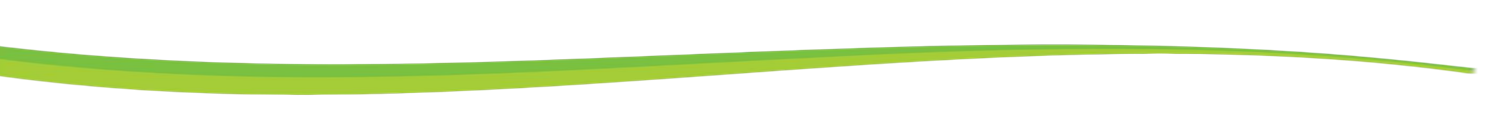 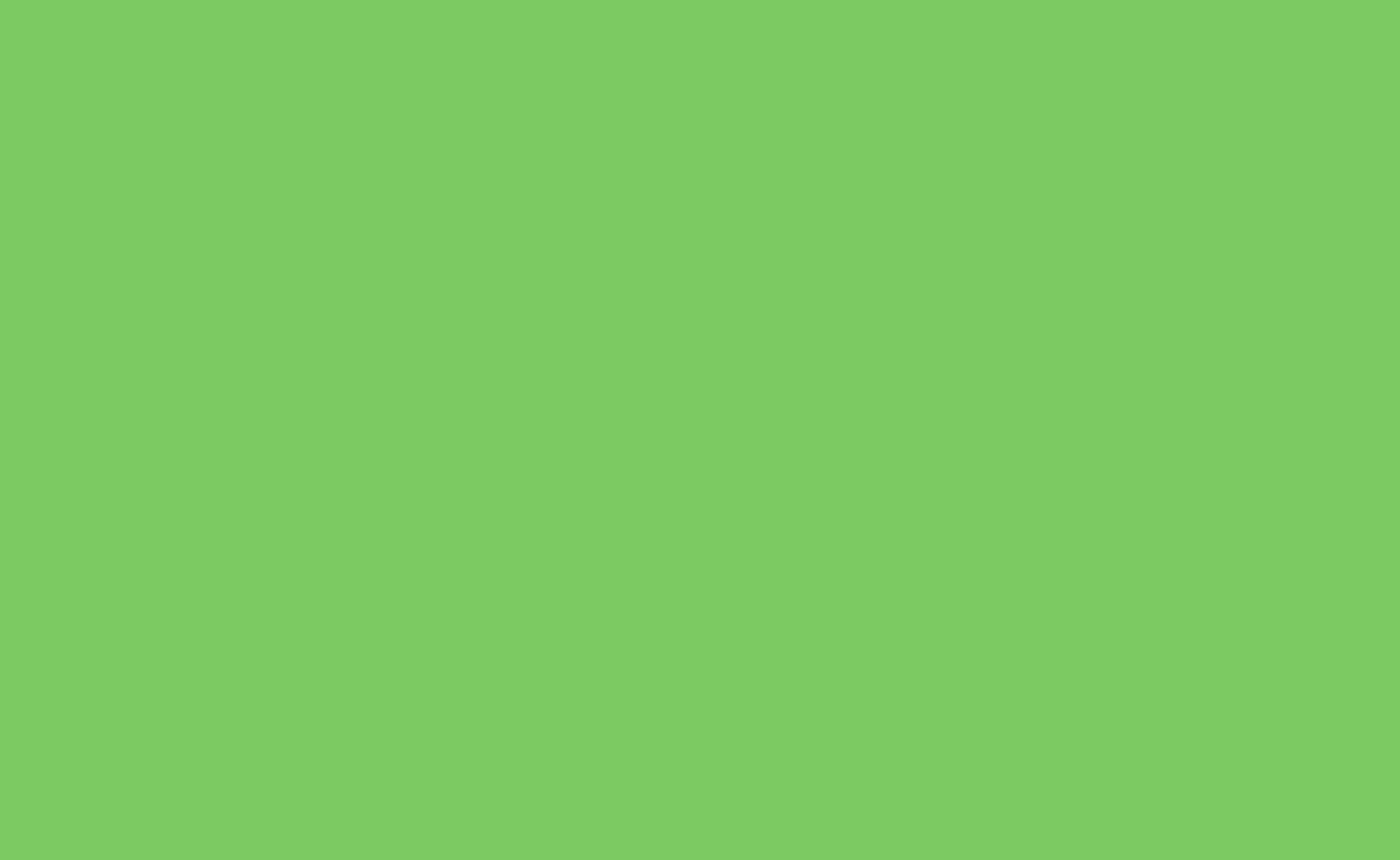 укрепление семьи в Республике Беларусь как естественной и основной ячейки общества на принципах общечеловеческой морали, недопущение ослабления и разрушения семейных связей;
построение семейных отношений на добровольном брачном союзе женщины и мужчины, равенстве прав супругов в семье, на взаимной любви, уважении и взаимопомощи всех членов семьи;
установление прав детей и обеспечение их приоритета в соответствии с настоящим Кодексом;
установление прав и обязанностей супругов, родителей и других членов семьи в соответствии с положениями Конституции Республики Беларусь, нормами международного права;
охрана материнства и отцовства, прав и законных интересов детей, обеспечение благоприятных условий для развития и становления каждого ребенка;
учет наилучших интересов ребенка при принятии государственными органами, иными организациями решений в отношении детей.
В соответствии со ст. 1 Кодекса Республики Беларусь о браке и семье задачами законодательства о браке и семье являются:
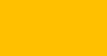 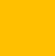 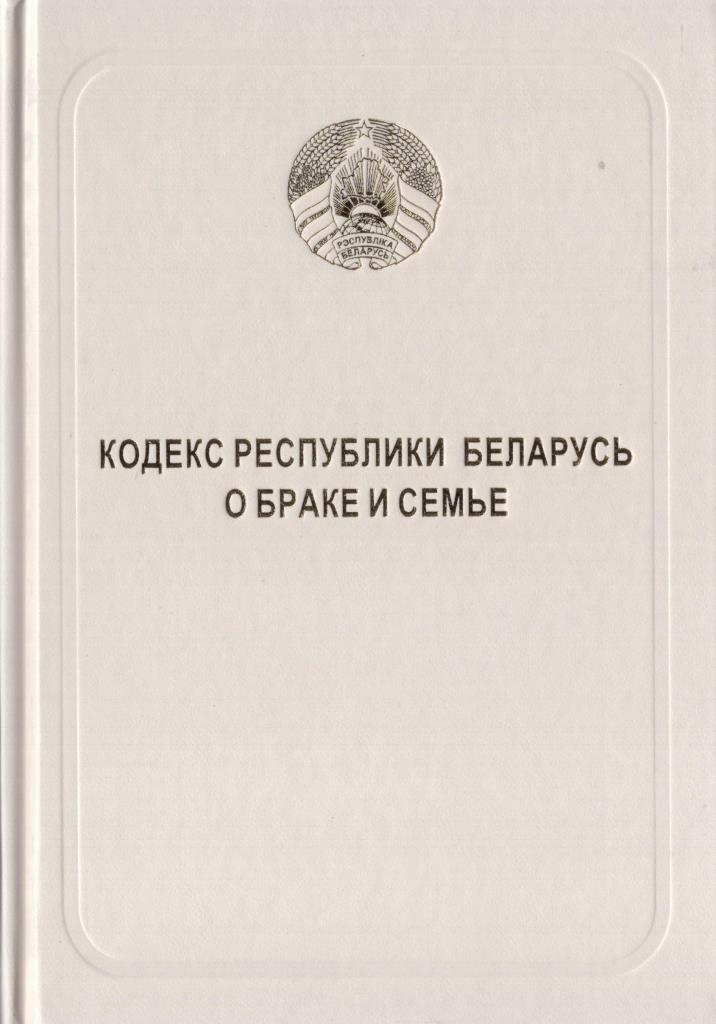 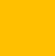 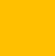 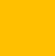 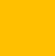 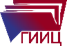 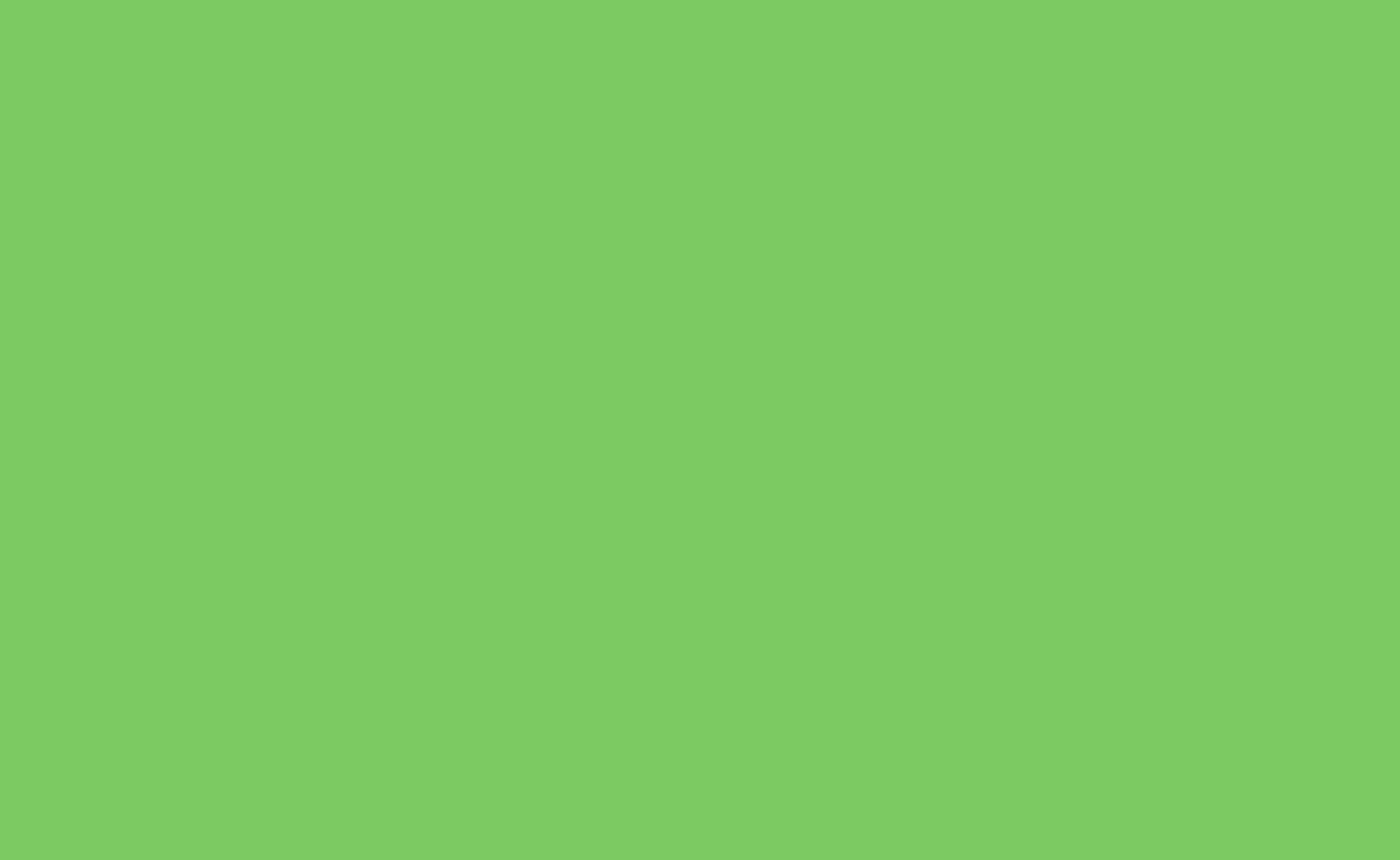 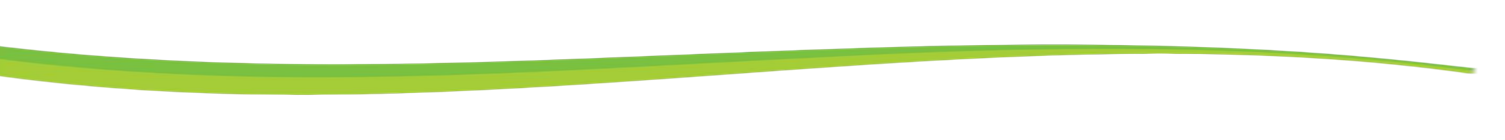 Указом Президента Республики Беларусь от 21 января 1998 г. № 46 утверждены основные направления государственной семейной политики. Основные цели государственной семейной политики:
обеспечение улучшения социально-экономических условий жизнедеятельности семьи и выполнения ею репродуктивной, экономической и воспитательной функций;
укрепление нравственных основ семьи и повышение ее престижа в обществе.
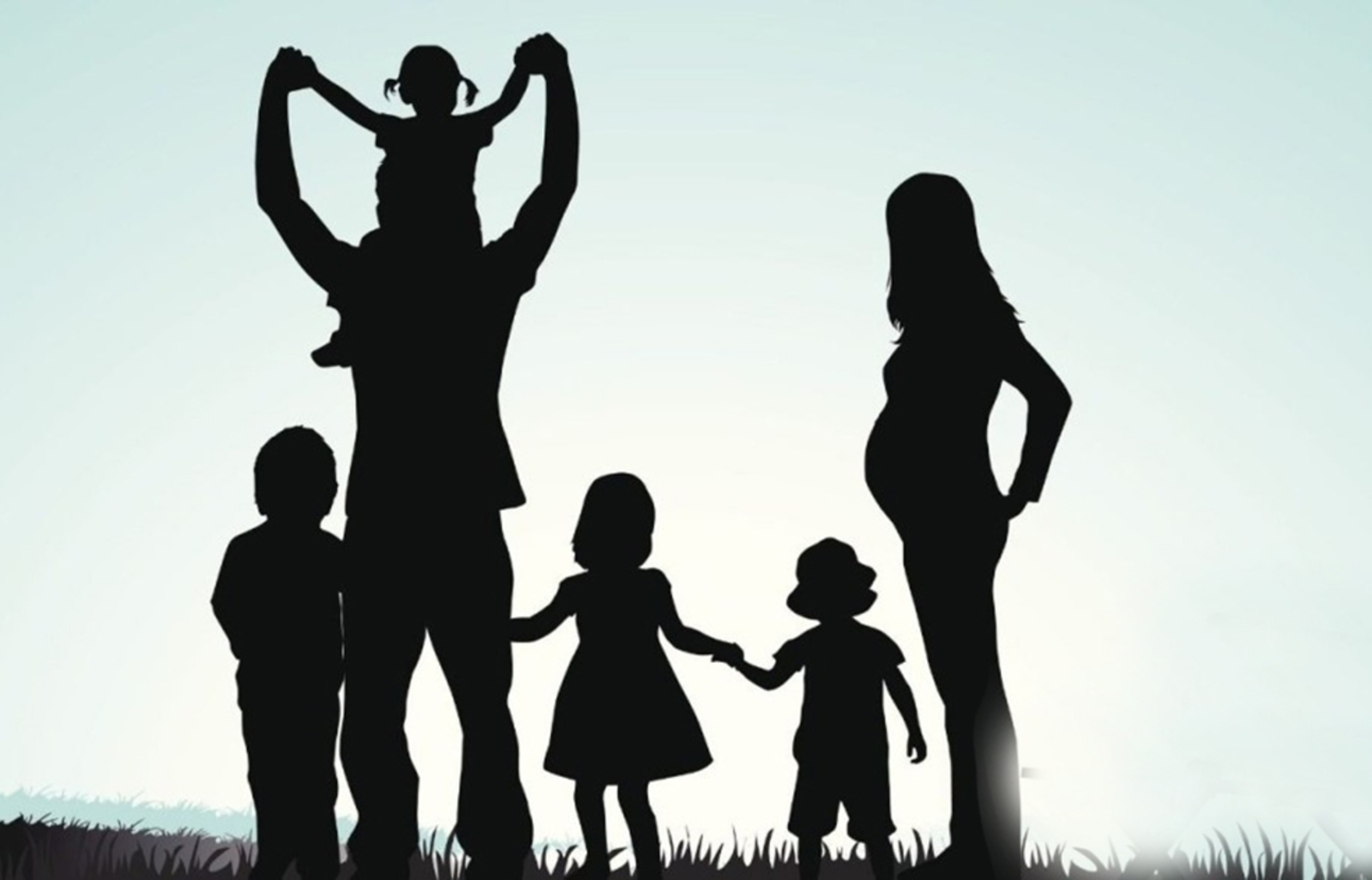 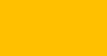 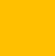 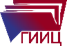 Социальная защита матери и ребенка
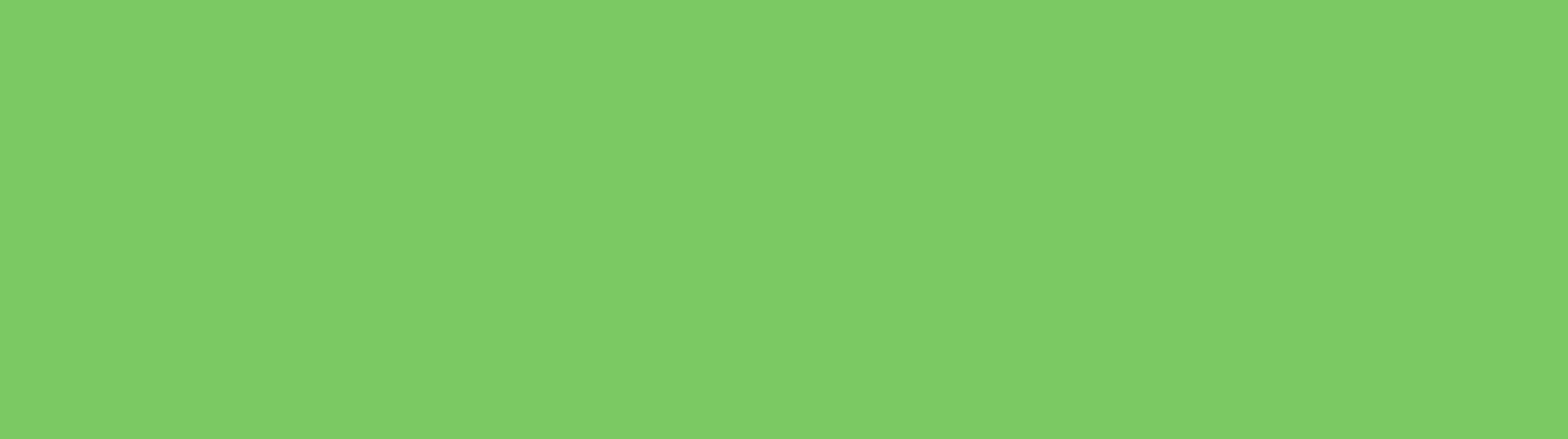 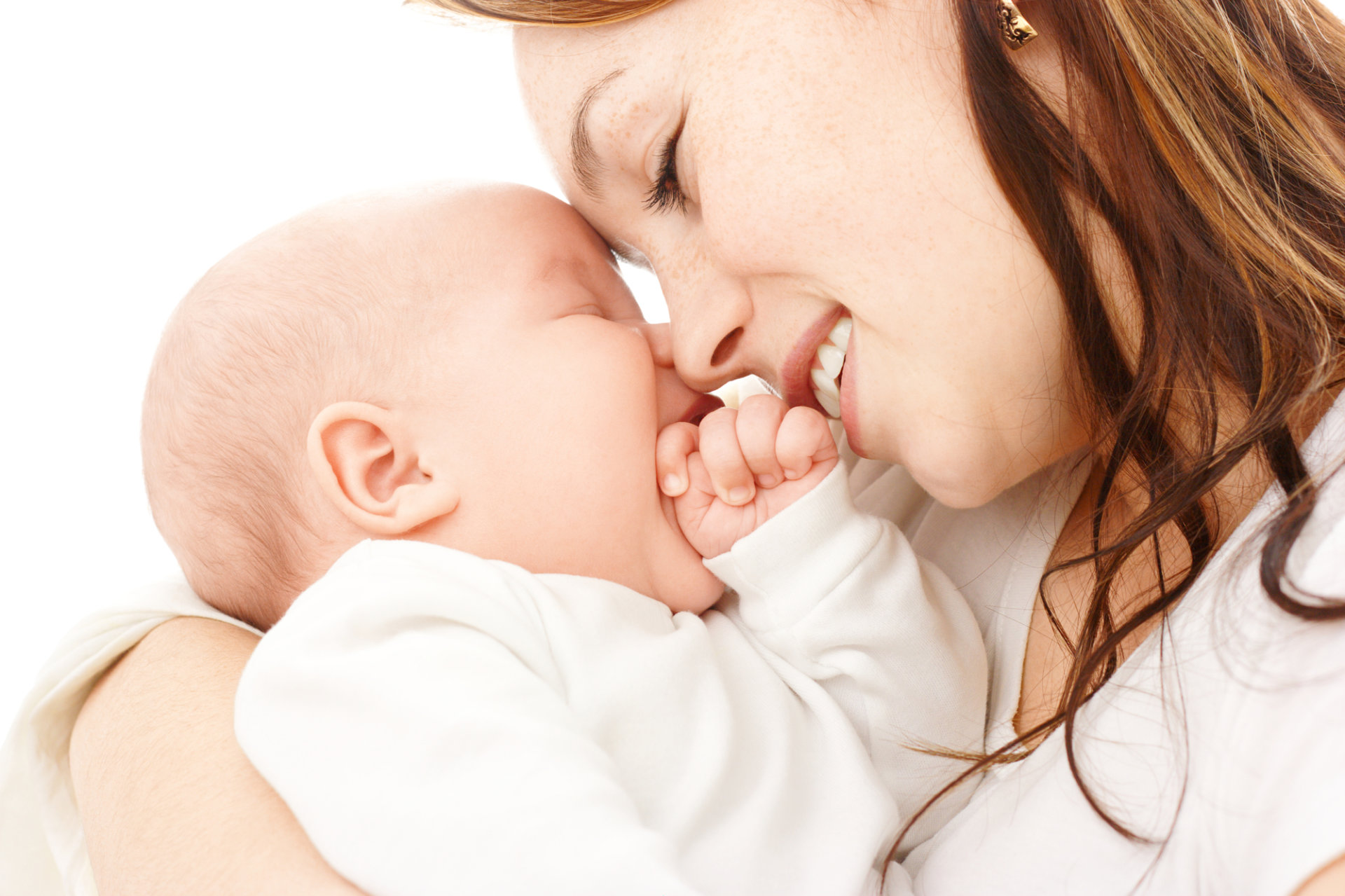 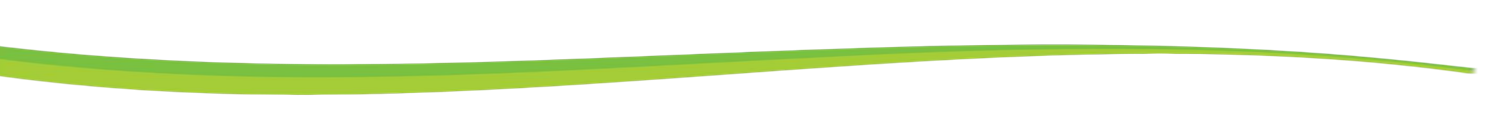 Одно из ключевых направлений государственной политики – повышение благополучия семей как основы демографической безопасности государства и общества.
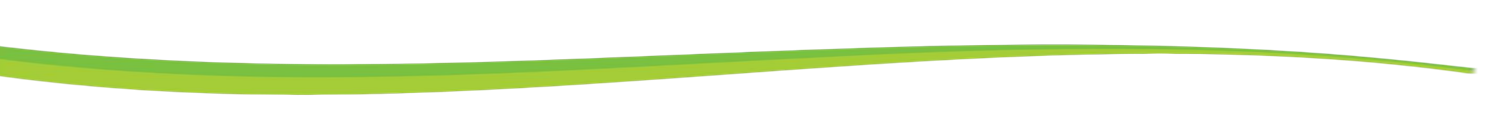 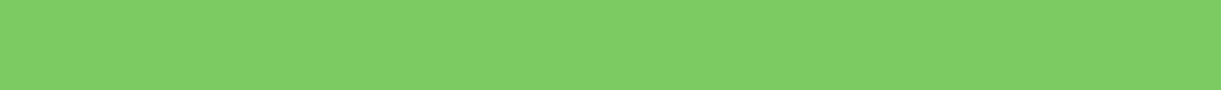 Единовременное пособие в связи с рождением ребенка и ежемесячное пособие по уходу за ребенком в возрасте до 3 лет назначаются всем семьям независимо от доходов родителей, их занятости и уплаты страховых взносов.
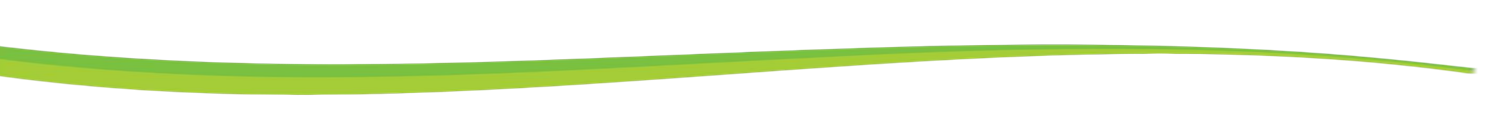 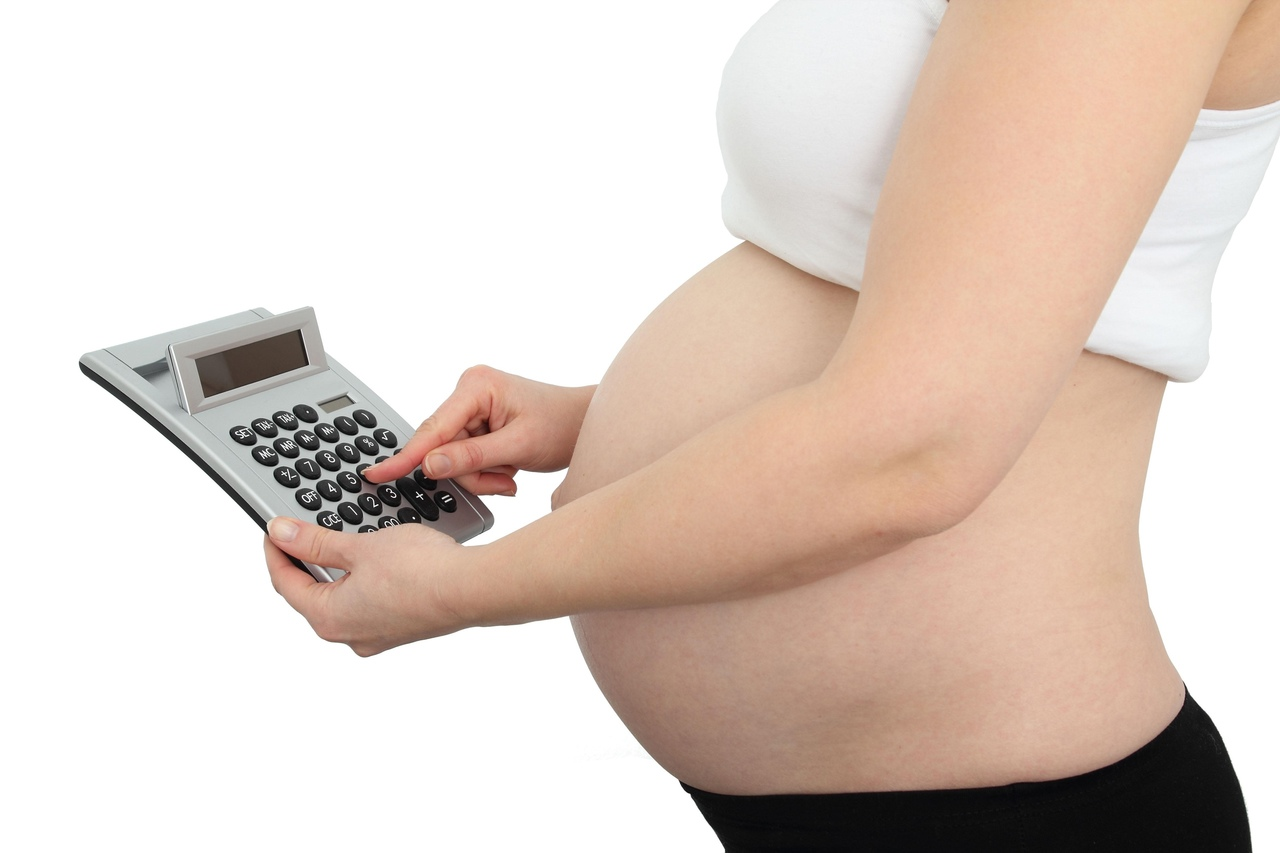 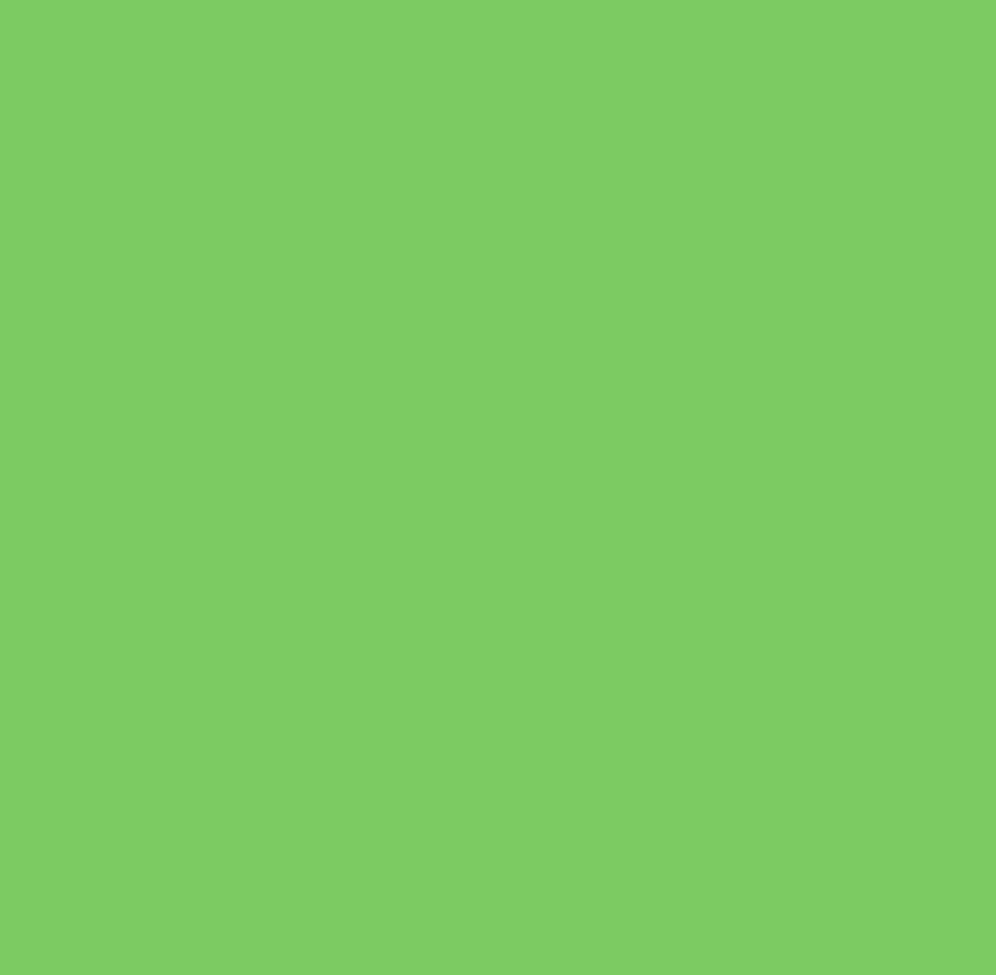 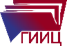 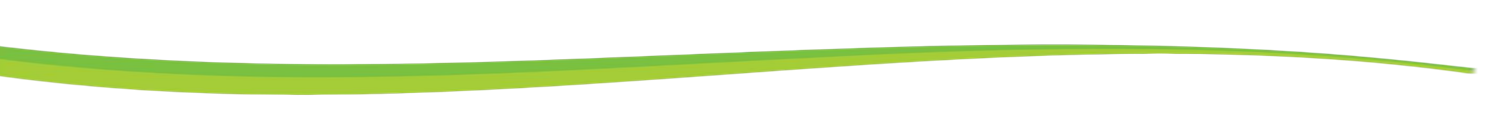 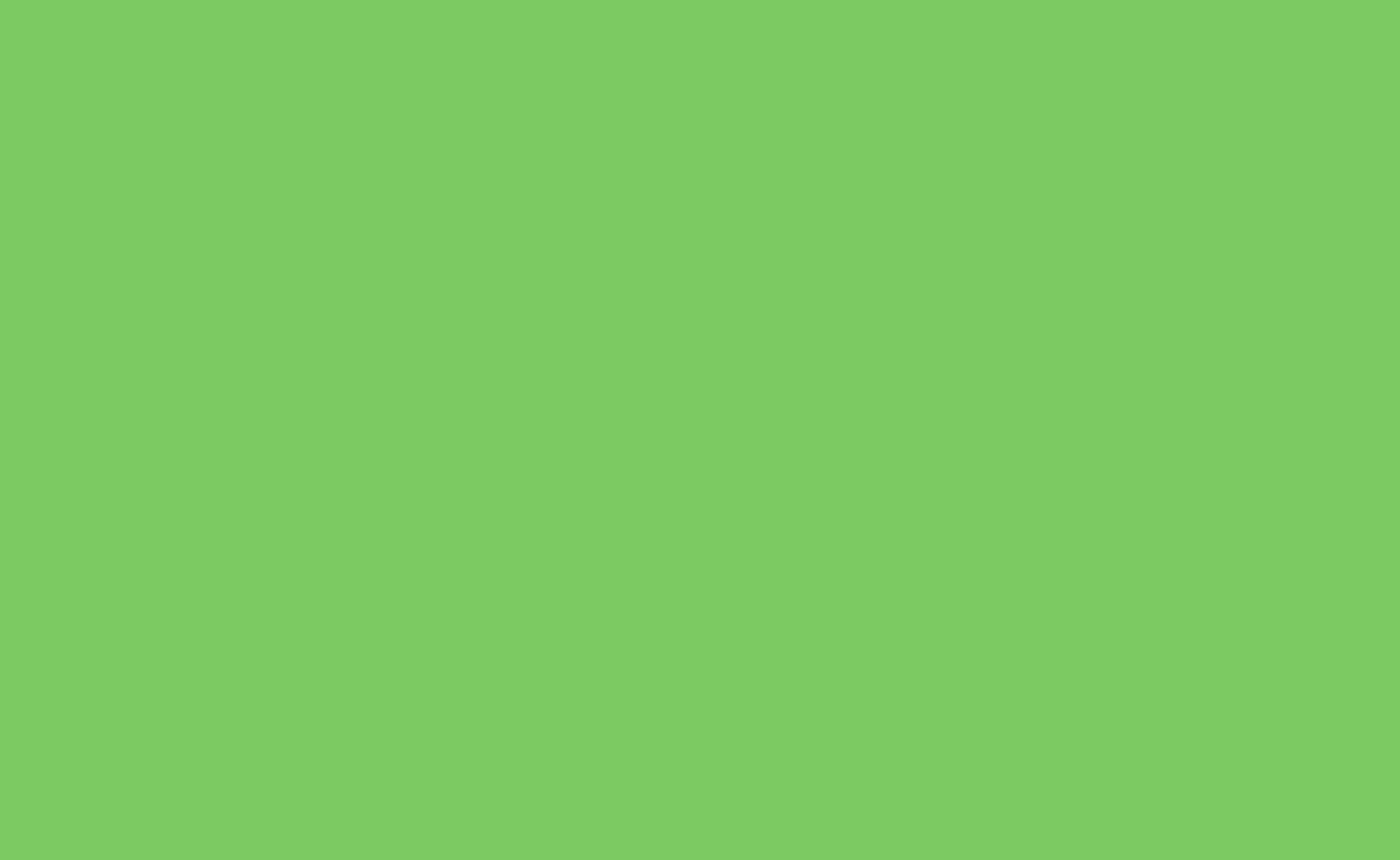 В 2023 году на систему государственных пособий выделено 3,5 млрд рублей, из них 2 млрд – на выплату пособия по уходу за ребенком до 3 лет. 
Одна из самых значимых мер поддержки белорусских семей – это программа семейного капитала, которая реализуется с 2015 года при рождении третьего или последующего ребенка. Его размер с 1 января 2023 г. составляет почти 30 тыс. рублей (на 4 тыс. рублей больше, чем в 2022 году).
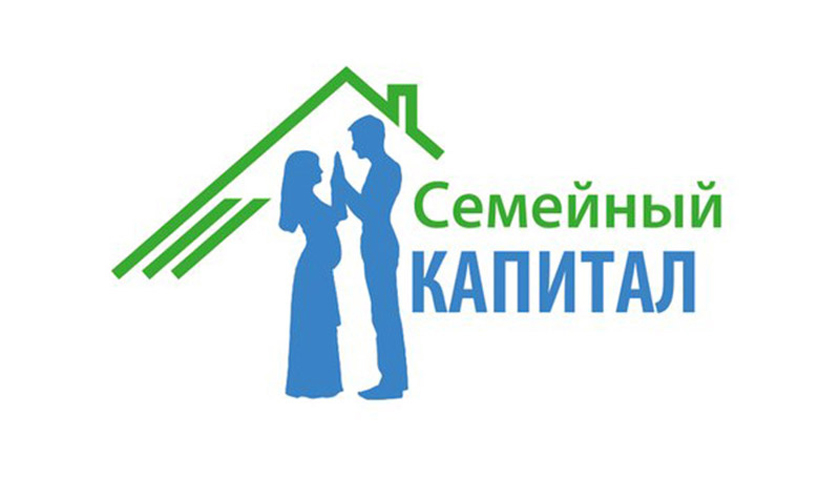 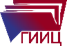 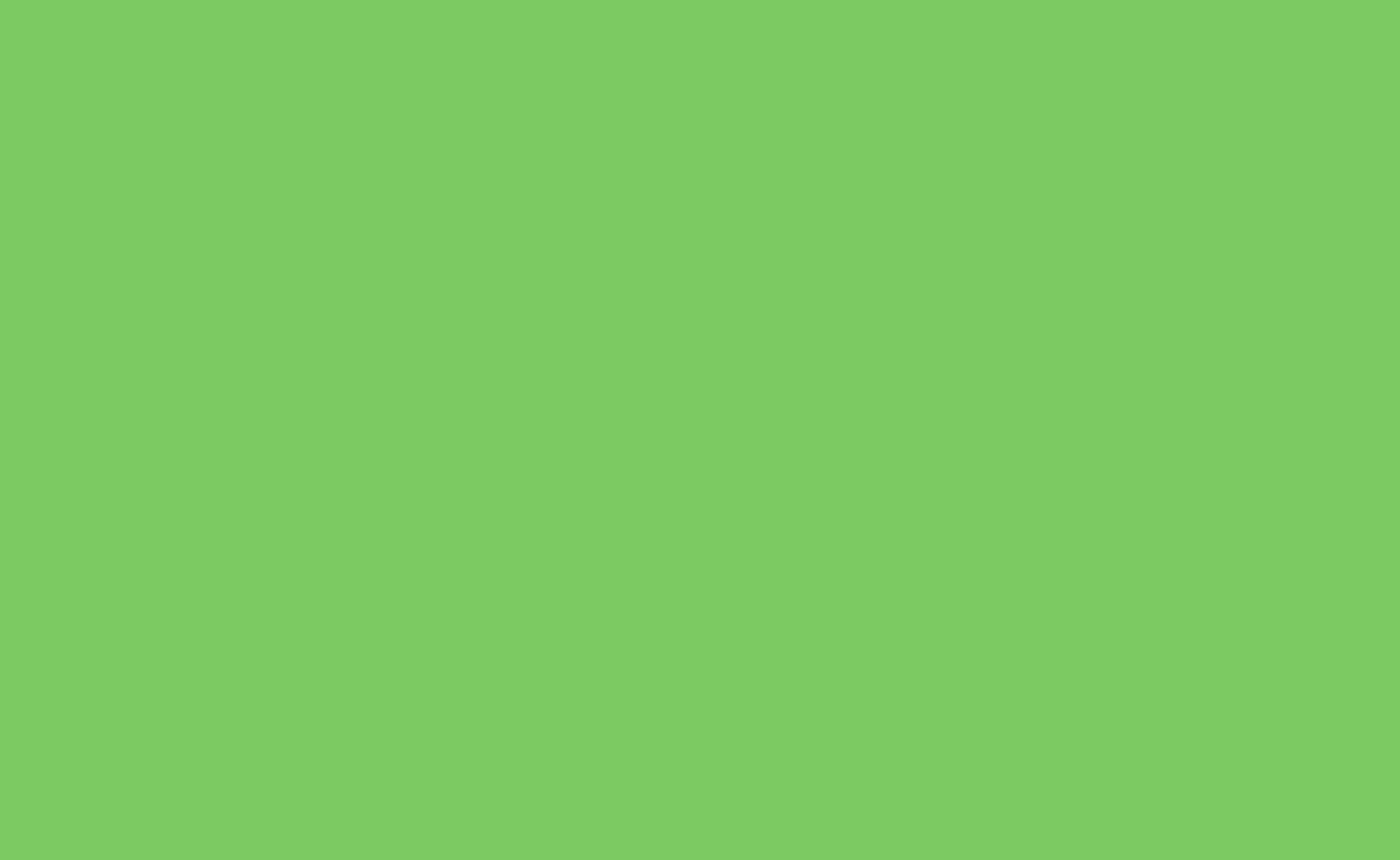 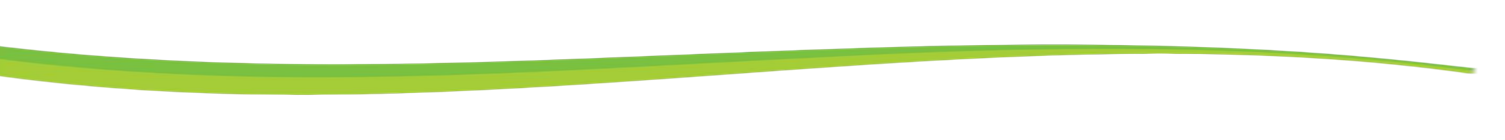 С 2020 года многодетные семьи вправе досрочно (независимо от даты назначения) использовать средства семейного капитала на строительство (реконструкцию) или покупку жилья, погашение кредитов (займов организаций), выданных на эти цели, – если они нуждаются в улучшении жилищных условий; на оплату образования, медицинских услуг и средств социальной реабилитации для членов семьи с инвалидностью.
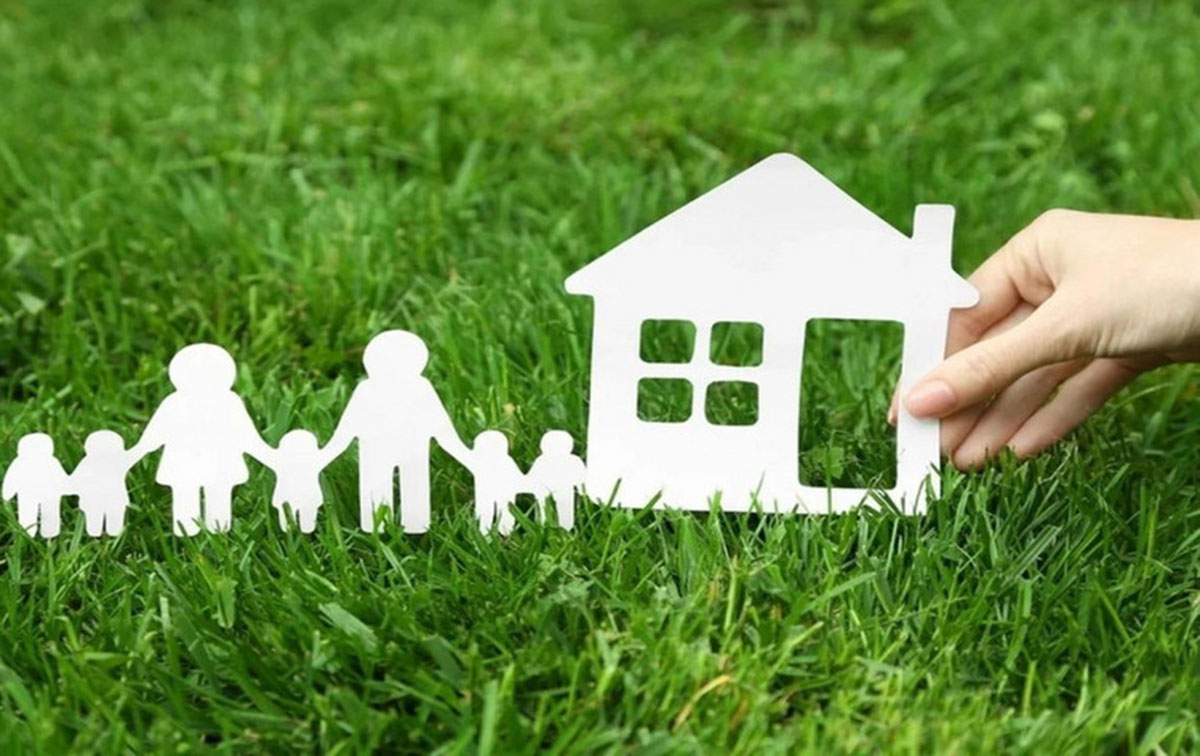 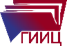 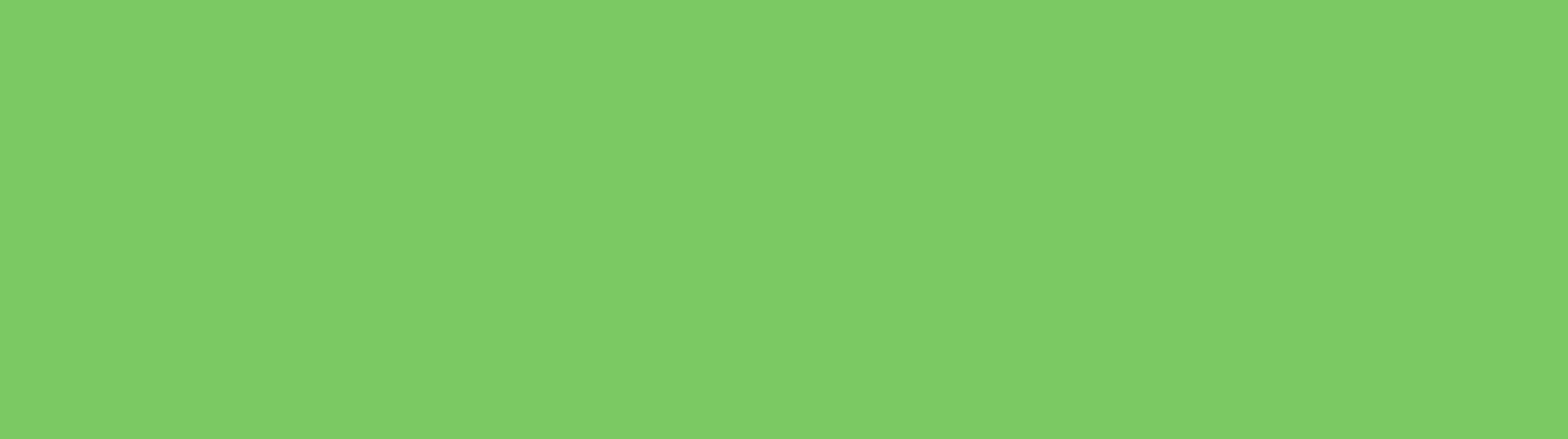 В соответствии с Указом Президента Республики Беларусь от 4 июля 2017 г. № 240 ”О государственной поддержке граждан при строительстве (реконструкции) жилых помещений“ многодетным семьям предоставляется субсидия на погашение основного долга в соответствии с количеством детей в возрасте до 23 лет
 в следующих размерах:
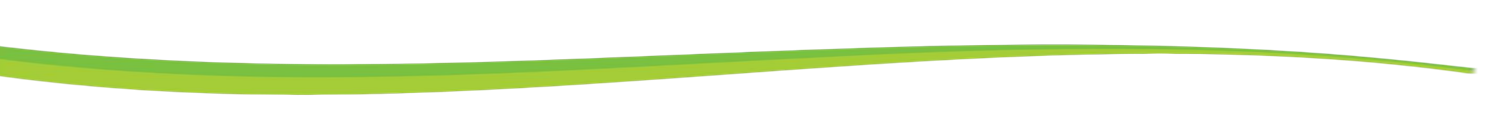 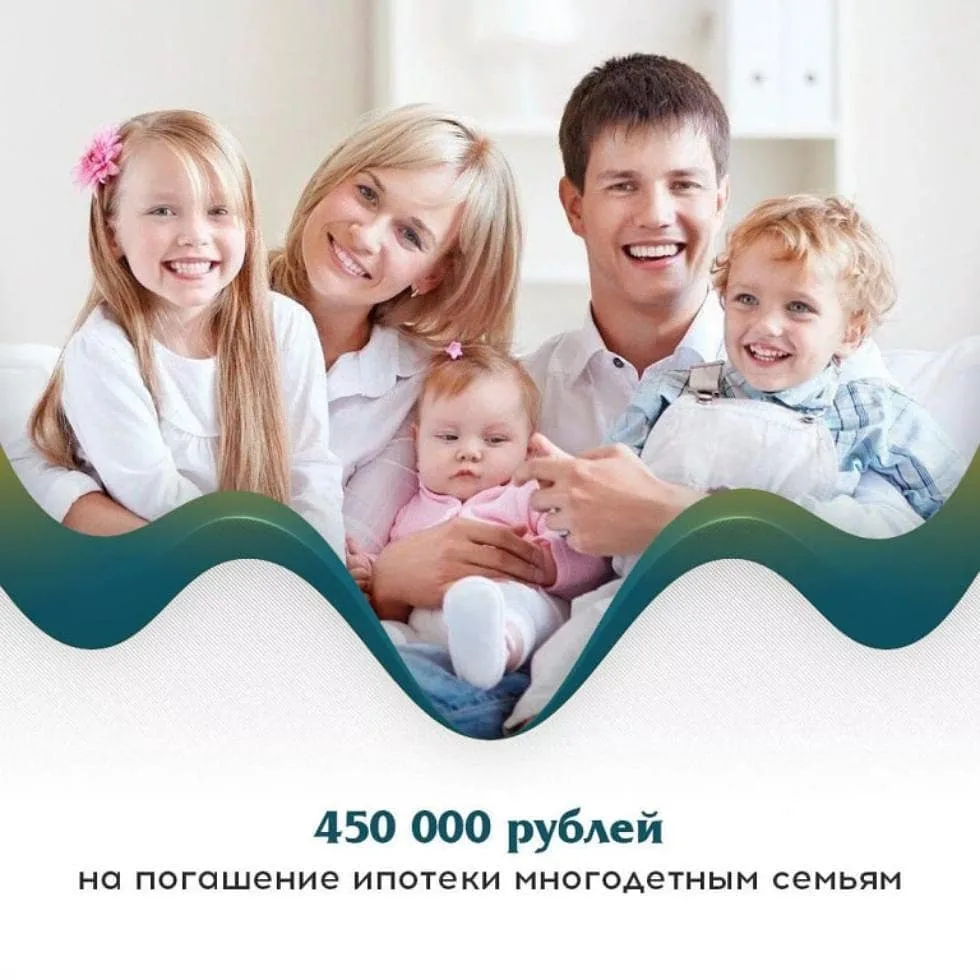 при наличии троих детей в возрасте до 23 лет – в размере 95% от суммы основного долга по кредиту;
при наличии четверых и более детей в возрасте до 23 лет– в размере 100% от суммы основного долга по кредиту.
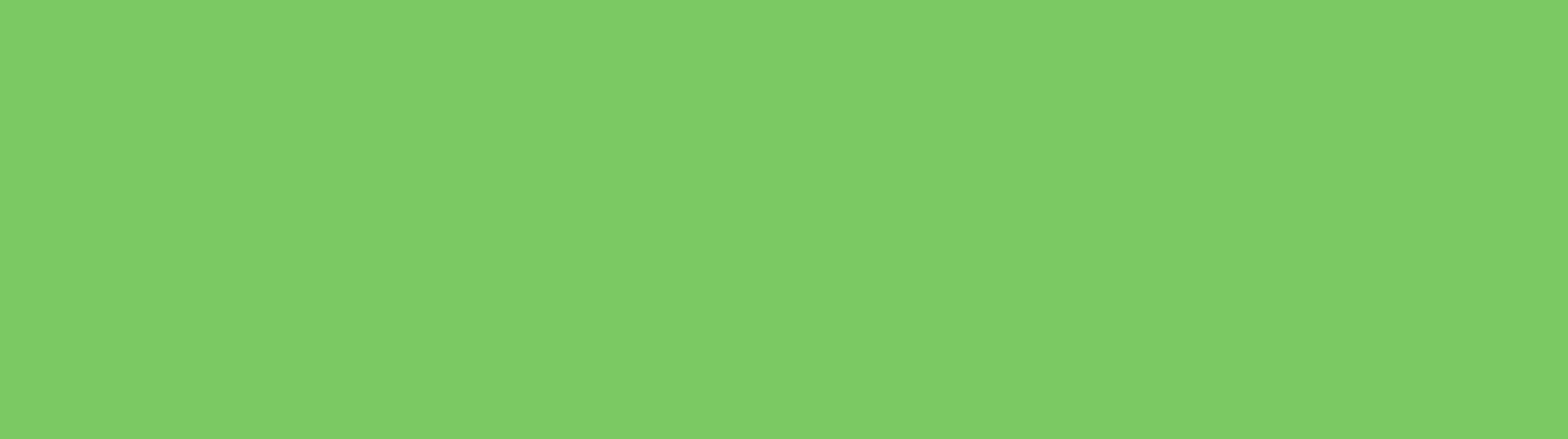 Молодым семьям, предоставляется субсидия на погашение основного долга в следующих размерах:
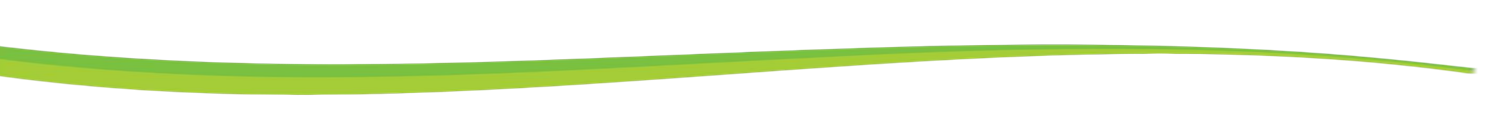 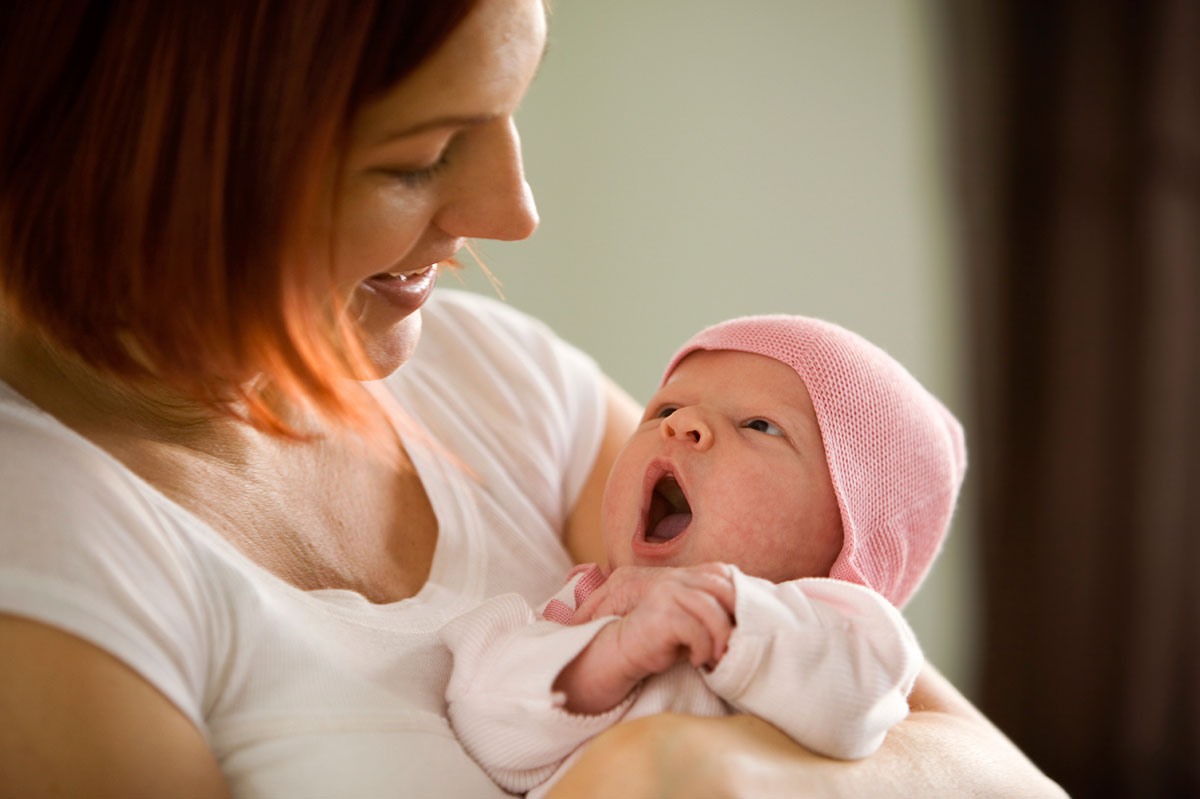 при рождении (усыновлении, удочерении) первого ребенка – в размере 10% от суммы основного долга по кредиту;
при рождении (усыновлении, удочерении) второго ребенка – в размере 20% от суммы основного долга по кредиту.
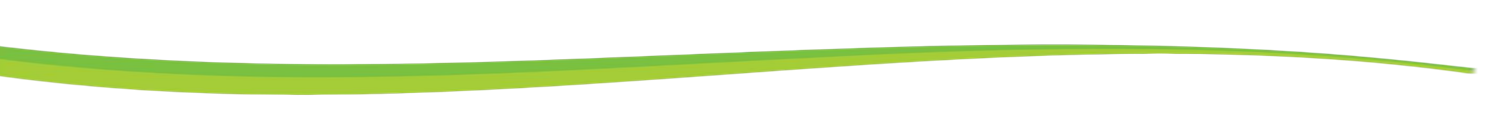 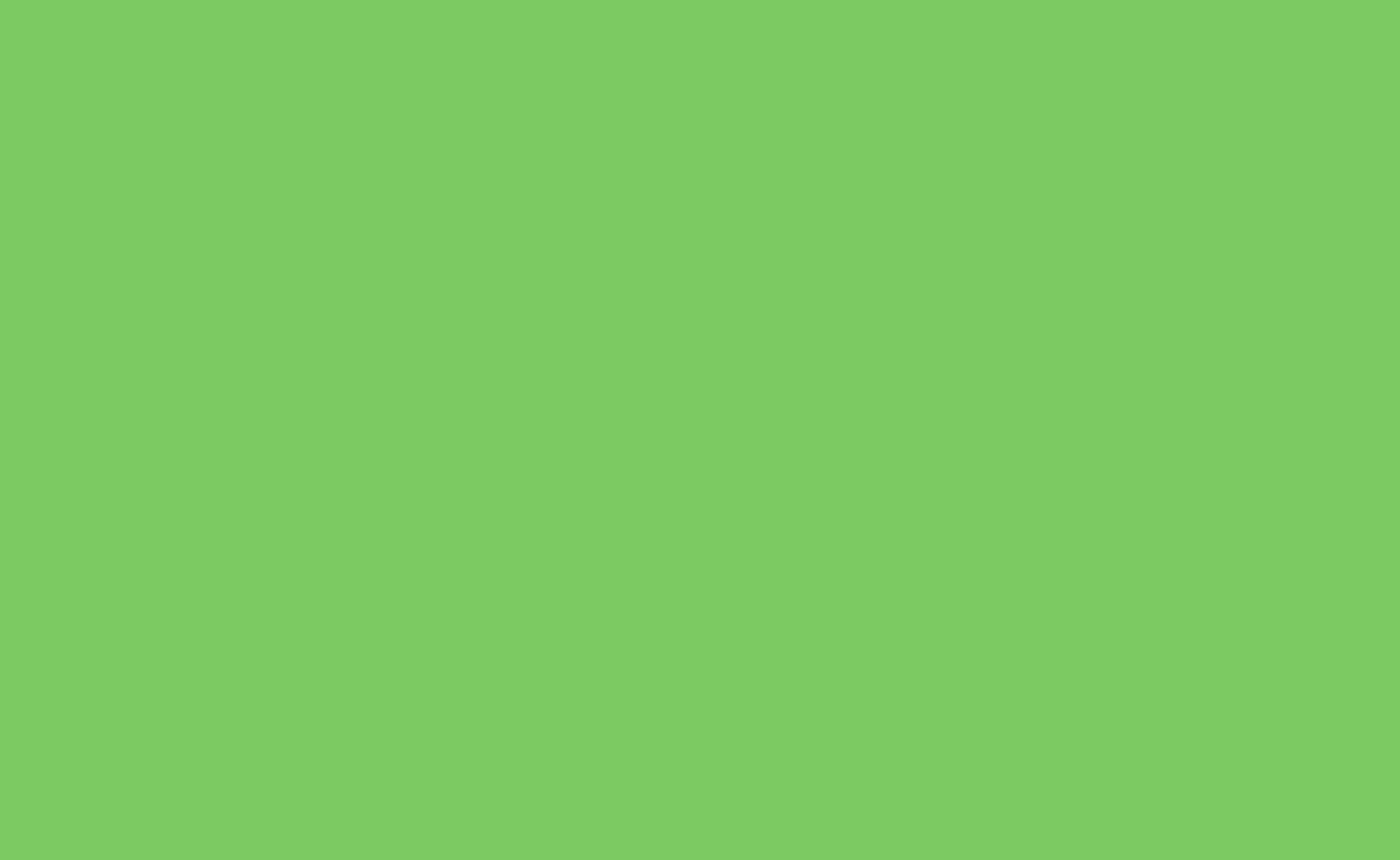 Из средств местных бюджетов финансируется адресная социальная помощь, в системе которой четыре вида поддержки: 
бесплатные продукты питания;
пособие для возмещения затрат на приобретение предметов гигиены;
ежемесячного и единовременного социальных пособий ;
для многодетных семей действуют льготные условия.
В 2023 году на обеспечение программы семейного капитала в республиканском бюджете предусмотрено 430 млн рублей.
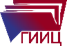 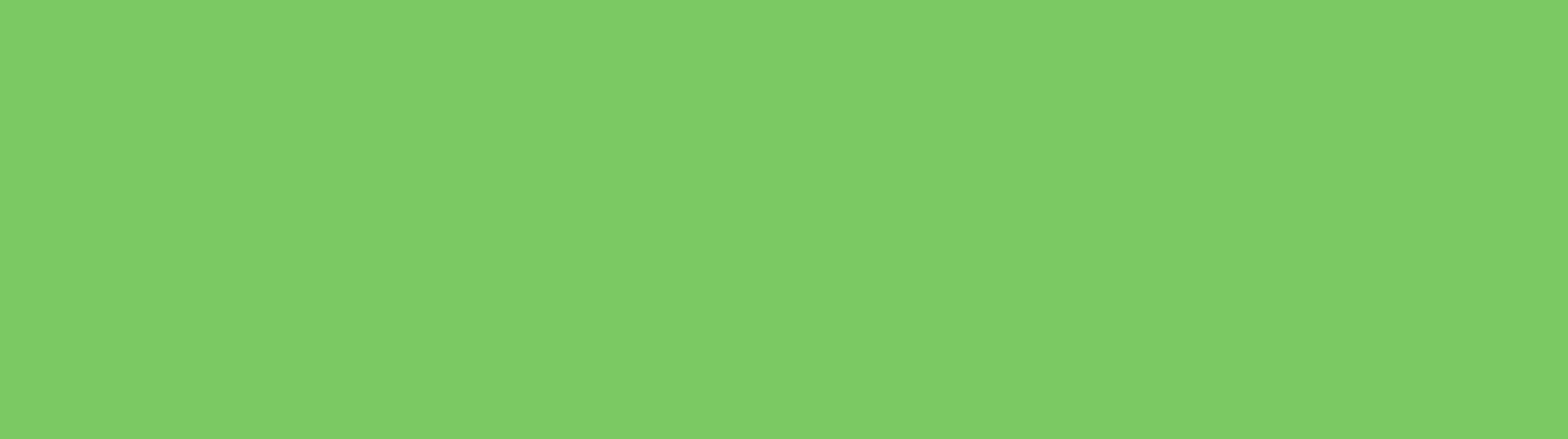 На обучение навыкам уважительного и позитивного взаимодействия с детьми, гармонизацию супружеских и детско-родительских отношений направлены программы, реализуемые в территориальных центрах (”Папа-школа“, ”Искусство быть мамой“, ”Семья как ценность“), иные социальные проекты.
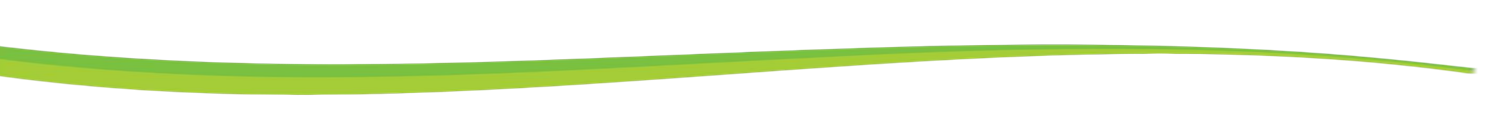 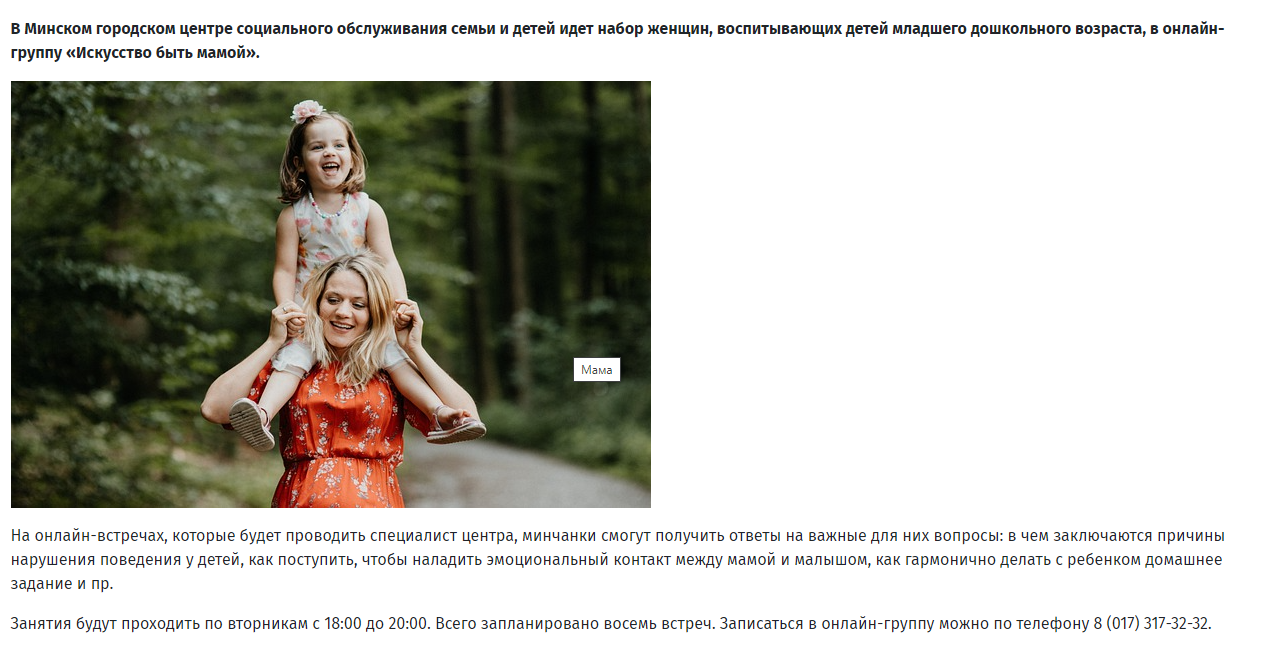 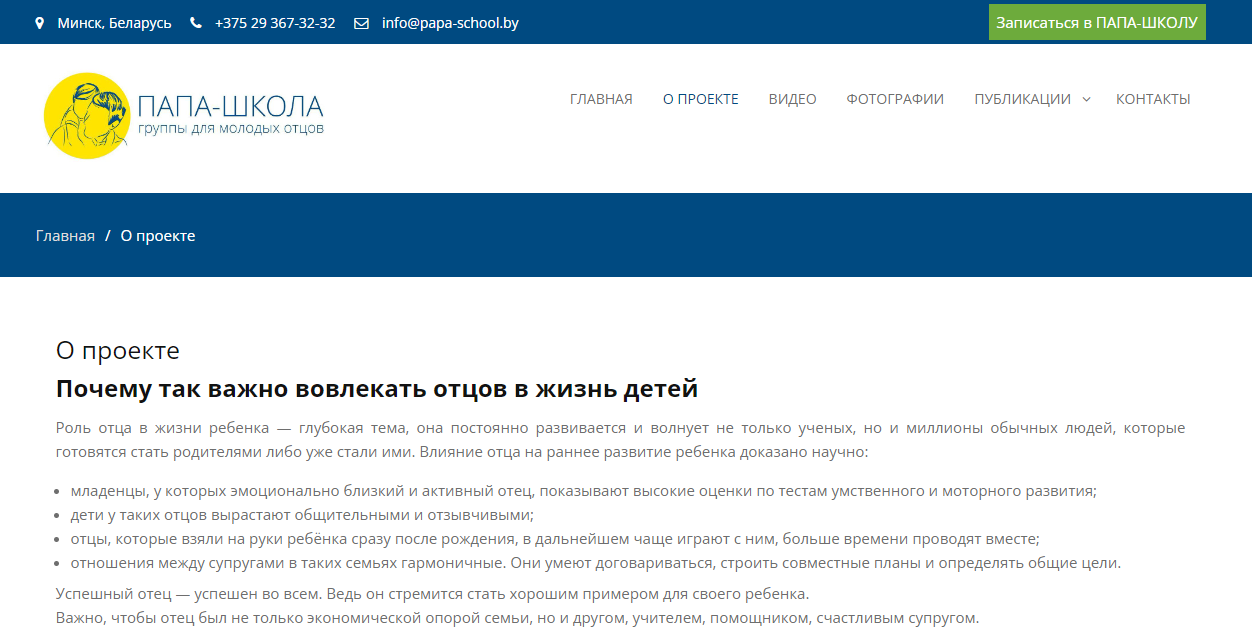 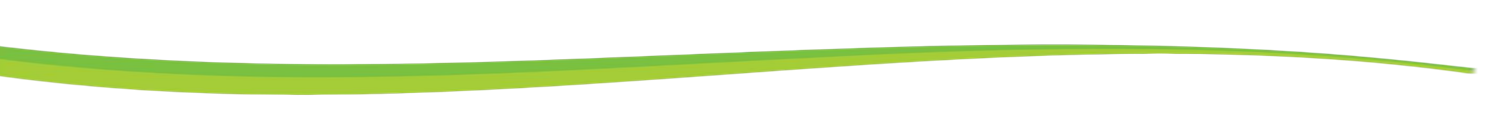 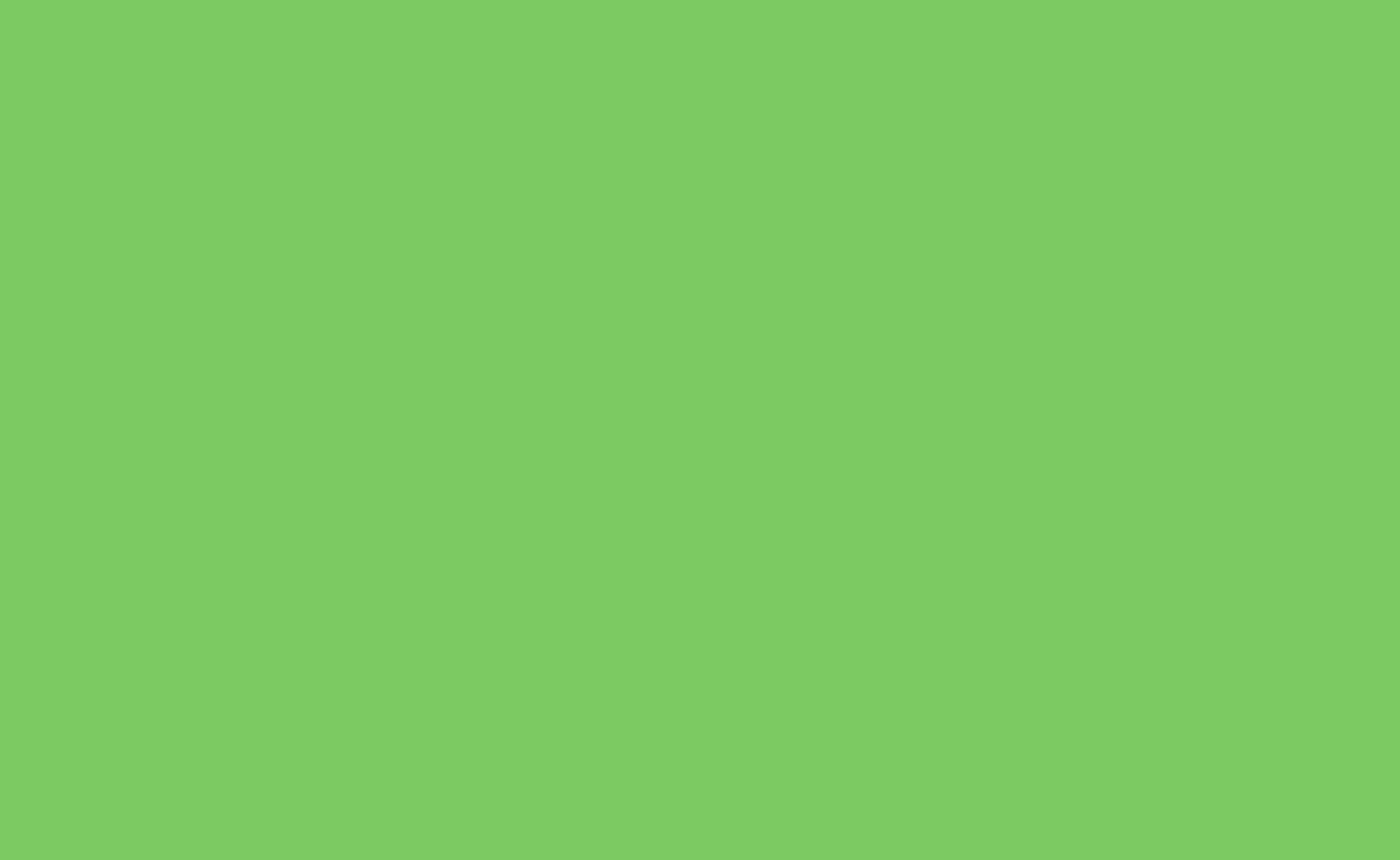 Родители обладают своеобразным иммунитетом при увольнении. Например, гарантируется недопущение расторжения трудового договора по инициативе нанимателя с беременной женщиной, матерью или одиноким отцом с ребенком в возрасте до 3 лет.
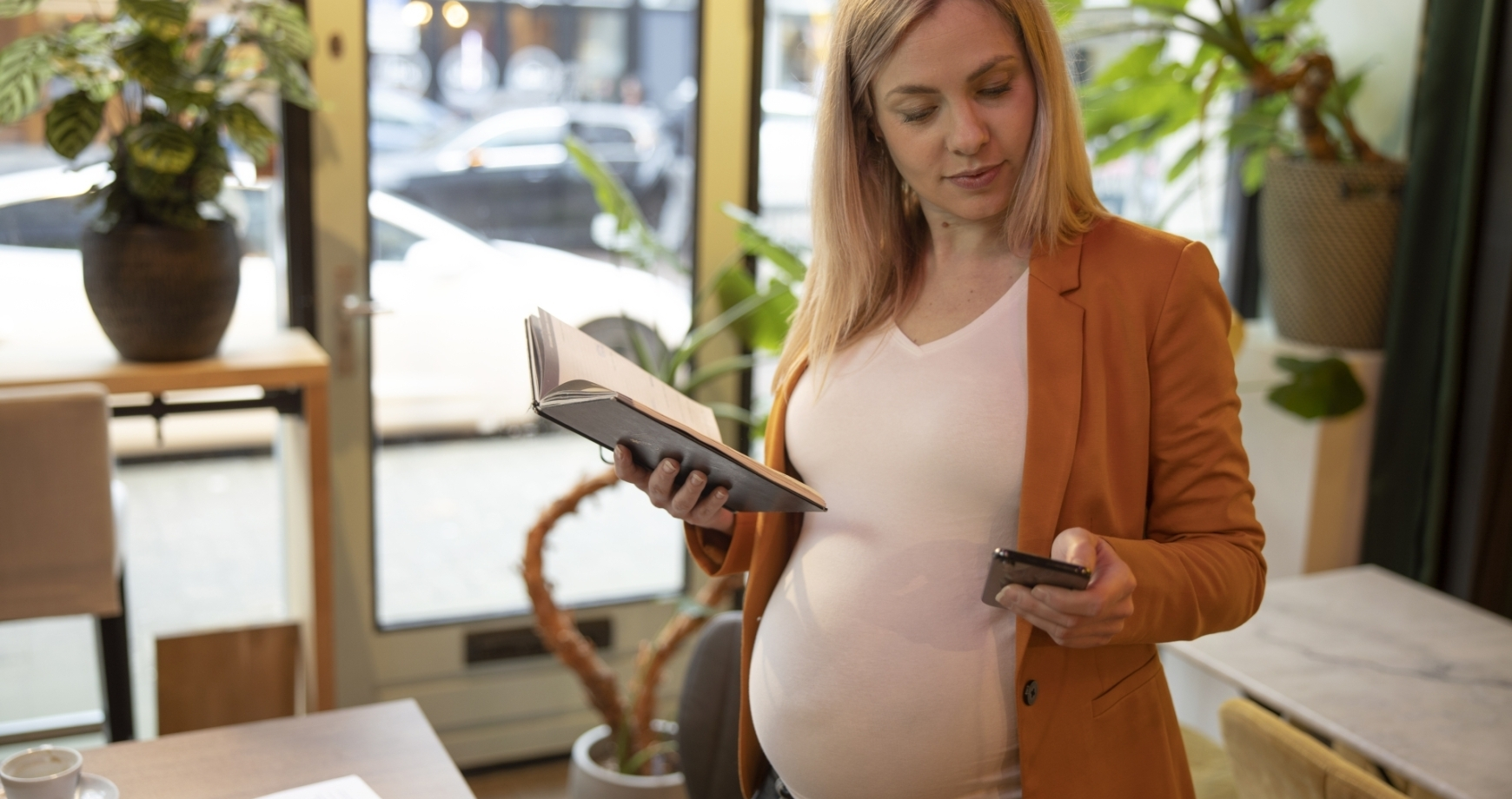 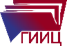 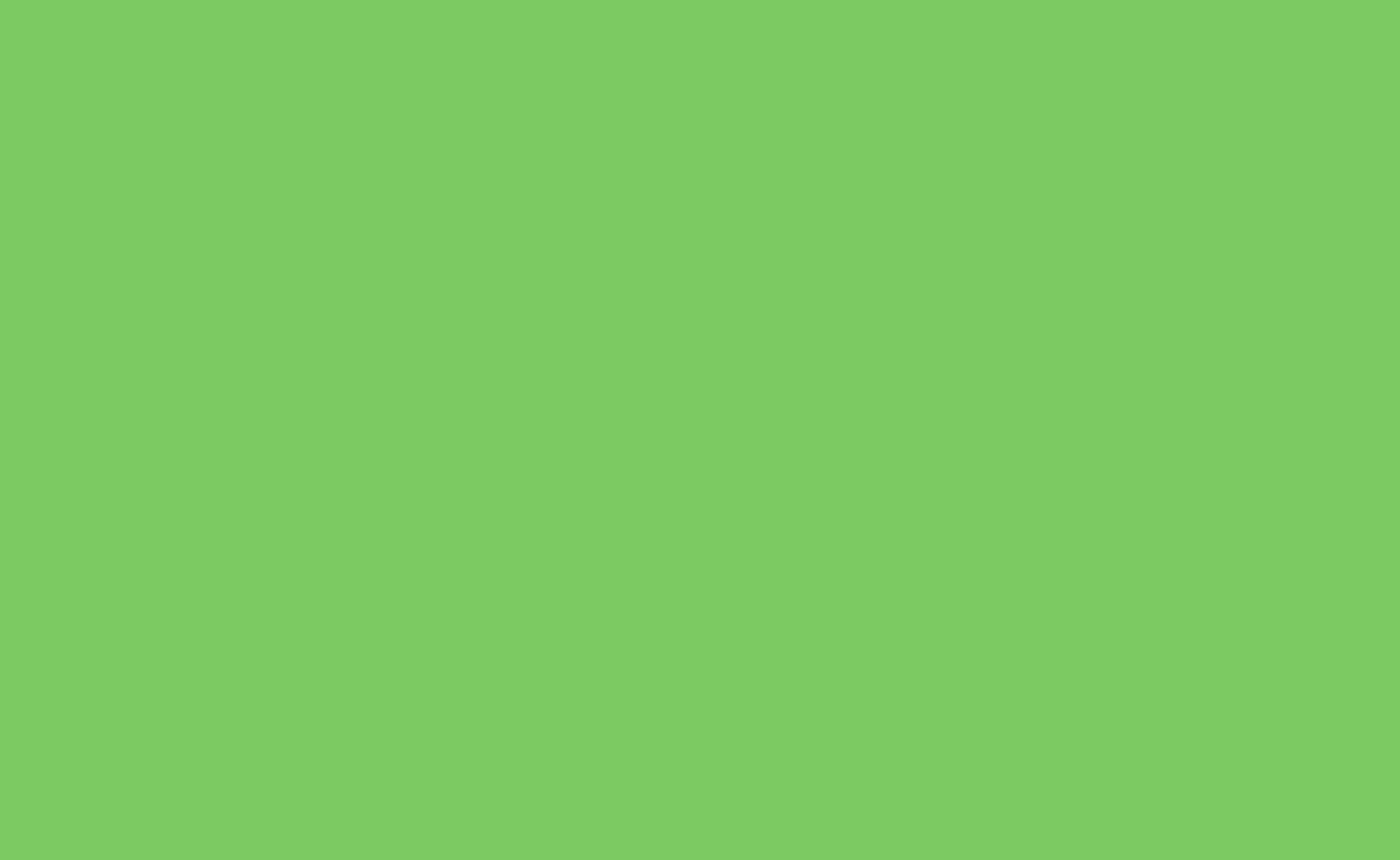 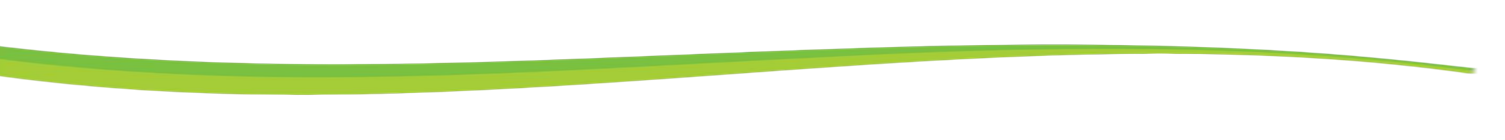 Родителям, воспитывающим двоих детей в возрасте до 16 лет, предоставляется один дополнительный выходной день в месяц. Его оплата может предусматриваться в коллективном договоре или ином локальном правовом акте. Родителям с тремя и более детьми до 16 лет или ребенком-инвалидом до 18 лет предоставляется дополнительный выходной день в неделю, который оплачивается в размере среднего дневного заработка.
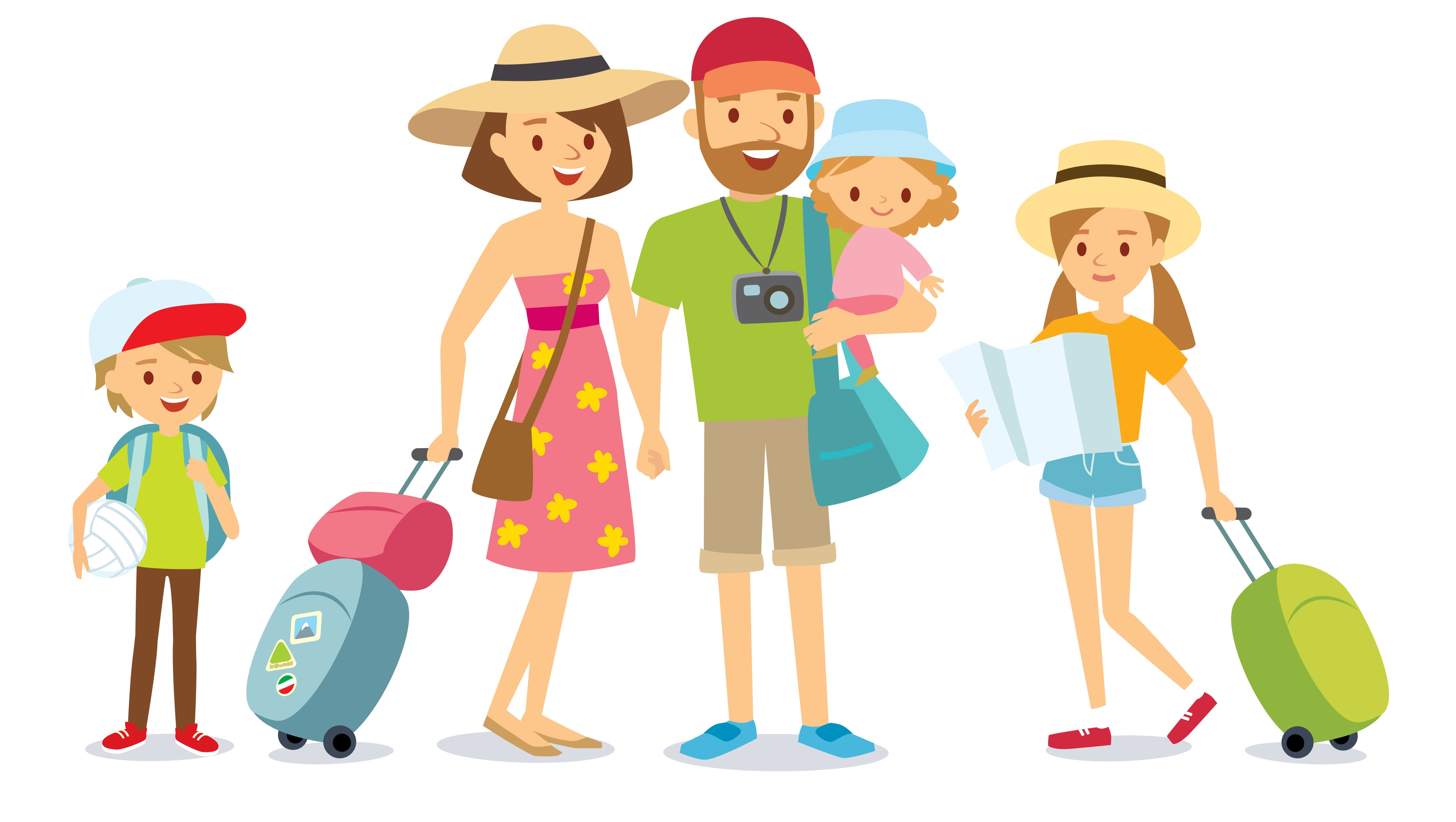 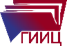 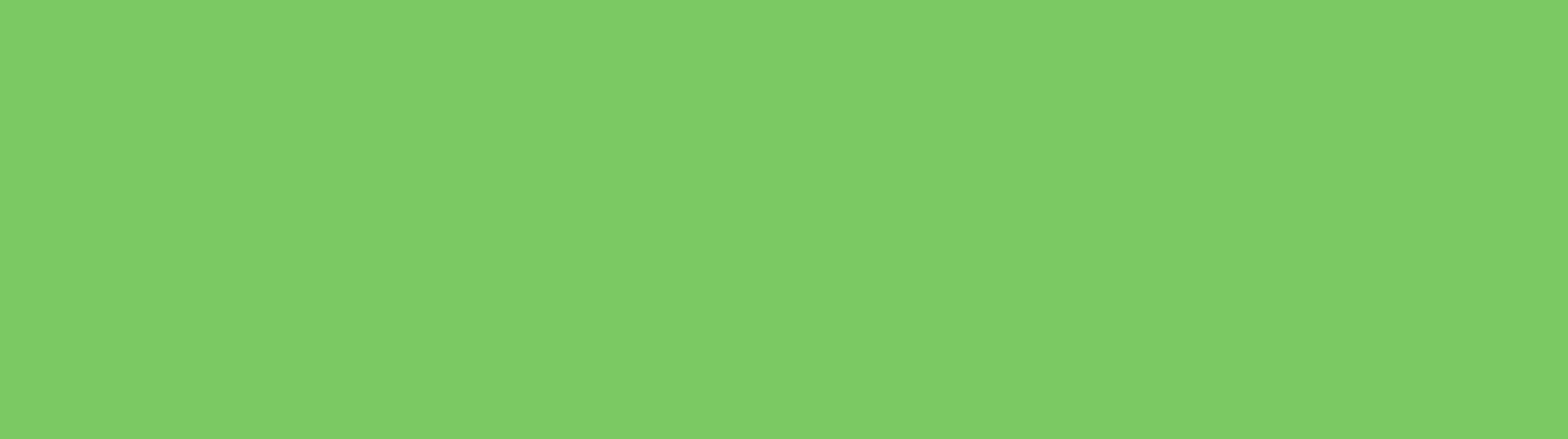 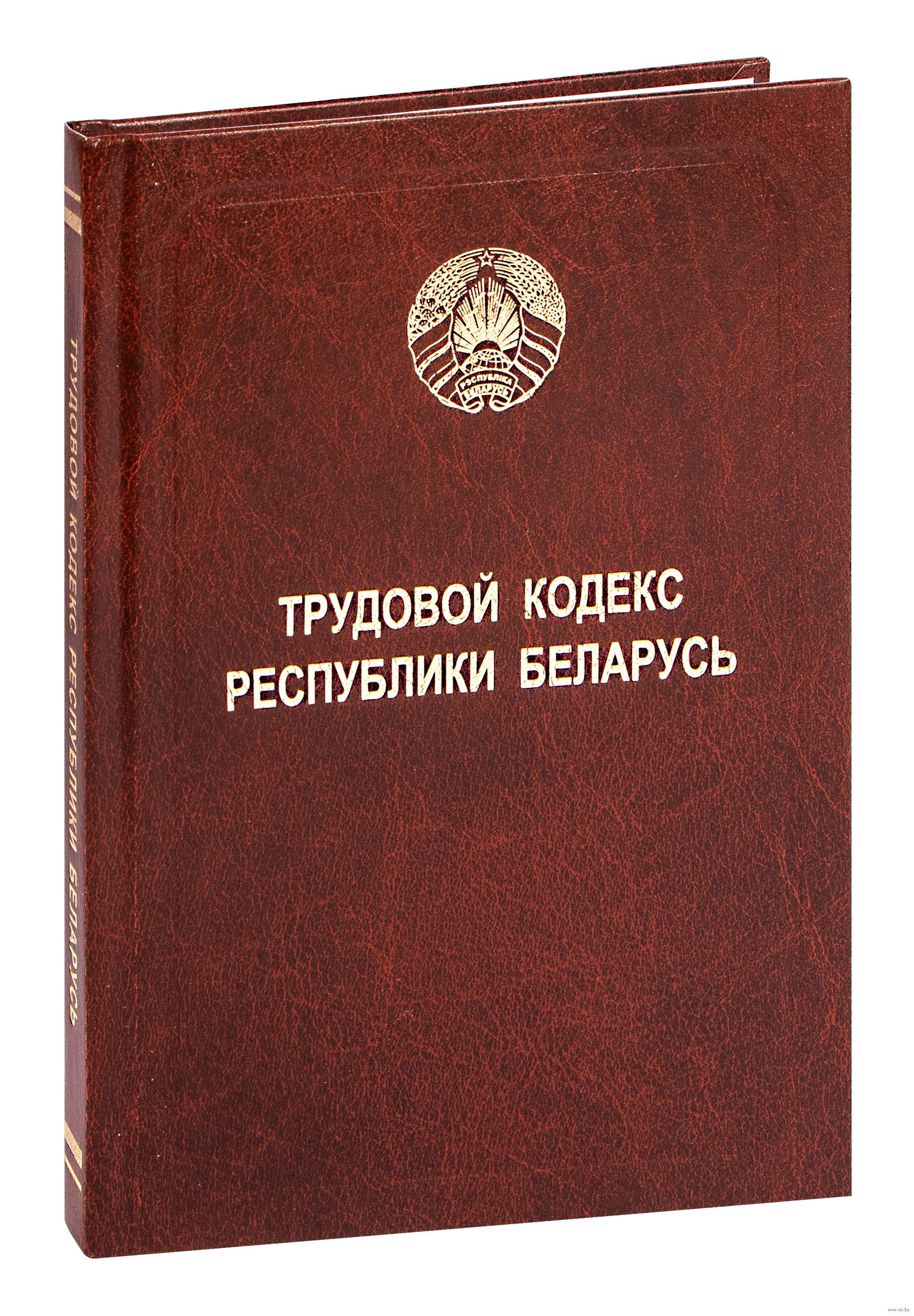 В июне 2023 г. Советом Республики Национального Собрания Республики Беларусь одобрены изменения в Трудовой кодекс, которые расширяют возможности для совмещения работы и родительства (законопроект вступит в силу с 1 января 2024 г.).
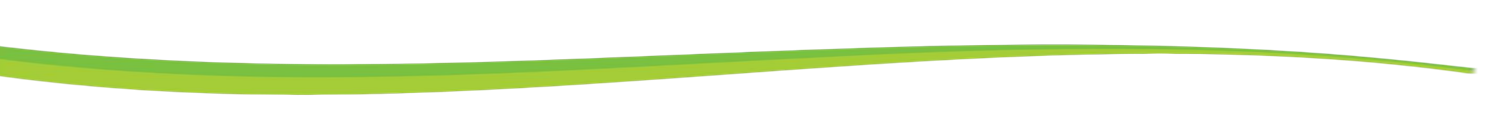 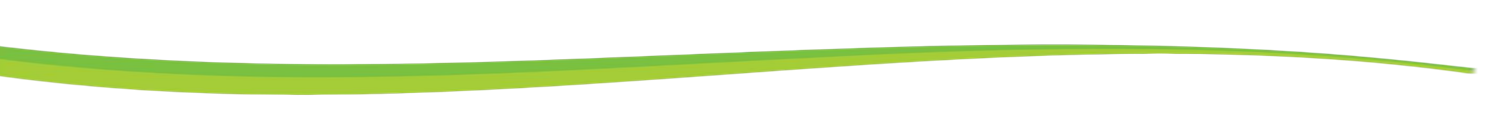 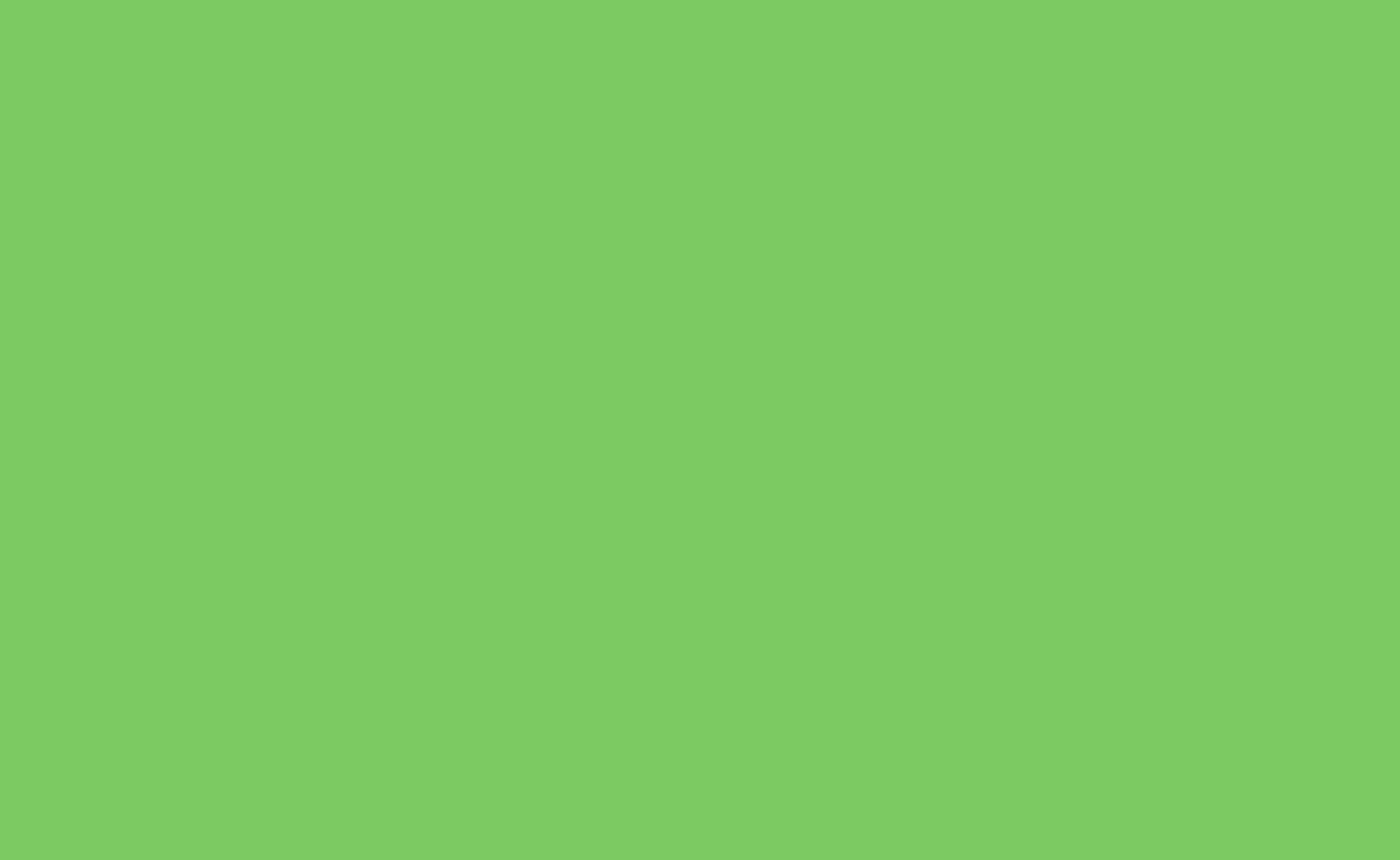 Труд материнства высоко ценится на государственном уровне. Женщины, родившие и воспитавшие пять и более детей, награждаются высокой государственной наградой – орденом Матери.
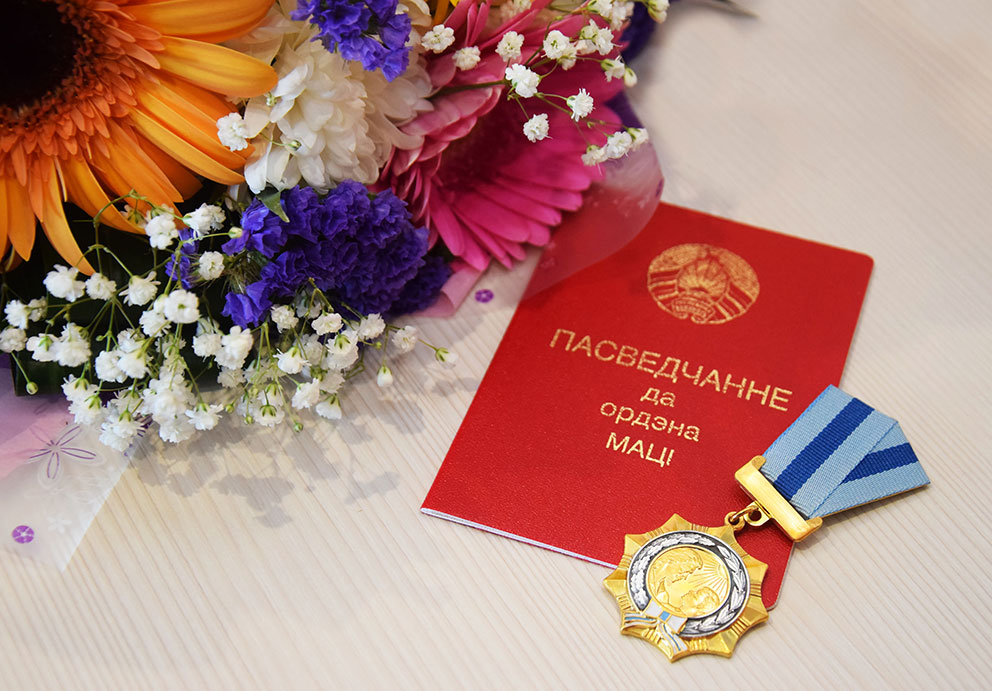 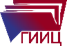 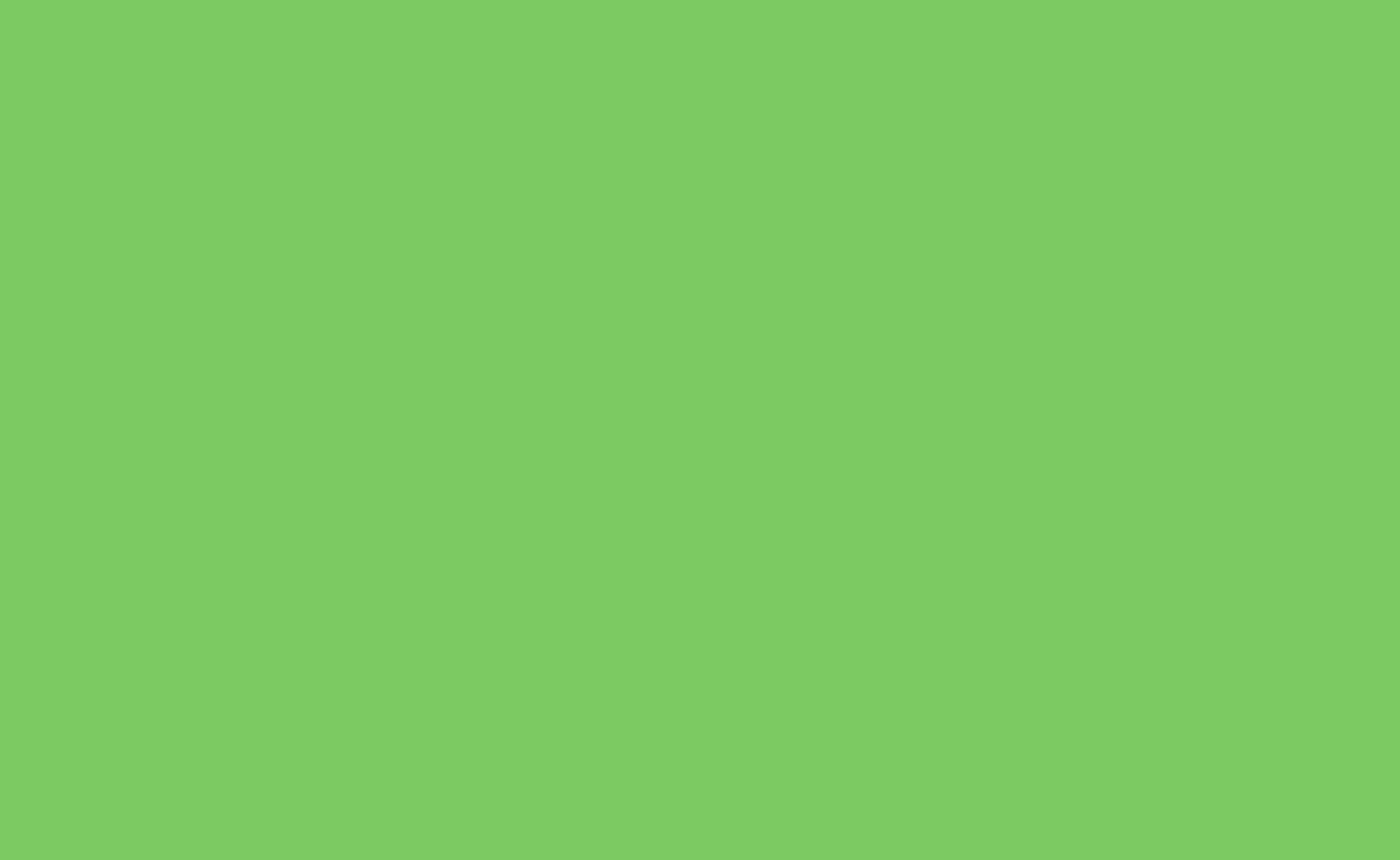 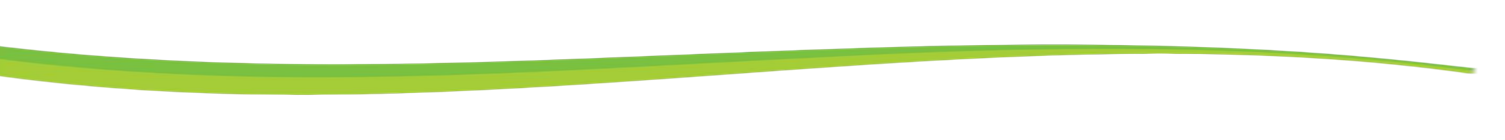 Оптимизация внешних миграционных потоков
В условиях сокращения населения путем естественного движения крайне актуальными остаются вопросы, связанные с миграционными процессами. Миграция – это возможность не только стабилизировать численность населения, но и удовлетворить потребности страны в трудовых ресурсах, а также сэкономить средства на образовании и профессиональной подготовке кадров.
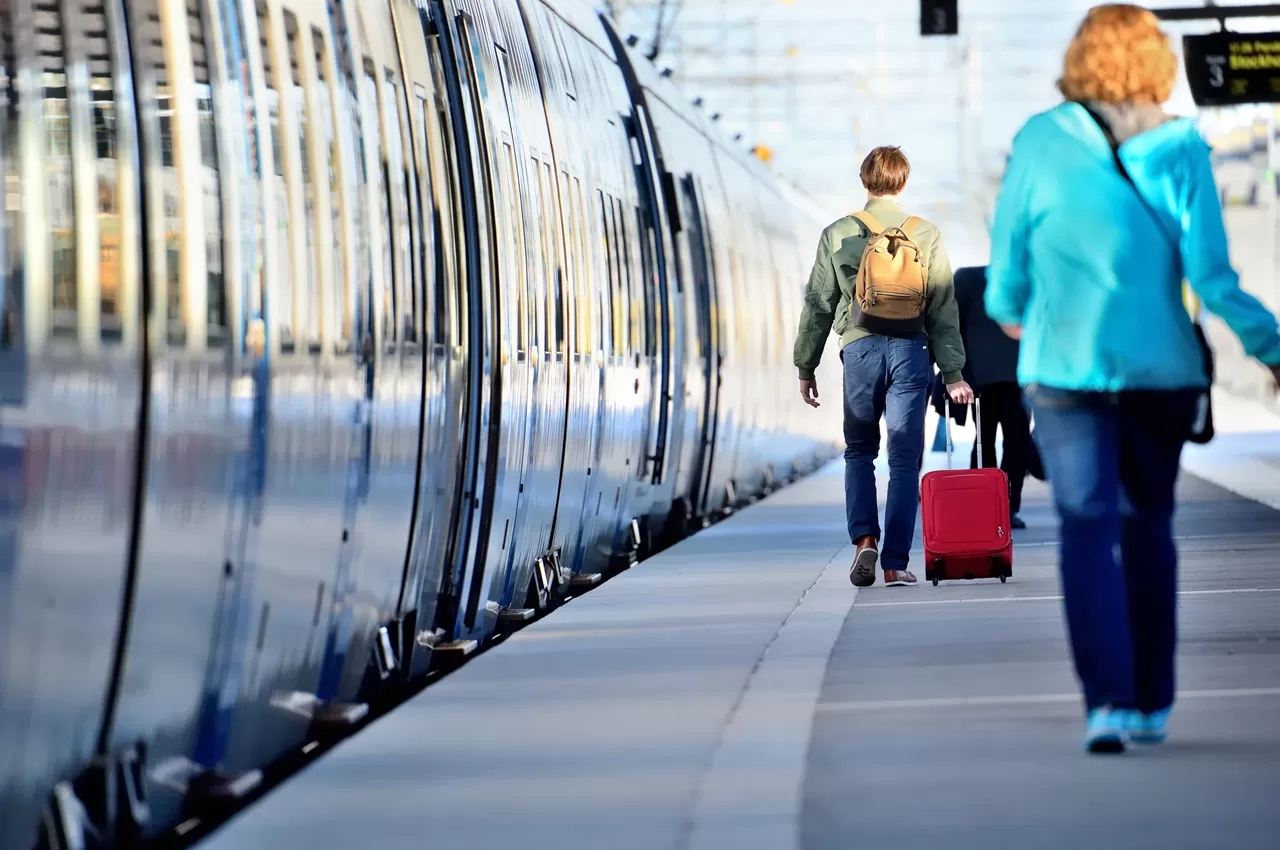 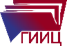 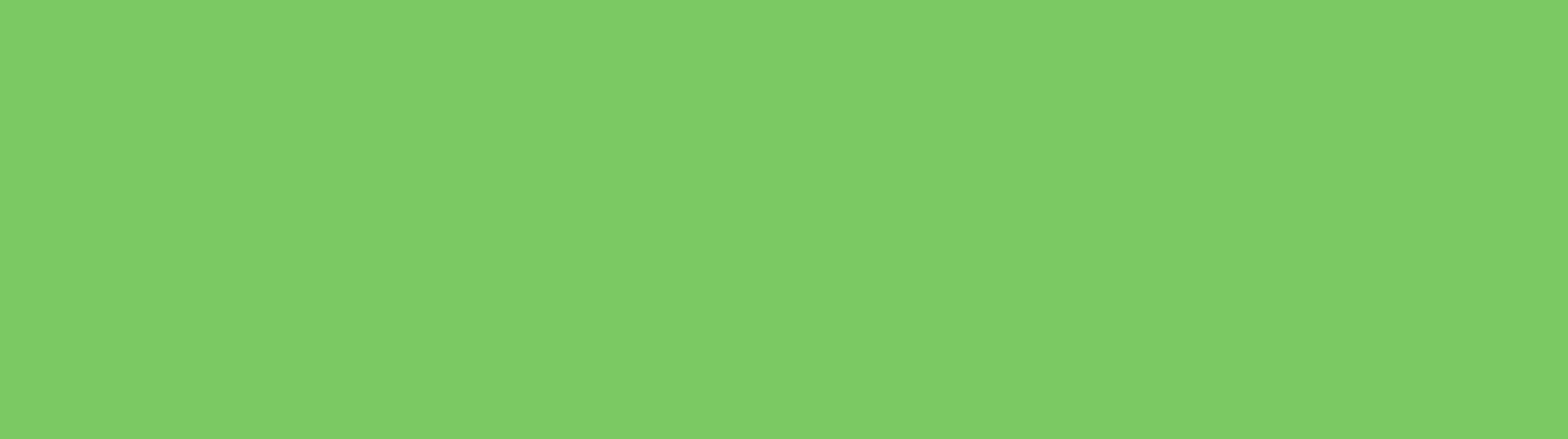 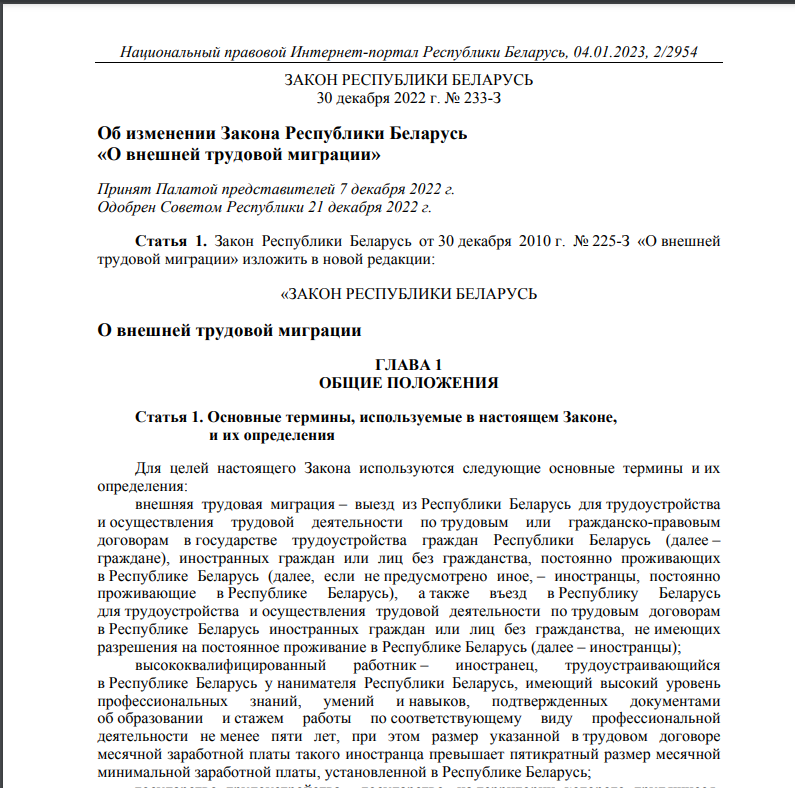 В области регулирования миграции приняты решения по созданию в отношении высококвалифицированных иностранных специалистов отдельных преференций, способствующих их более активному вовлечению в белорусскую экономику.
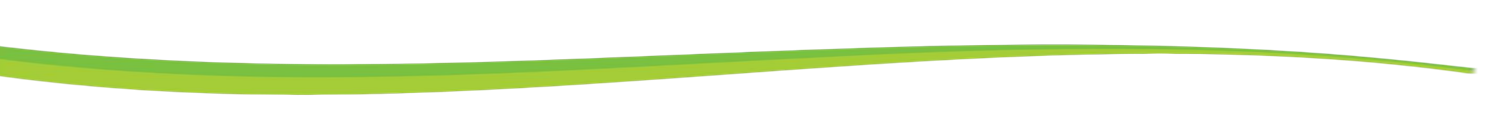 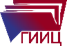 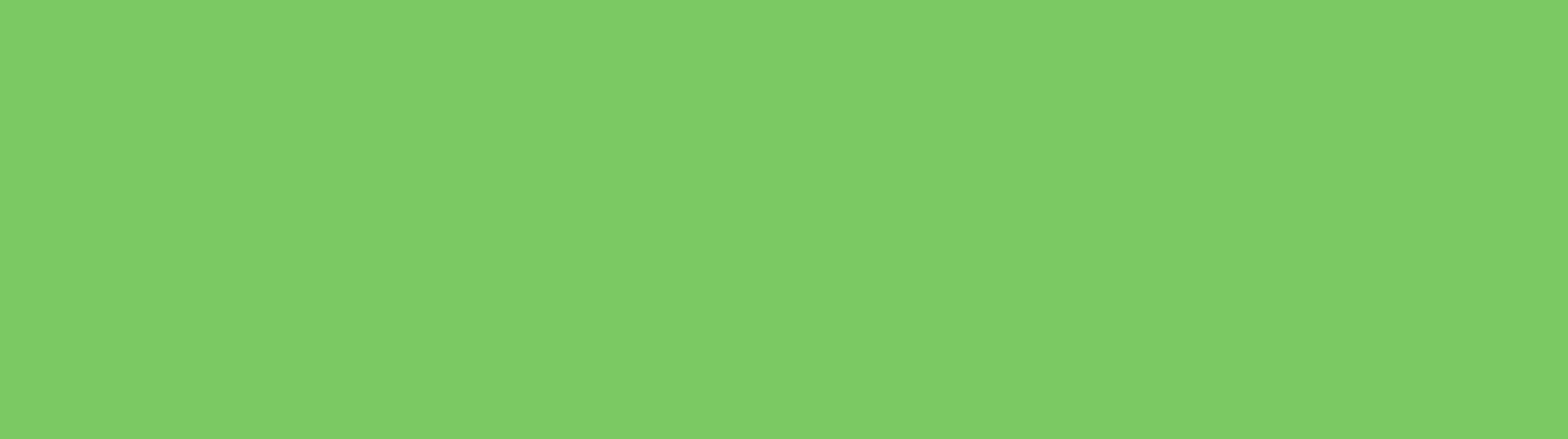 Формирование ценностей семьи, брака, материнства и отцовства
С 1996 года в нашей стране празднуют День матери (14 октября). 
С 1998 года – День семьи (15 мая).
В 2022 году Указом Главы государства учрежден новый праздничный день – День отца (21 октября). Тем самым подчеркнута значимость роли отца в создании крепкой семьи, счастливого детства.
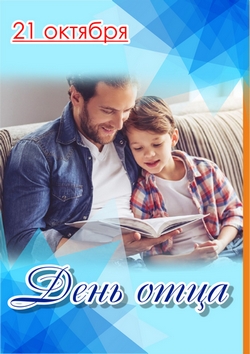 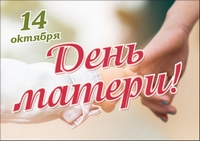 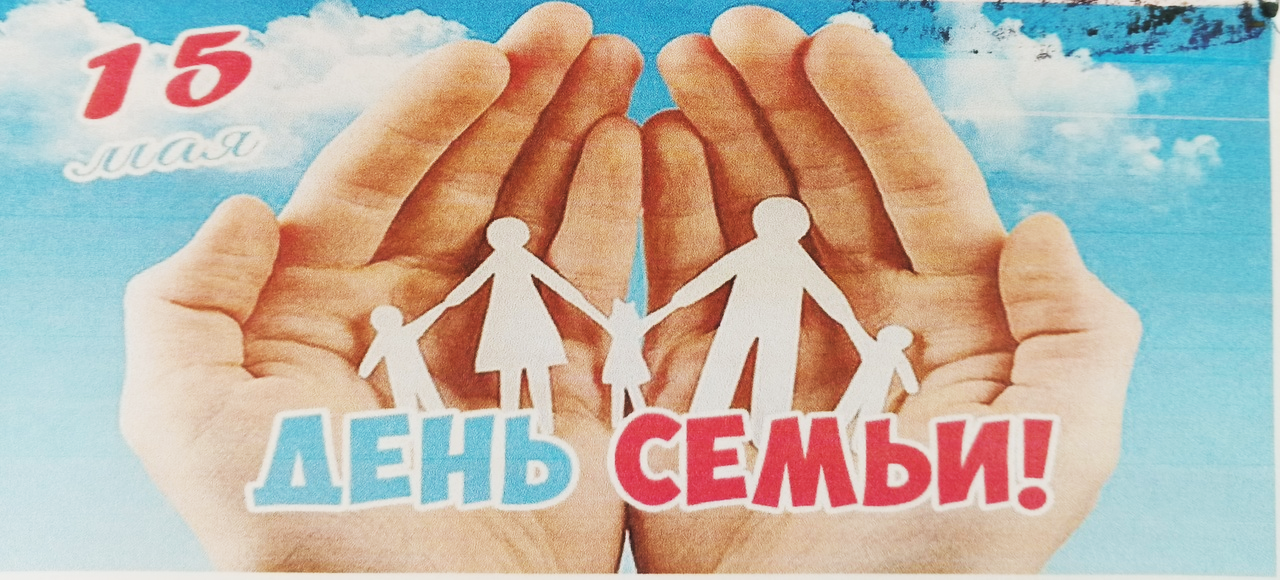 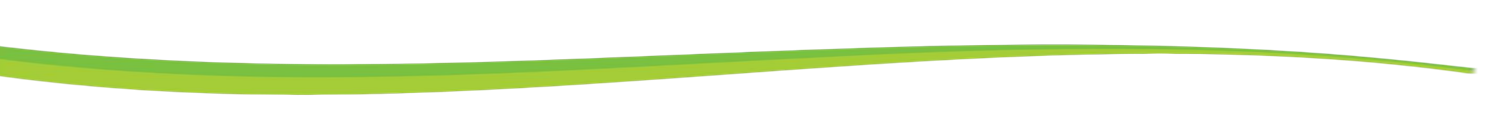 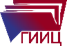 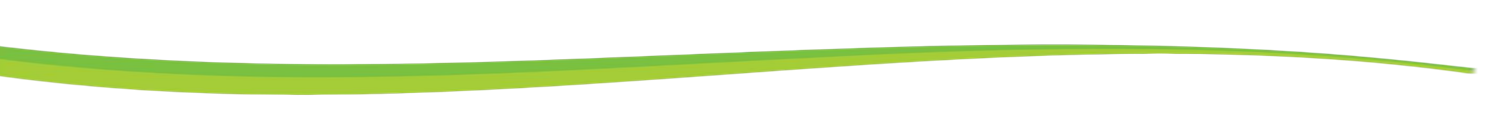 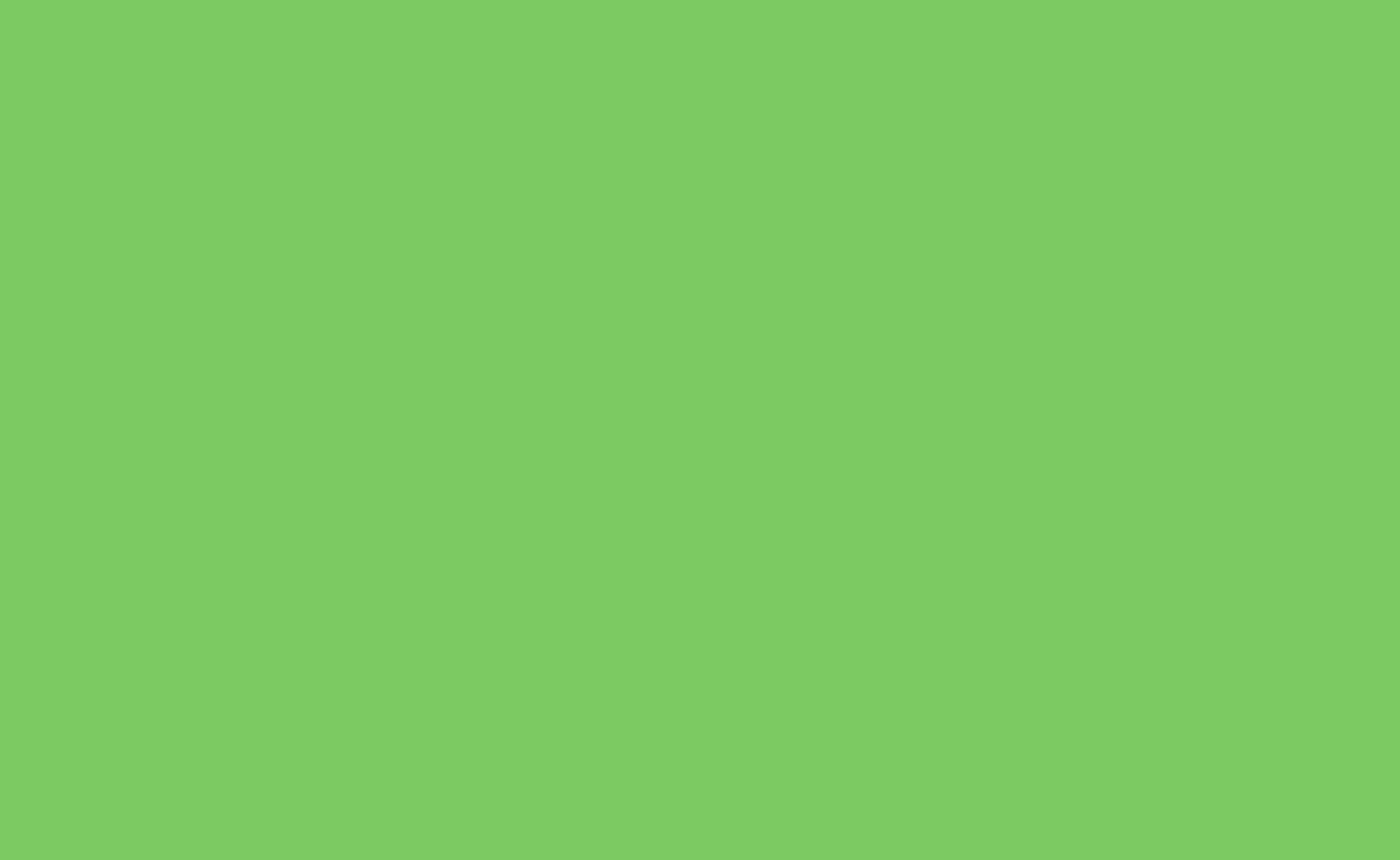 Сегодня как никогда необходима целенаправленная пропаганда и утверждение, особенно в молодежной среде, ценности брака и семьи с детьми, повышение престижа материнства и отцовства.
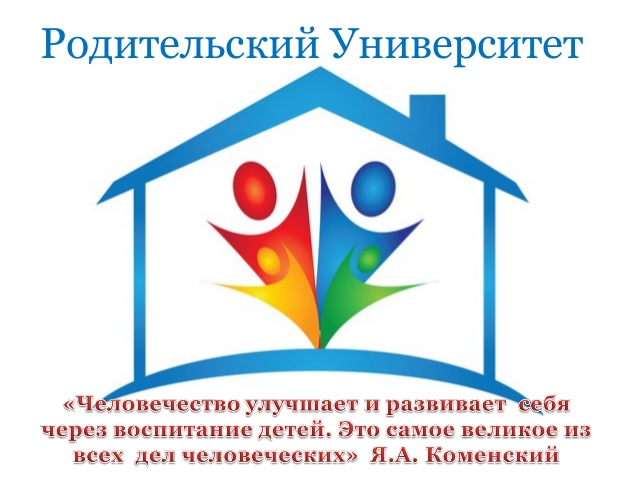 В этих целях в учреждениях образования реализуются:
учебные программы факультативных занятий для учеников 9-10 классов школ ”Основы семейной жизни“, направленные на формирование у обучающихся ценностного отношения к институту брака и семьи;
республиканский проект ”Родительский университет“ (с 2020/2021 учебного года).
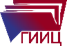 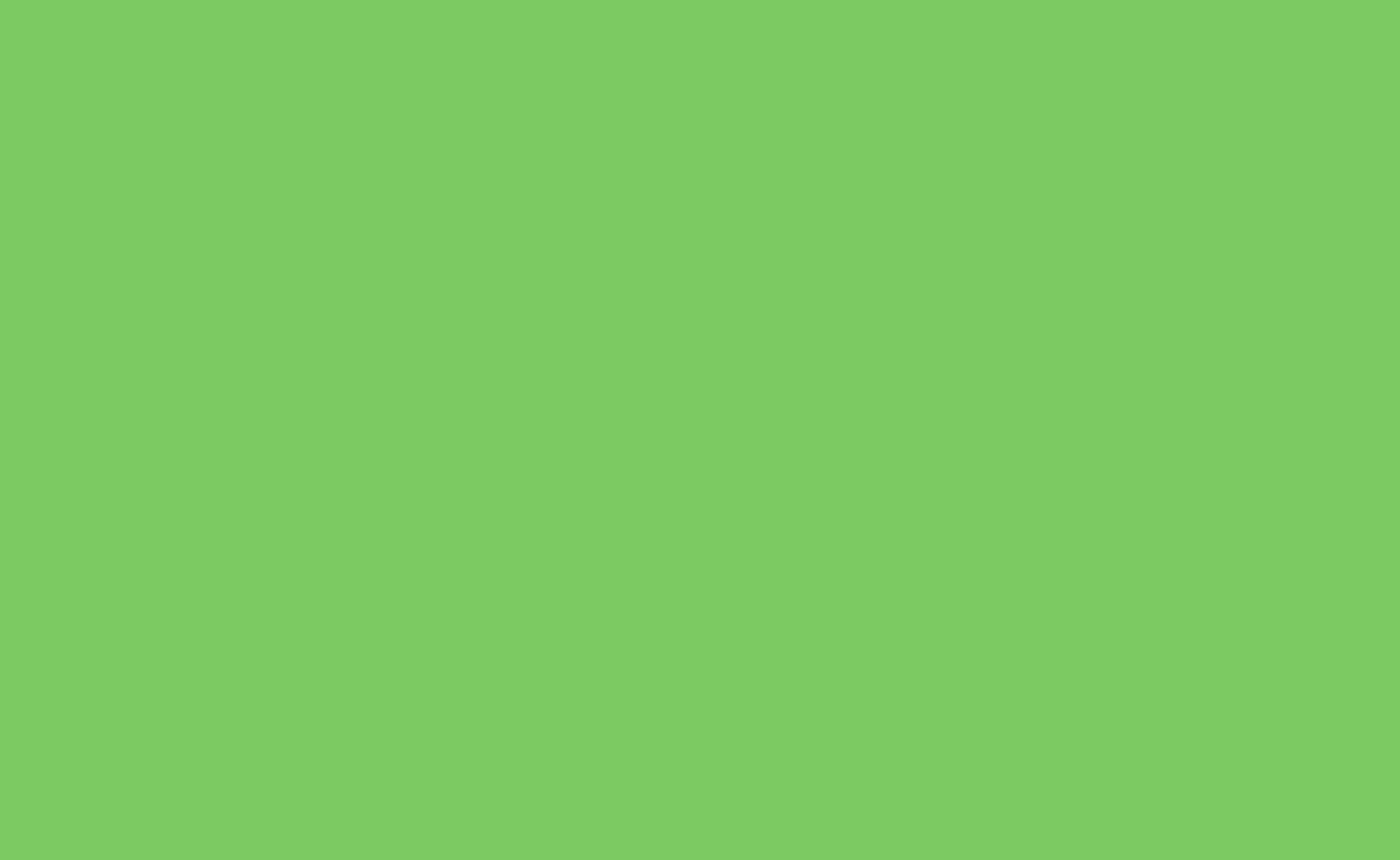 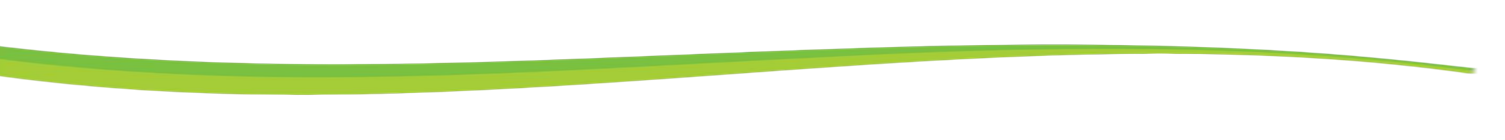 В целях укрепления духовно-нравственных основ семьи, возрождения и пропаганды семейных ценностей и традиций с 2012 года проводится республиканский конкурс ”Семья года“.
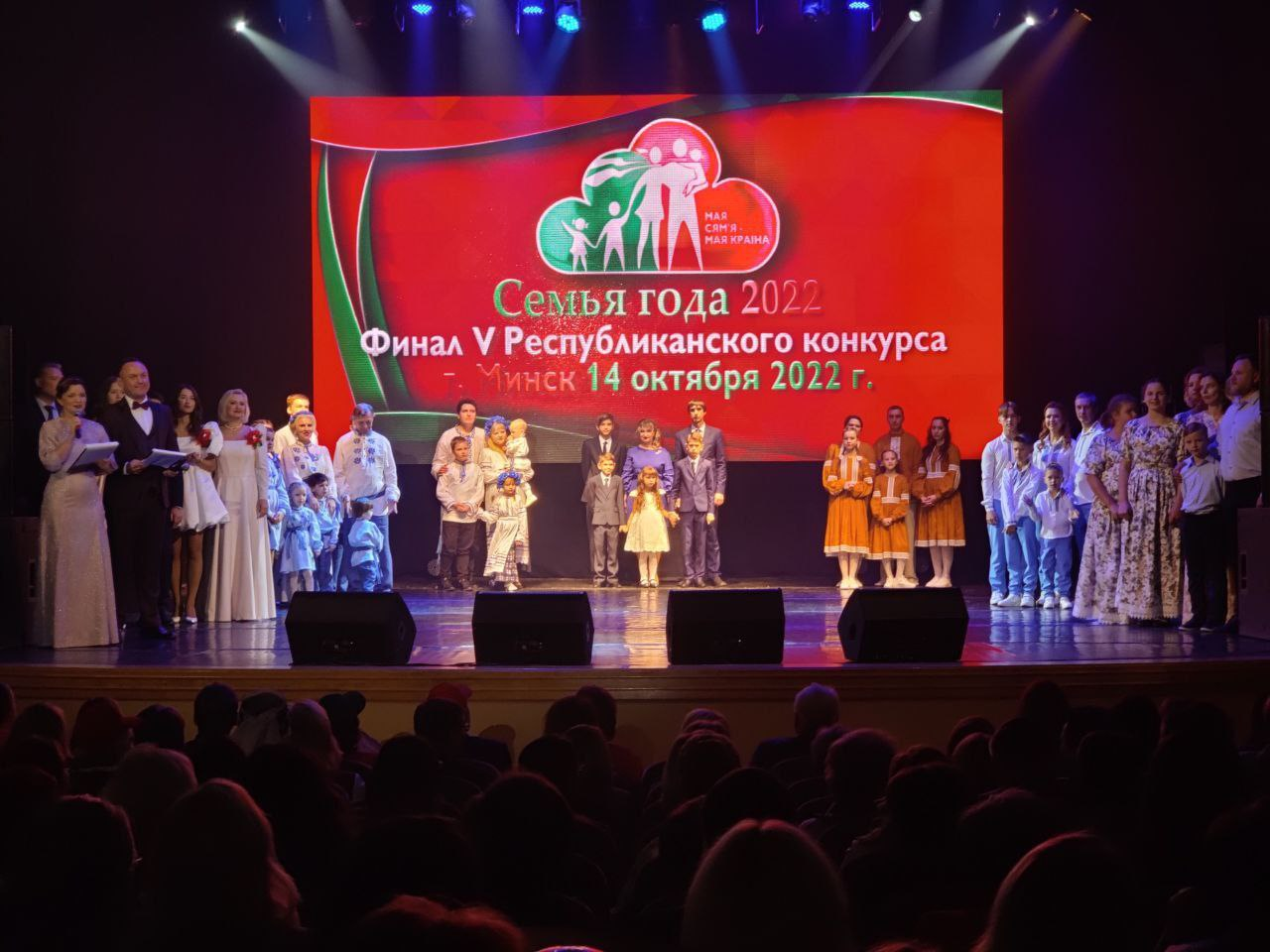 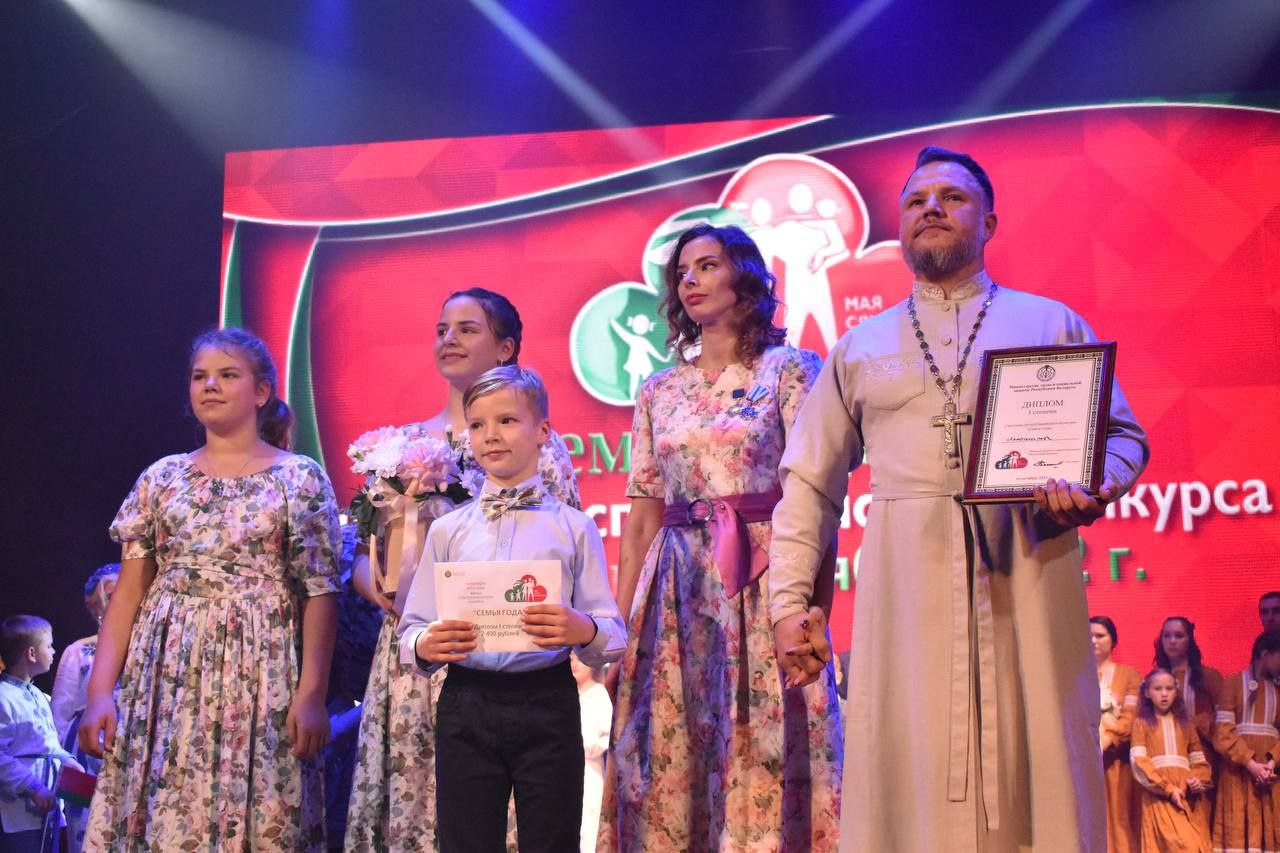 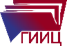 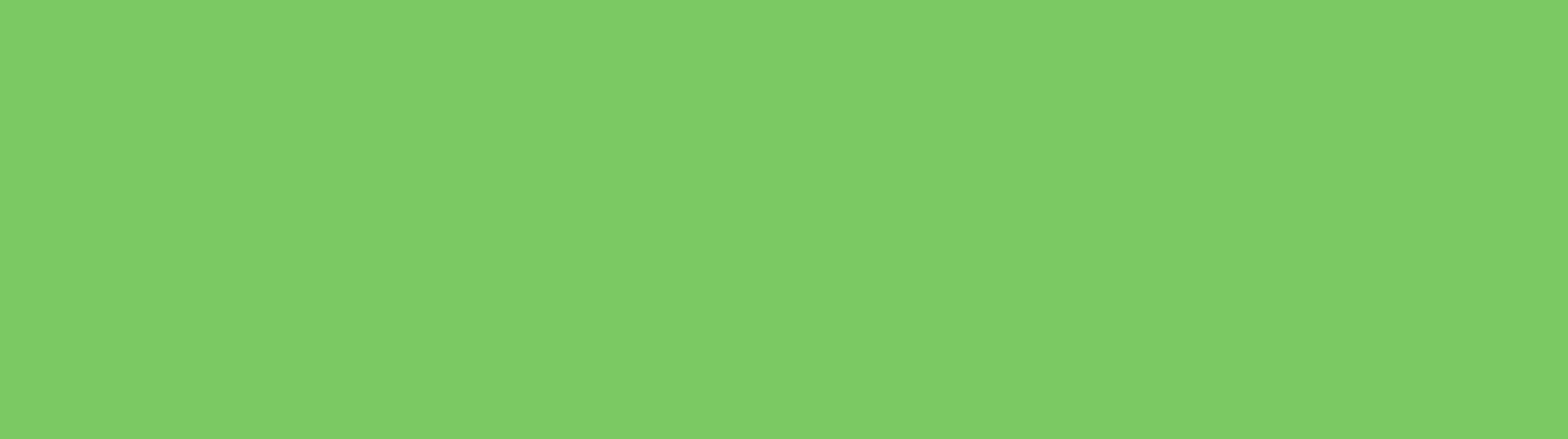 В 2023 году организован региональный фестиваль ”Семьи за мир и созидание!“, приуроченный к празднованию Дня семьи. Участие в ”семейном движении“ приняли порядка 16 тыс. семей (более 50 тыс. участников).
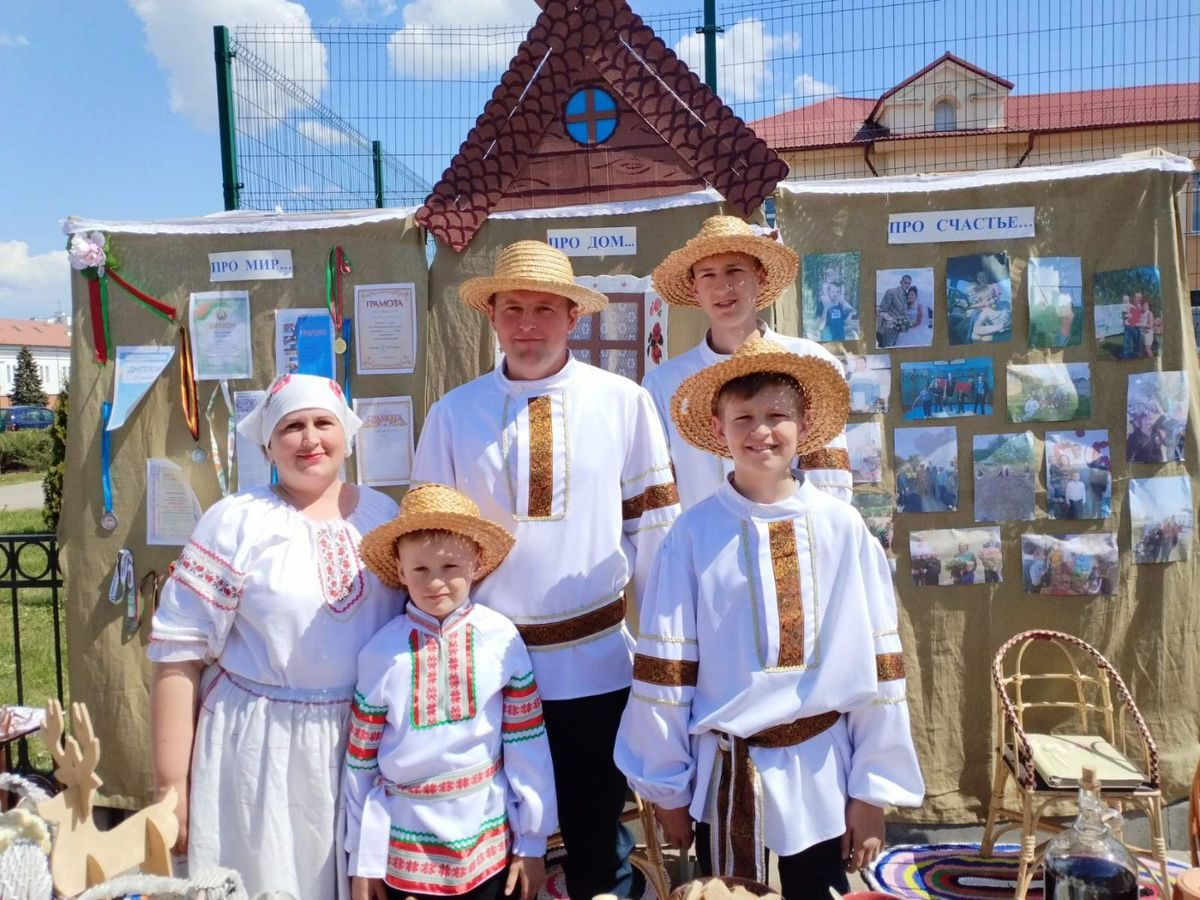 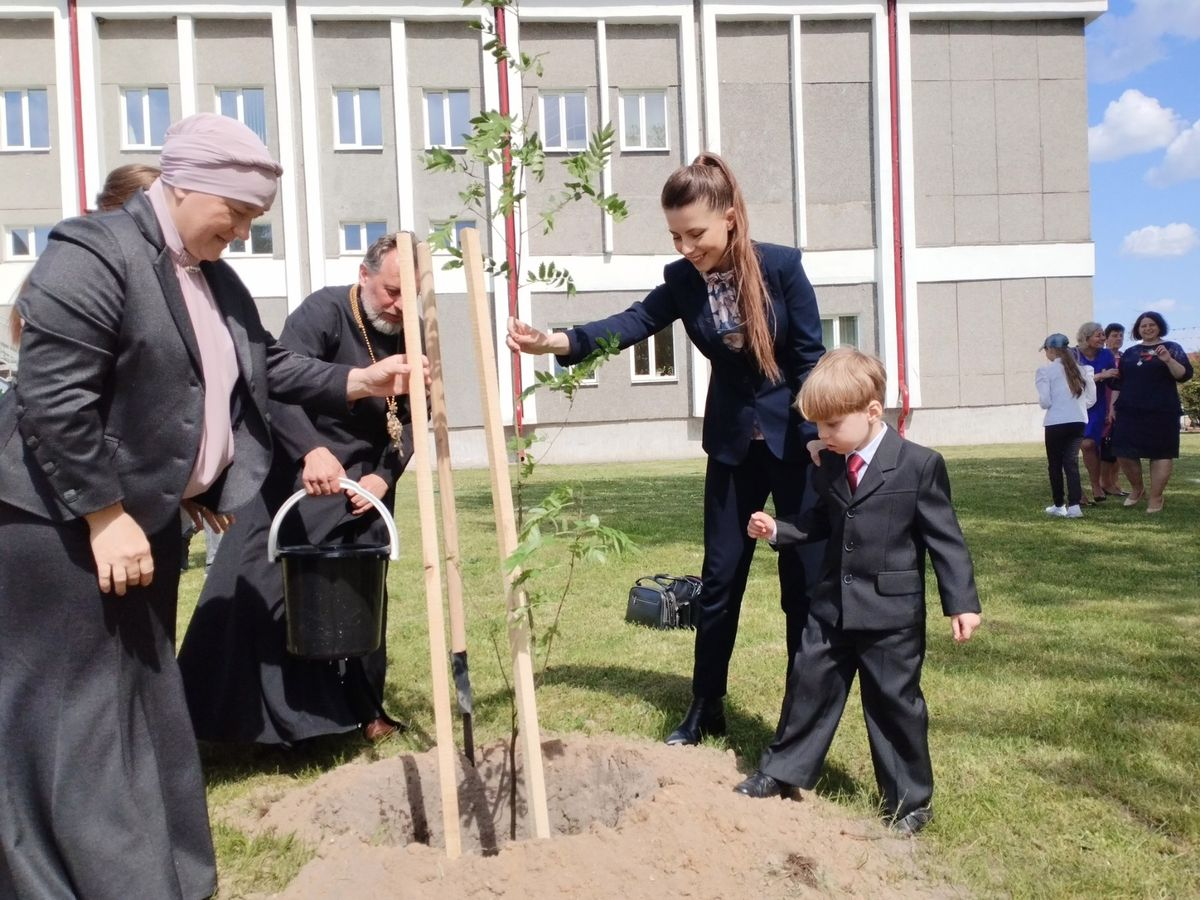 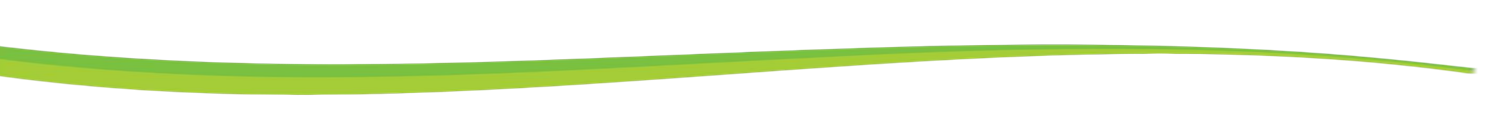 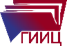 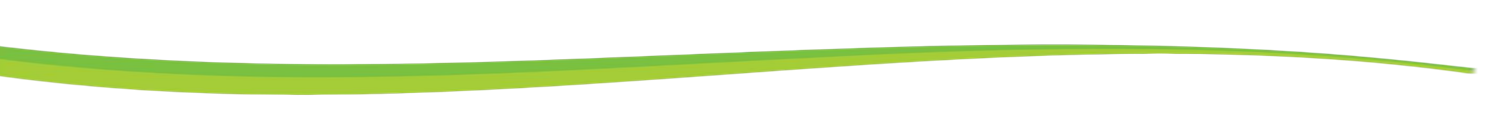 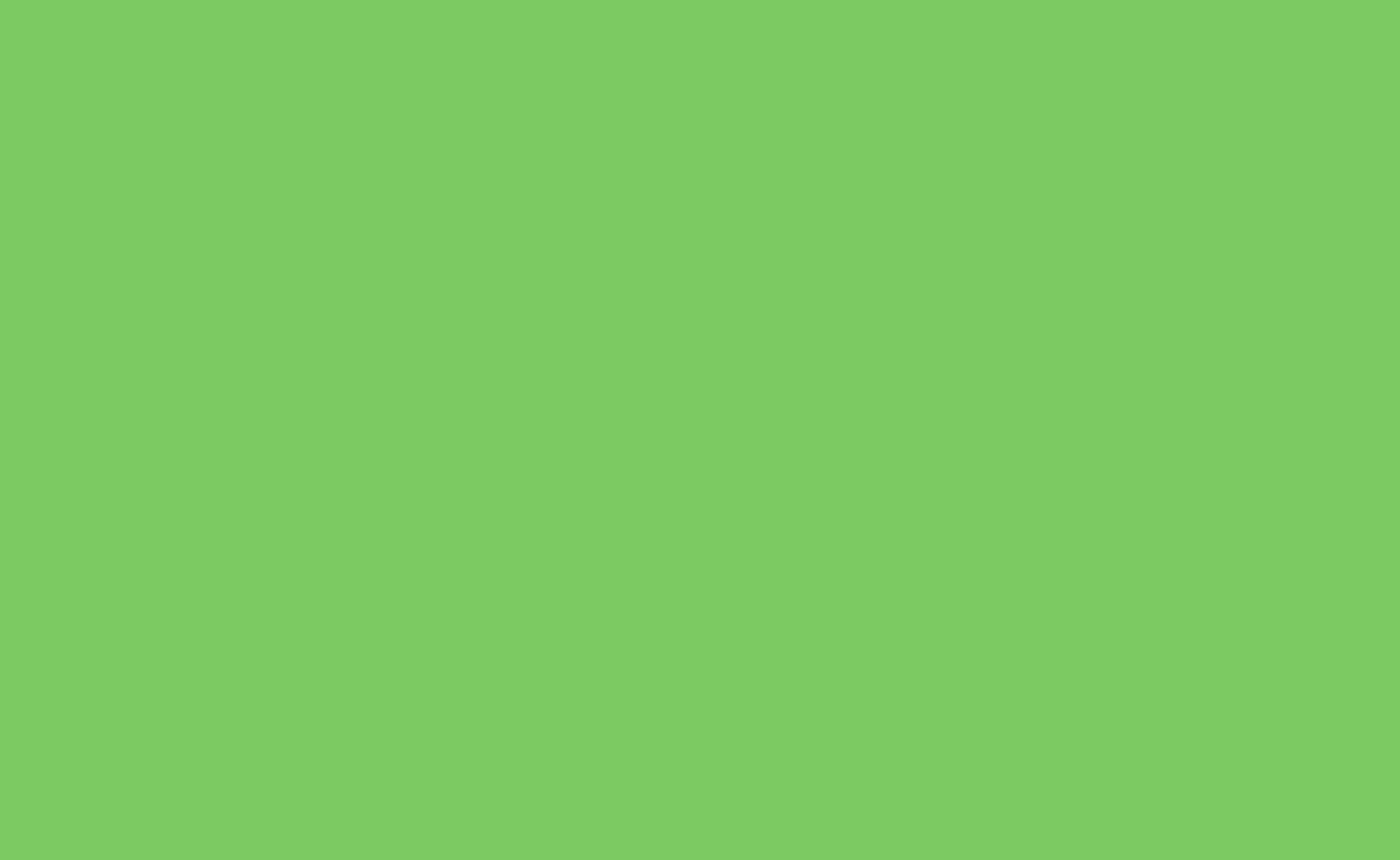 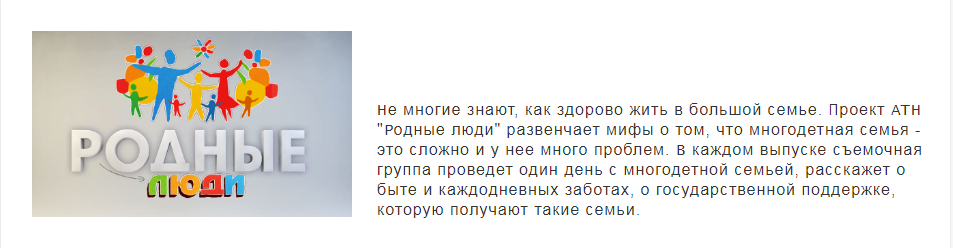 Республиканский фотоконкурс ”Счастливая семья“
Телевизионный проект ”Родные люди“
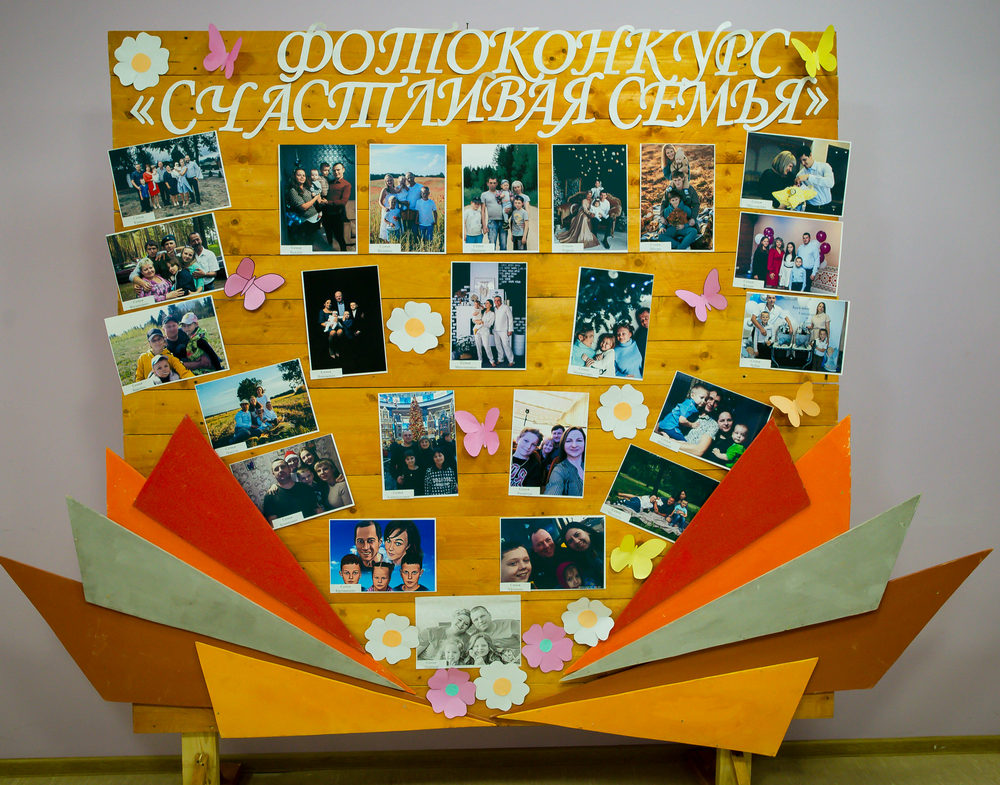 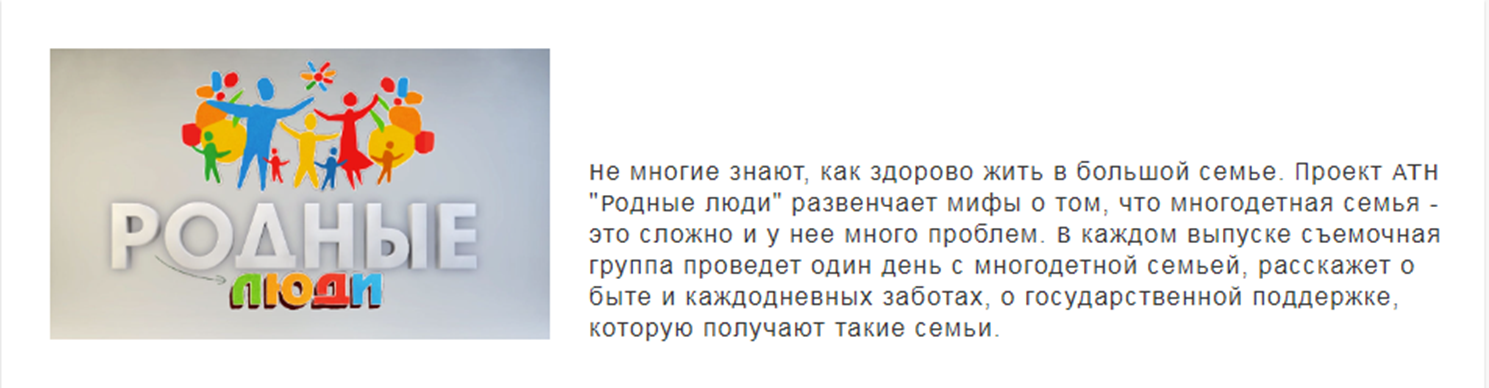 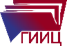 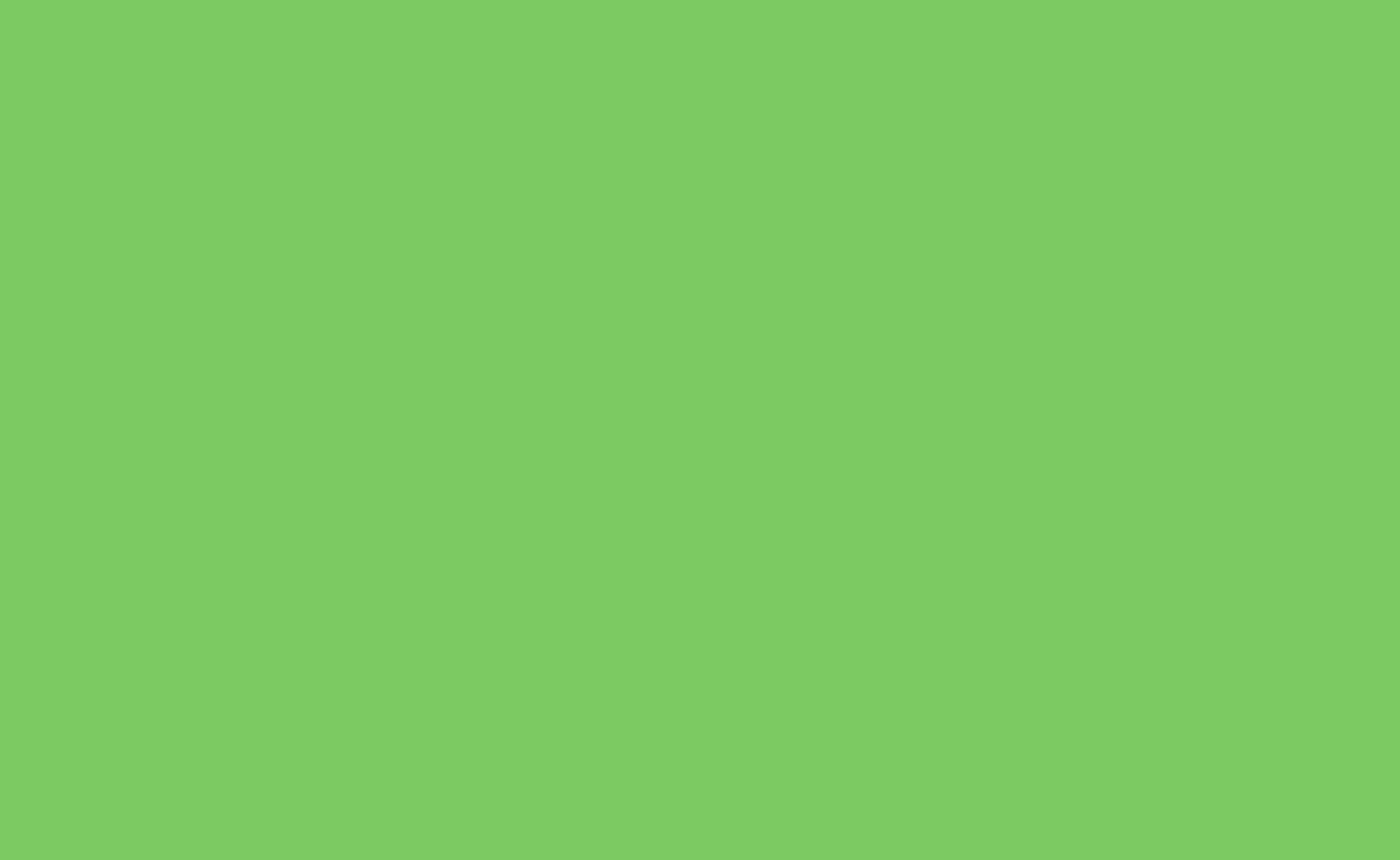 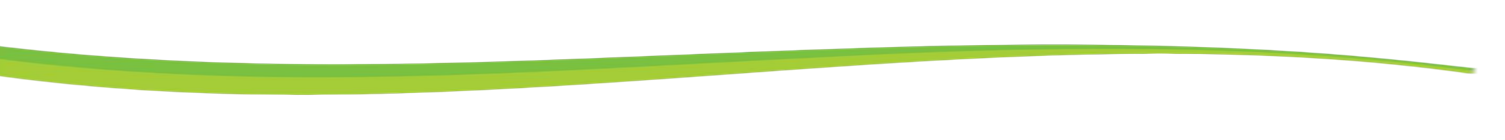 Место Беларуси в международных рейтингах по вопросам демографии
Меры по улучшению демографической ситуации, предпринимаемые в Республике Беларусь, – залог для последующего динамичного развития страны.
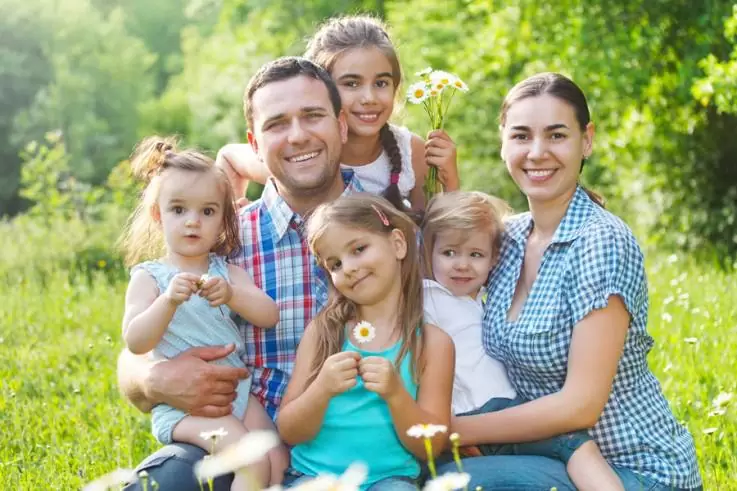 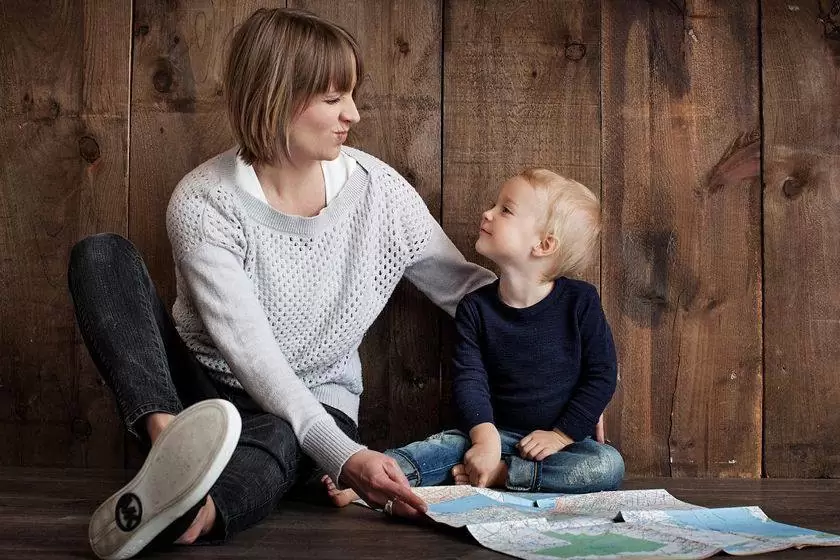 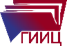 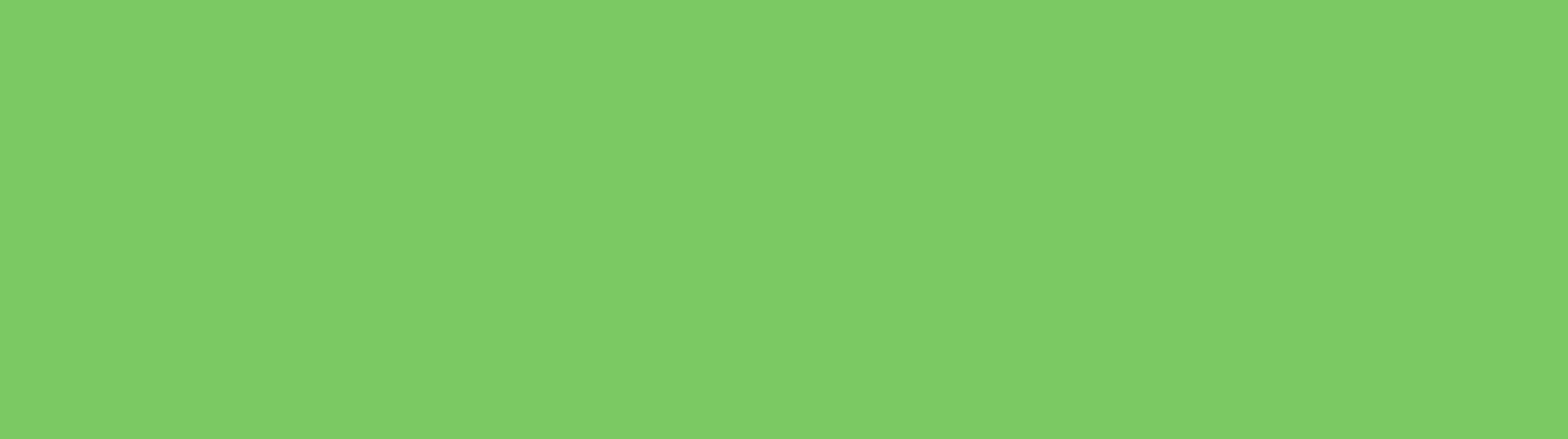 Согласно подготовленному агентством финансово-экономической информации Bloomberg рейтингу стран мира по эффективности системы здравоохранения – 2020 (Bloomberg Health Care Efficiency – 2020), Беларусь поднялась с 49 места в 2018 году на 47 место в 2020 году среди 57 стран, опережая, в том числе, Россию (54), США (55), Болгарию (56).
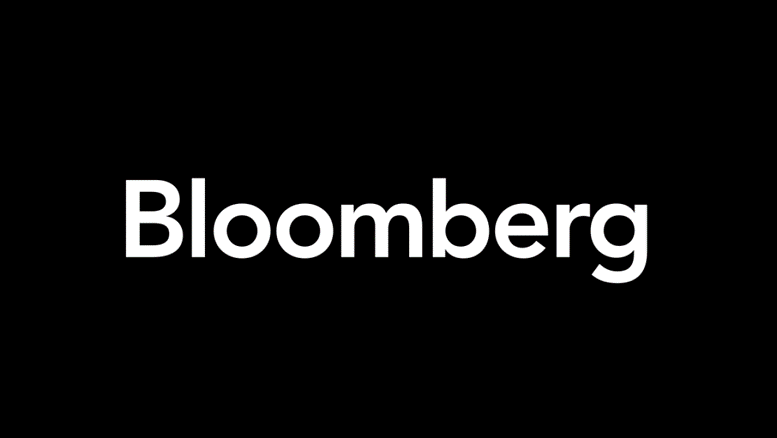 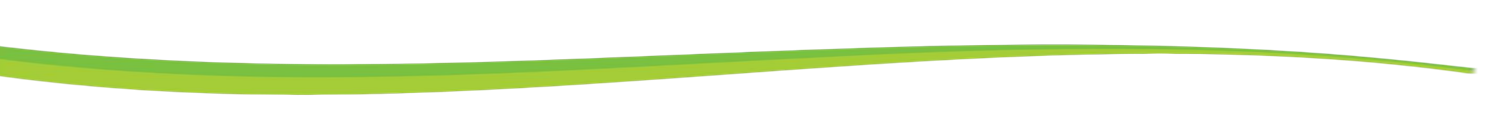 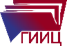 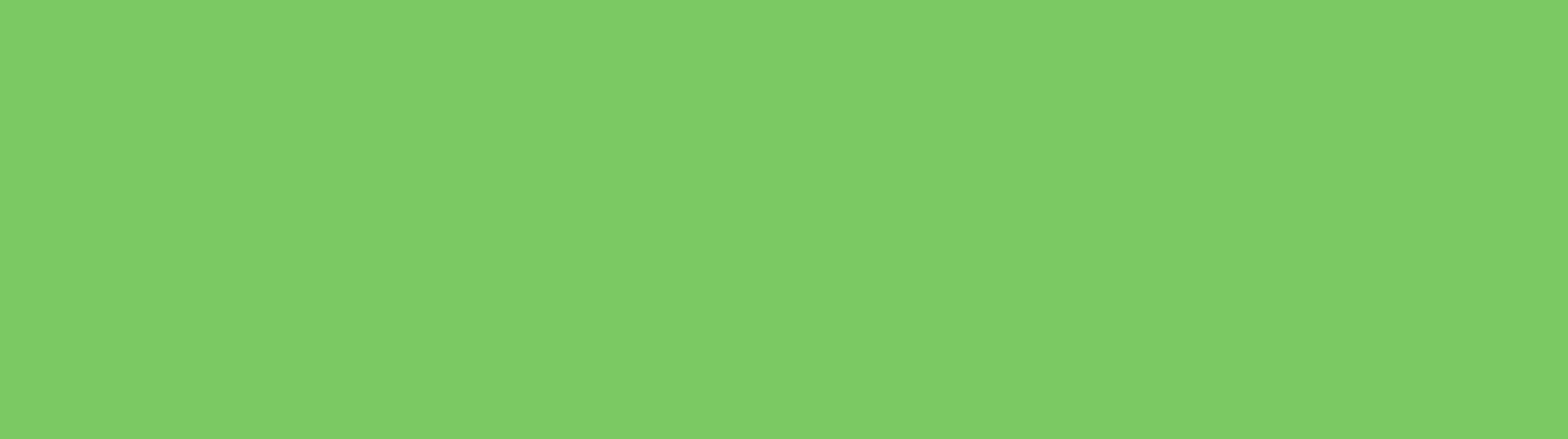 По данным, опубликованным американским журналом CEOWorld Magazine в рейтинге стран с лучшими системами здравоохранения, в 2021 году Беларусь заняла 57 место из 89, обойдя Россию (58), Болгарию (67), Кипр (76), Сербию (77).
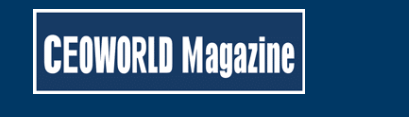 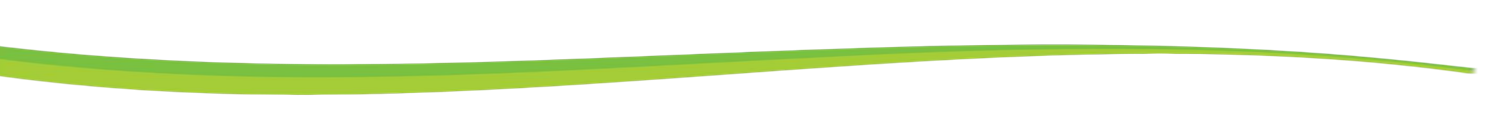 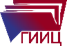 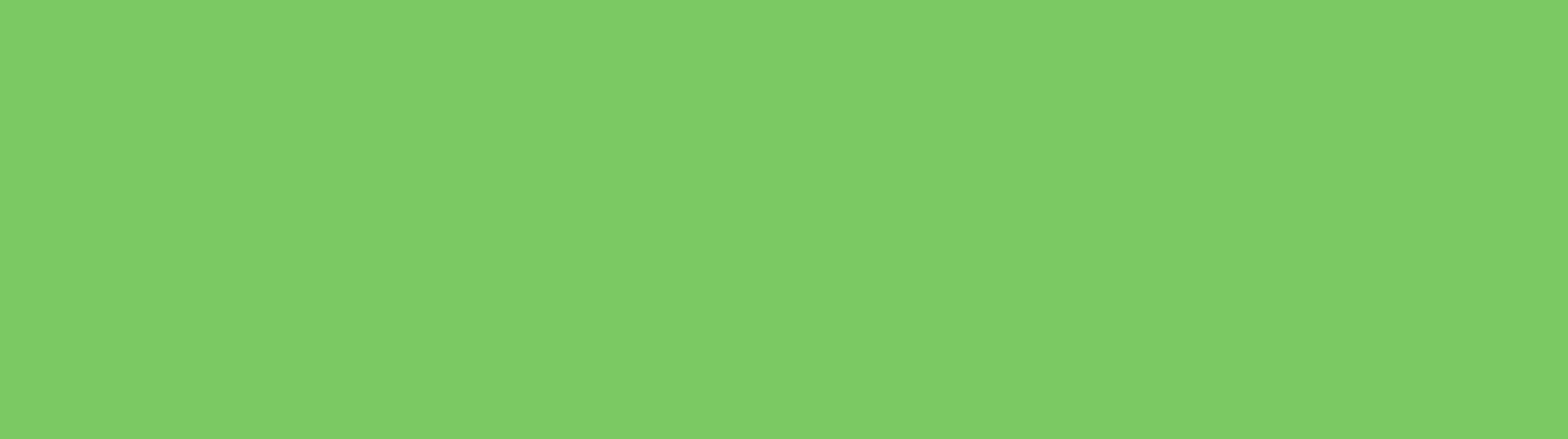 Согласно рейтингу лучших стран мира для рождения ребенка того же издания в 2020 году Беларусь заняла 40 место из 180 стран, опережая, в том числе, Латвию (42), Казахстан (58), Грузию (75), Россию (78), Китай (96).
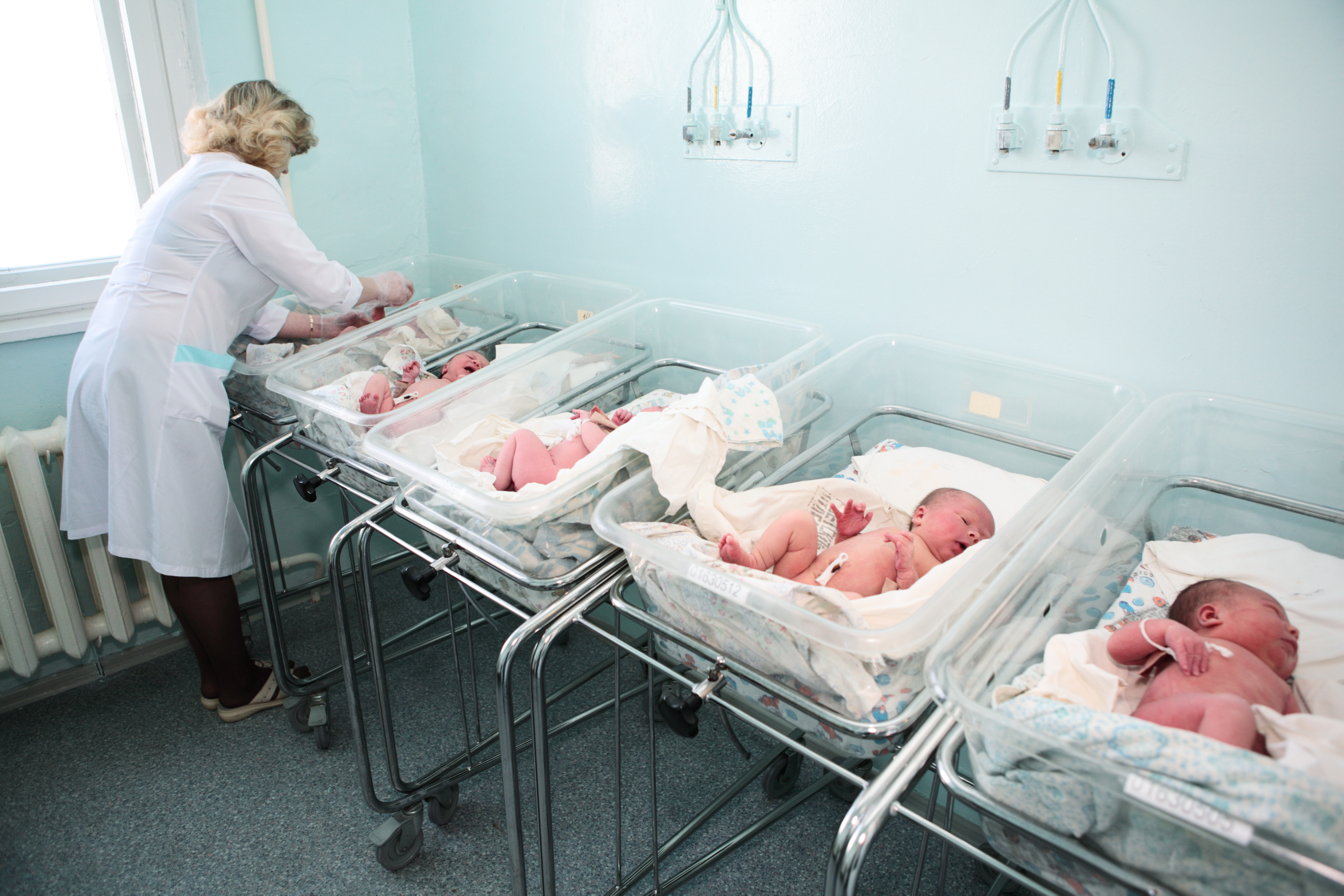 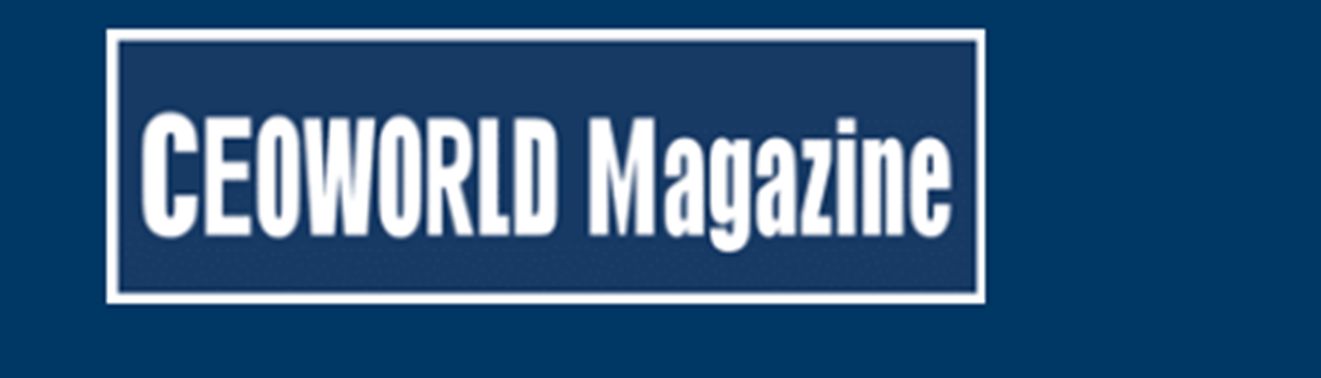 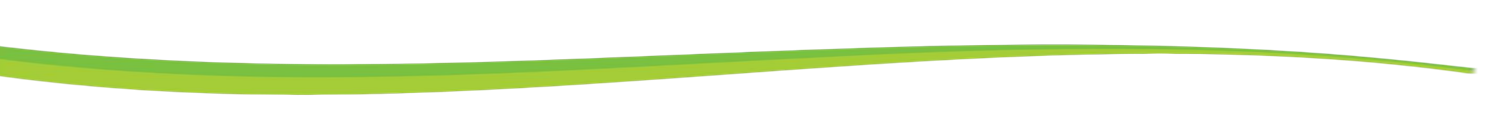 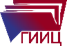 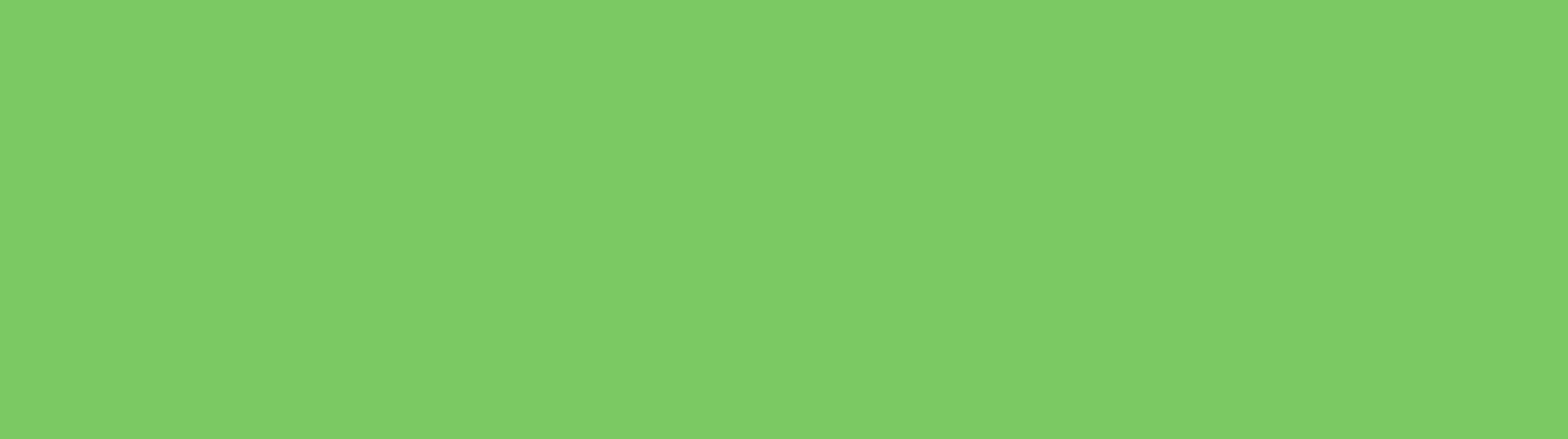 По опубликованному Институтом показателей и оценки здоровья Вашингтонского университета индексу ЦУР охвата основными услугами здравоохранения в 2021 году Беларусь заняла 54 место из 204 стран, опережая, в том числе, Россию (63), Армению (62), Румынию (60).
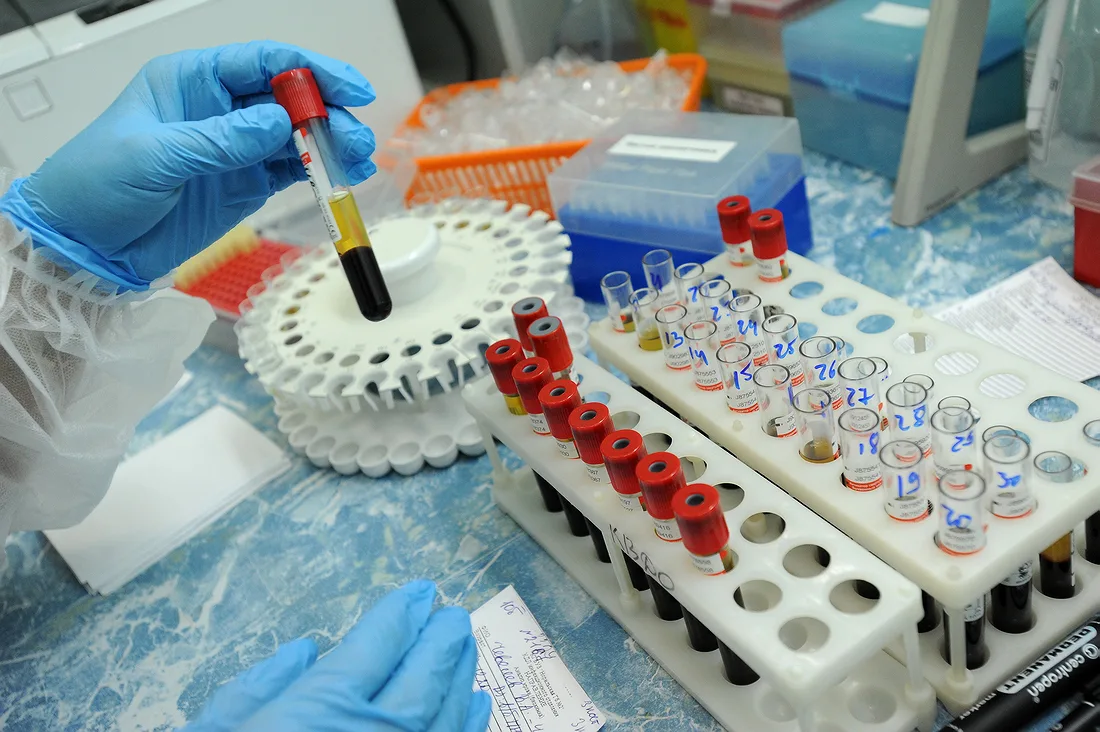 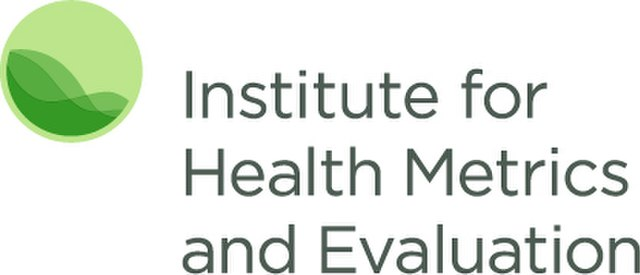 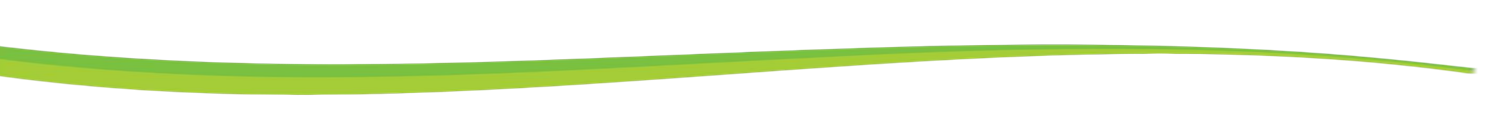 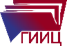 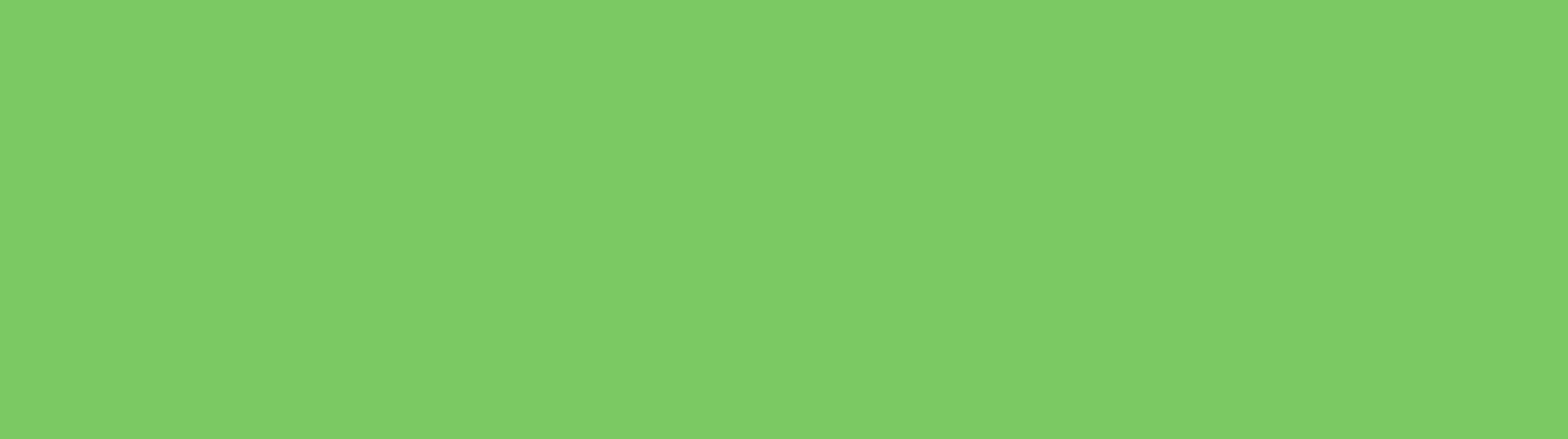 По показателю младенческой смертности Беларусь по итогам 2021 года (в 2021 году – 2,7 на 1 тыс. родившихся живыми; в 2020 году – 2,9 на 1 тыс.) входит в top-10 из 236 стран с наиболее низкими показателями.
По показателю перинатальной смертности (от 23 недель внутриутробной жизни плода до 7 дней после рождения) Беларусь по итогам 2019 года (в 2019 году 3 на 1 тыс. родившихся живыми; в 2018 году – 2,7 на 1 тыс.) входит в top-15 из 53 стран.
По показателю неонатальной смертности (количество детей, которые умерли в первые 28 дней после рождения) Беларусь по итогам 2020 года (в 2020 году 0,9 на 1 тыс. родившихся) входит в top-5 из 53 стран.
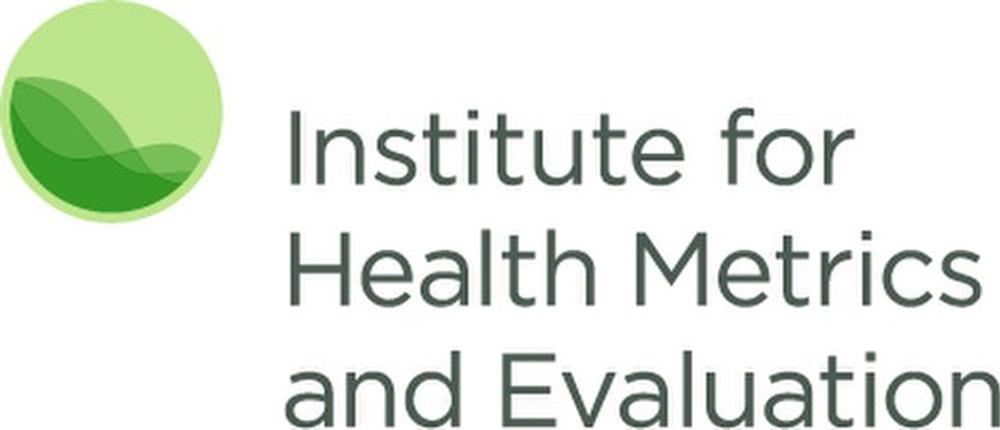 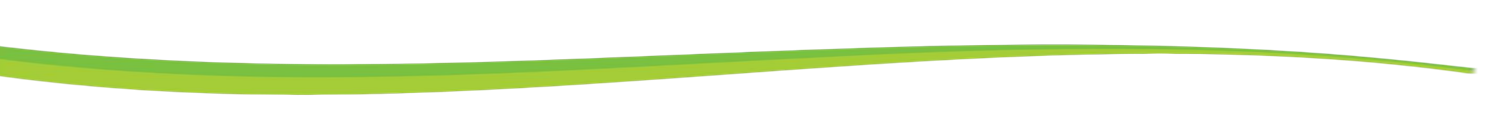 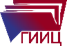 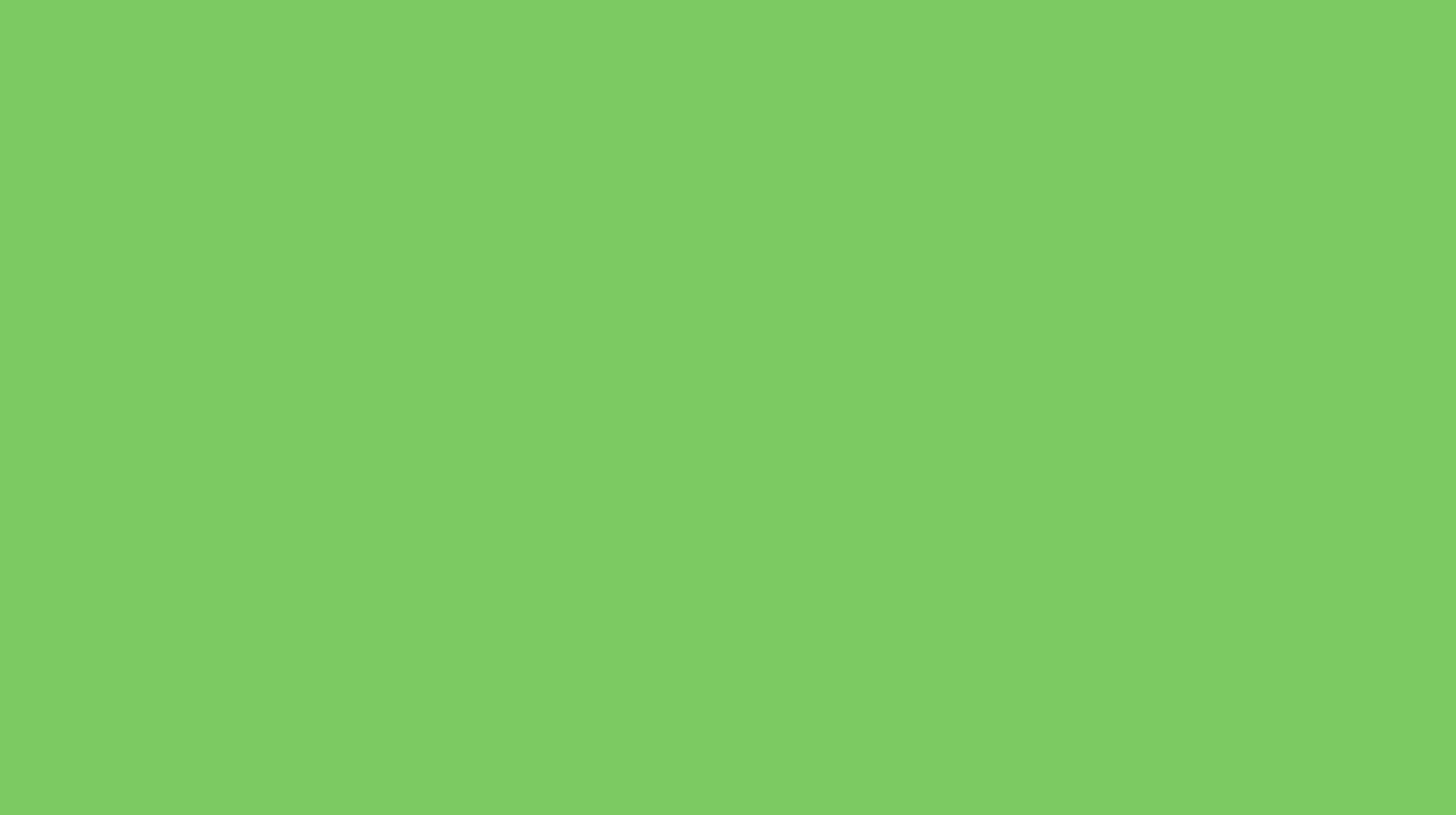 Меры по обеспечению охраны здоровья и демографической безопасности:
содействие укреплению репродуктивного здоровья, формированию культуры здорового образа жизни белорусов;
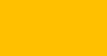 совершенствование системы поддержки семей с детьми, улучшение условий их жизнедеятельности, укрепление института семьи;
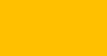 охрана и восстановление репродуктивного здоровья населения, в том числе увеличение объемов оказания медицинской помощи по лечению бесплодия с использованием современных вспомогательных репродуктивных технологий;
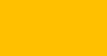 повышение качества информационной работы по укреплению института семьи и семейных ценностей;
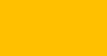 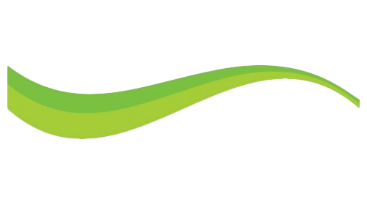 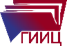 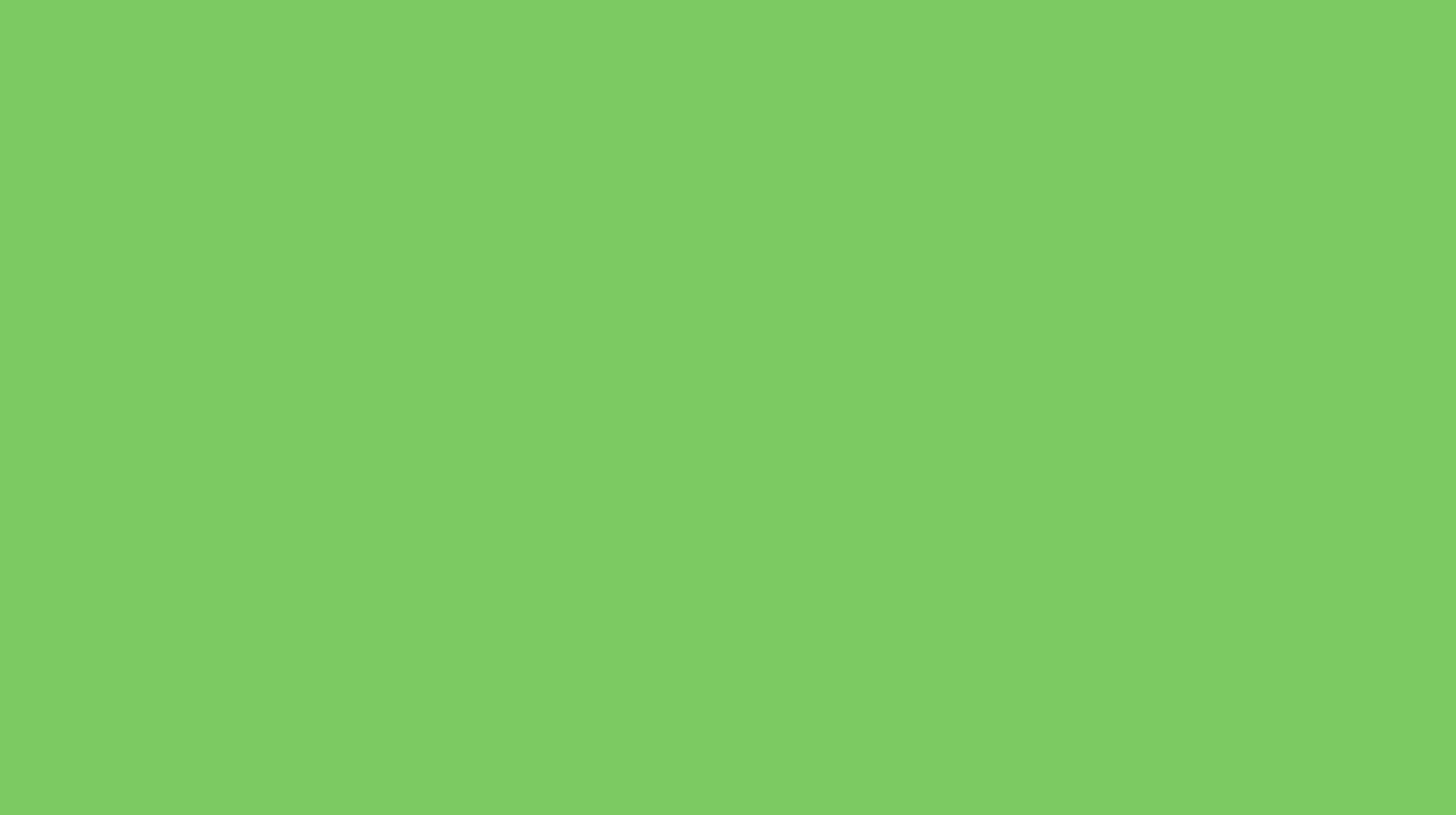 Меры по обеспечению охраны здоровья и демографической безопасности:
создание условий для воспитания в семьях детей-инвалидов, в том числе из категории детей-сирот и детей, оставшихся без попечения родителей;
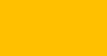 внедрение в учреждениях общего среднего образования родительских университетов и обеспечение подготовки к семейной жизни обучающихся;
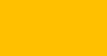 создание условий для снижения смертности от внешних причин;
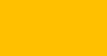 оптимизация законодательства, направленная на повышение миграционной привлекательности Беларуси.
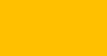 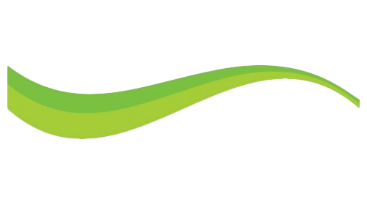 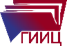